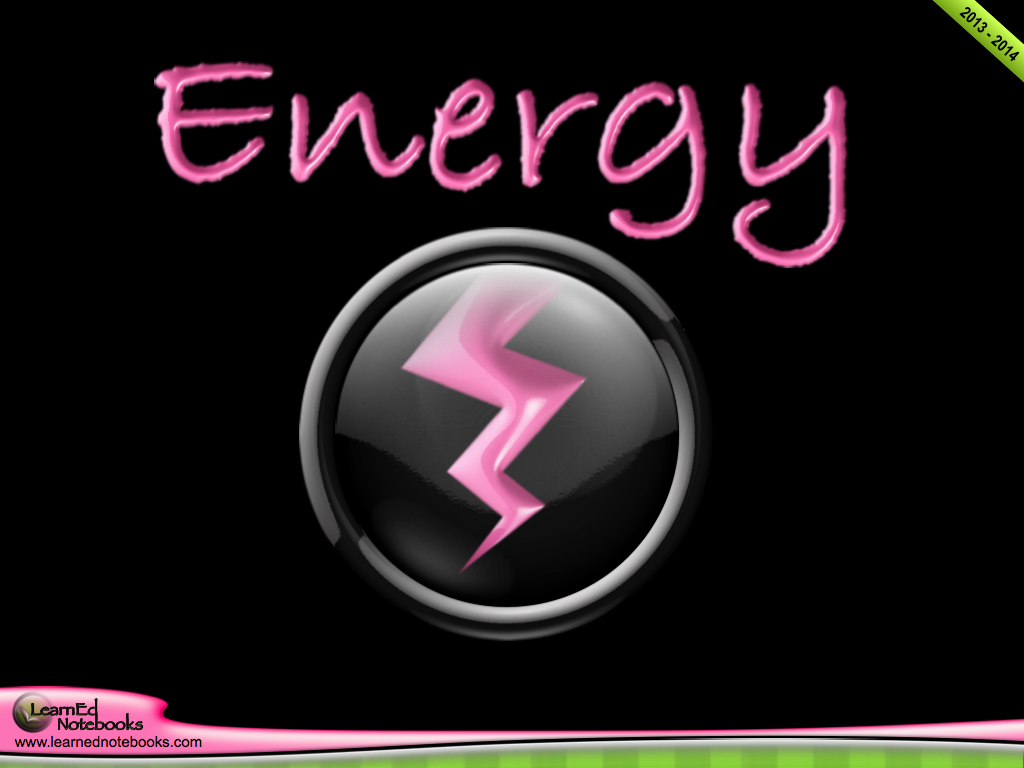 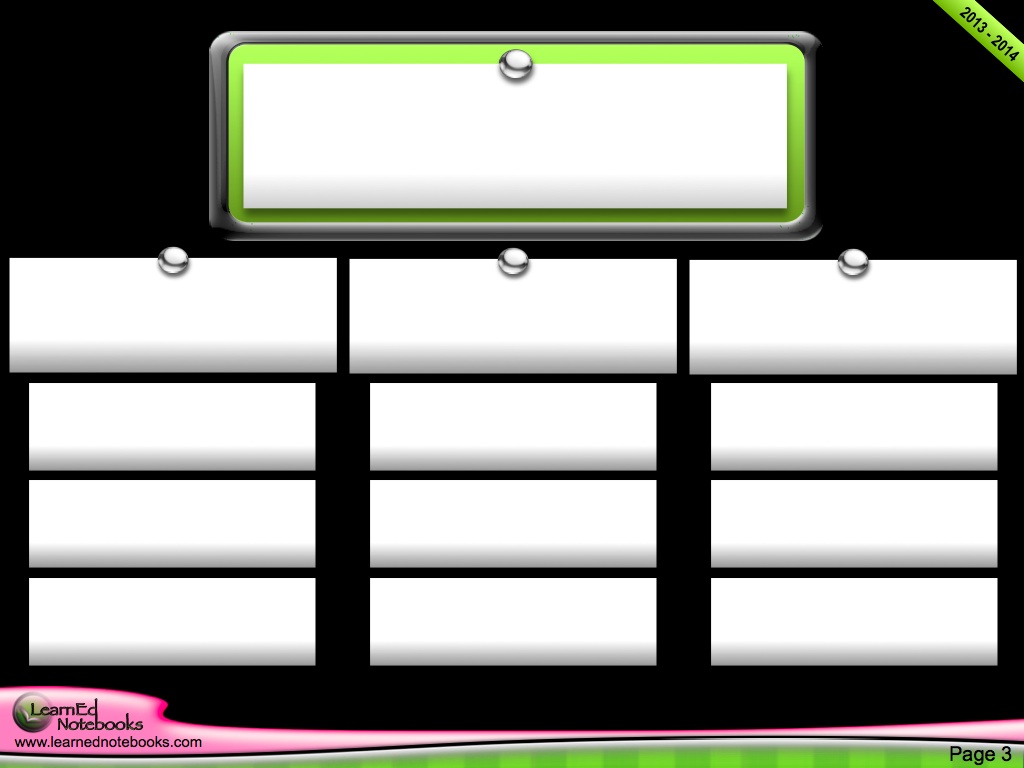 8.P.2/8.L.5: Understanding energy related to the environment and its use in living organisms
8.P.2.2: Explaining implications of depletion of energy
8.P.2.1: Explaining environmental implications of energy
8.L.5.1: Summarizing how food provides energy for life
Building materials
Obtaining
Nonrenewable resources
Transforming
Renewable resources
Growth and survival
Distributing
Conservation
Photosynthesis and respiration
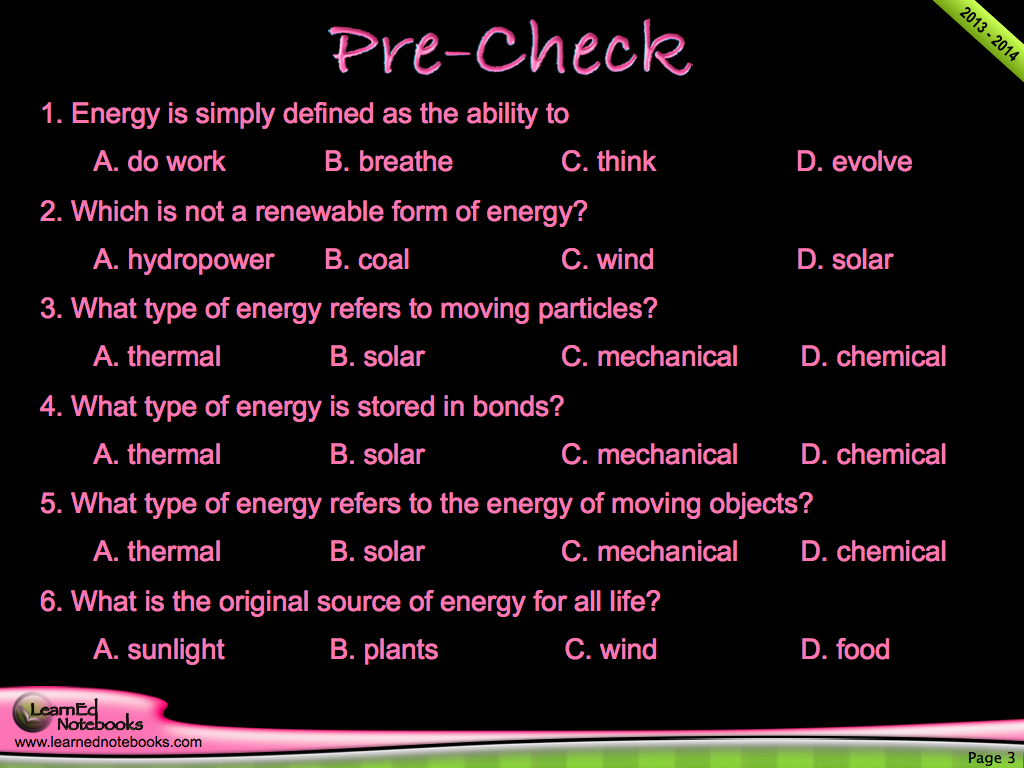 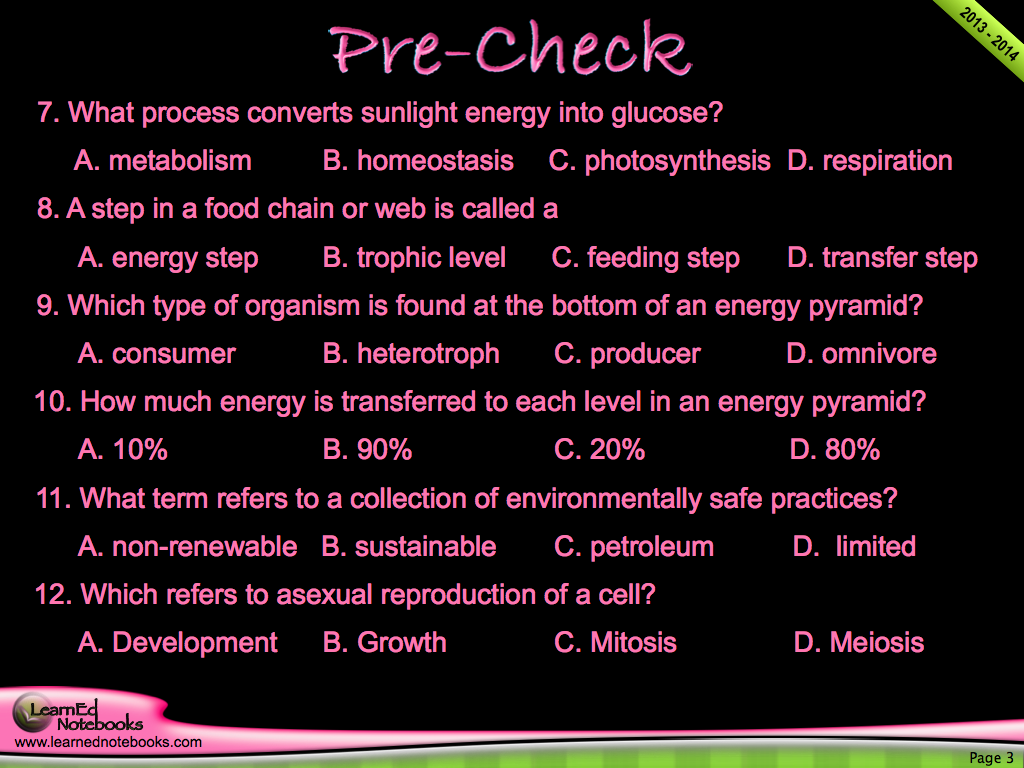 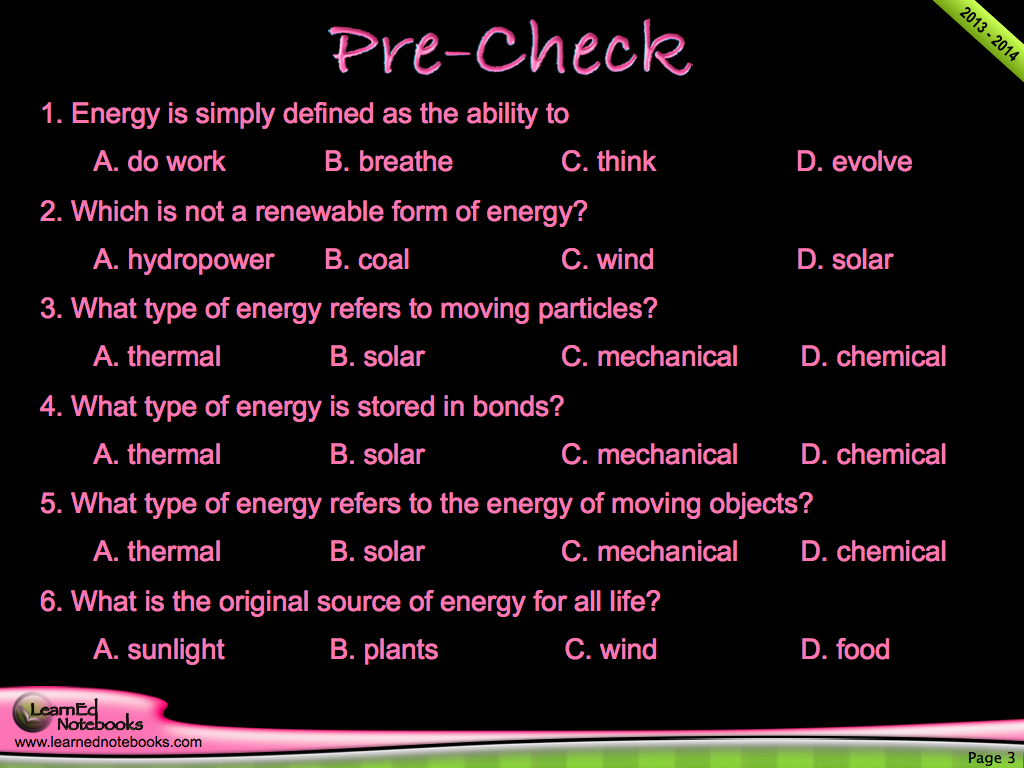 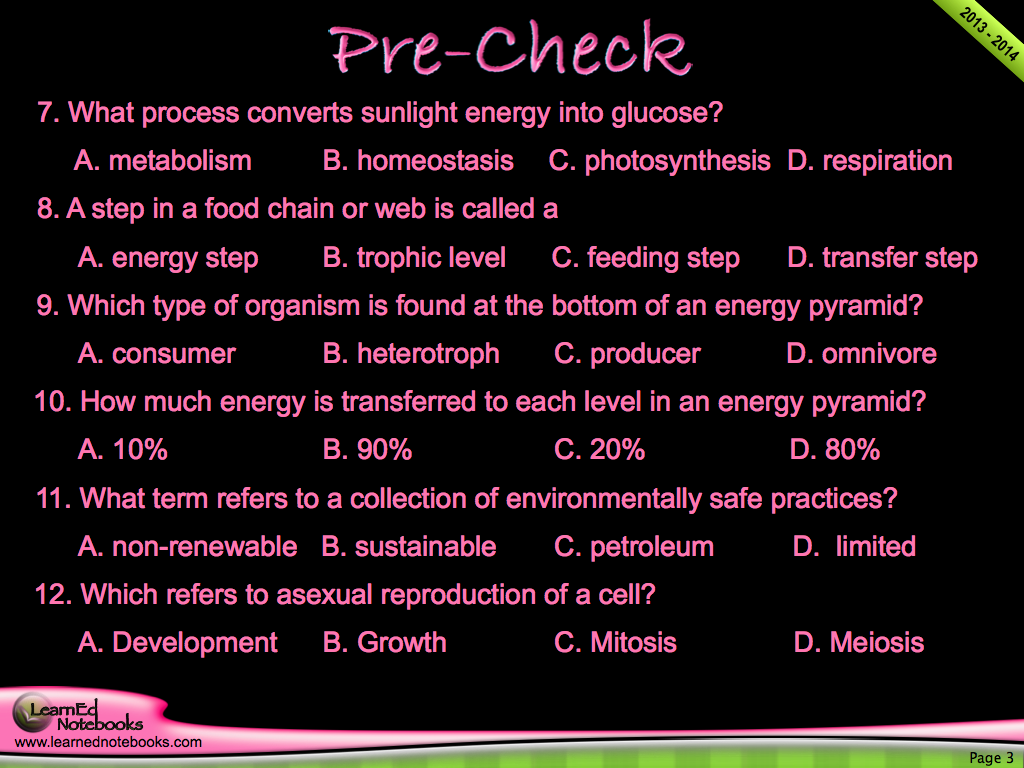 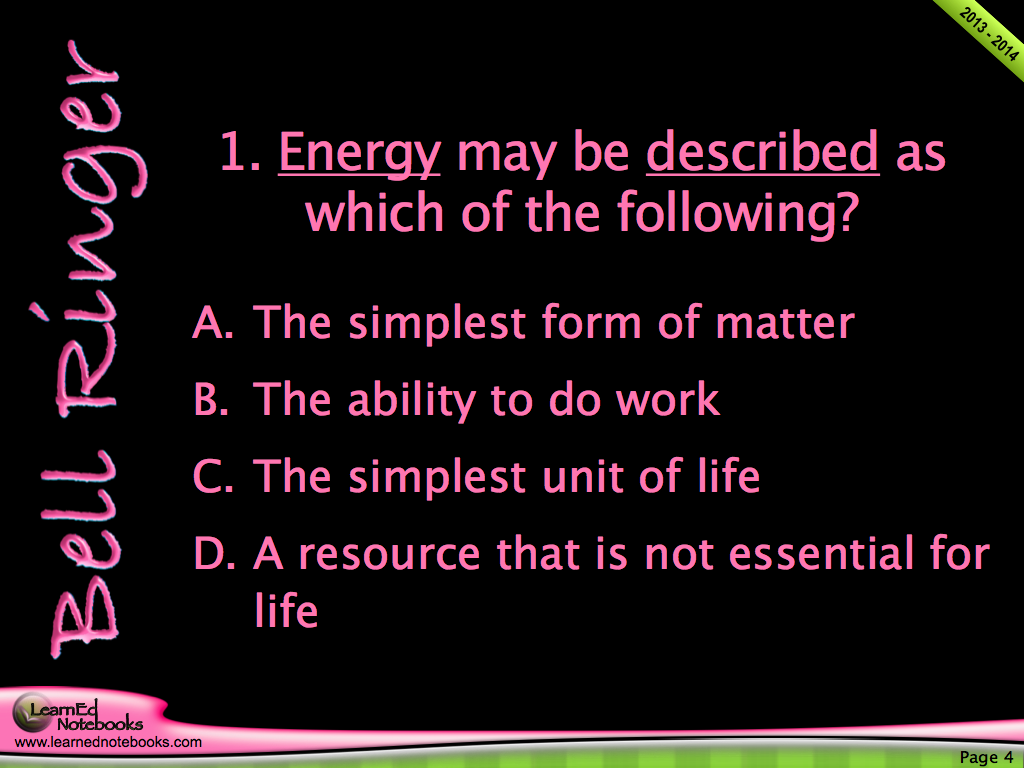 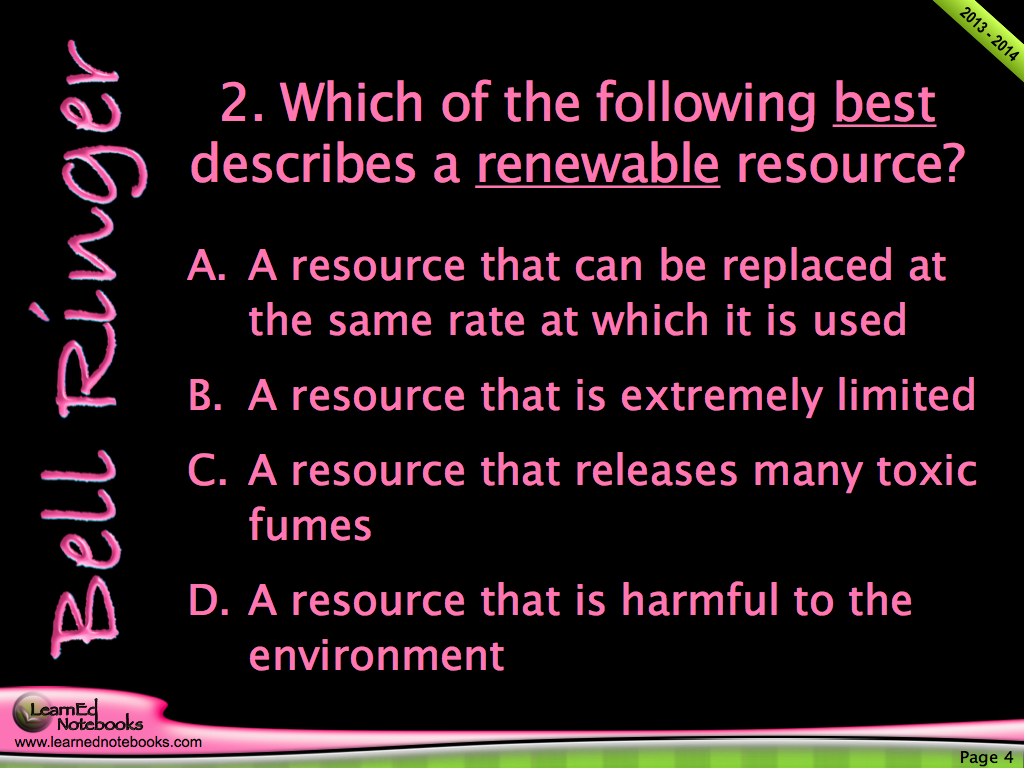 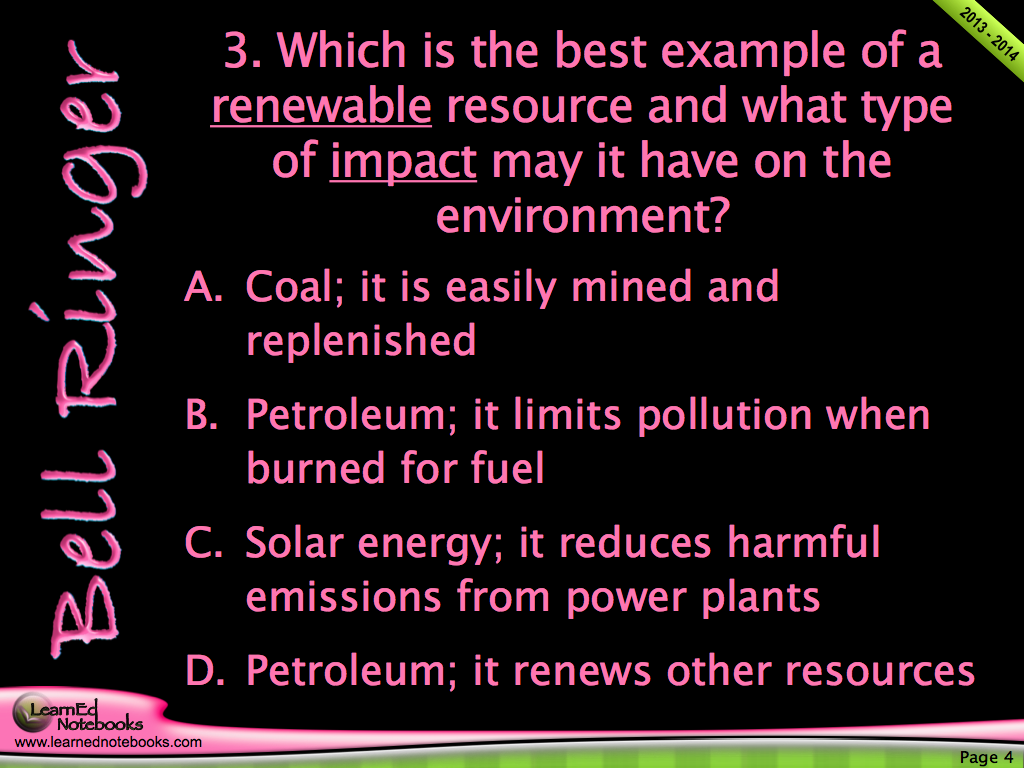 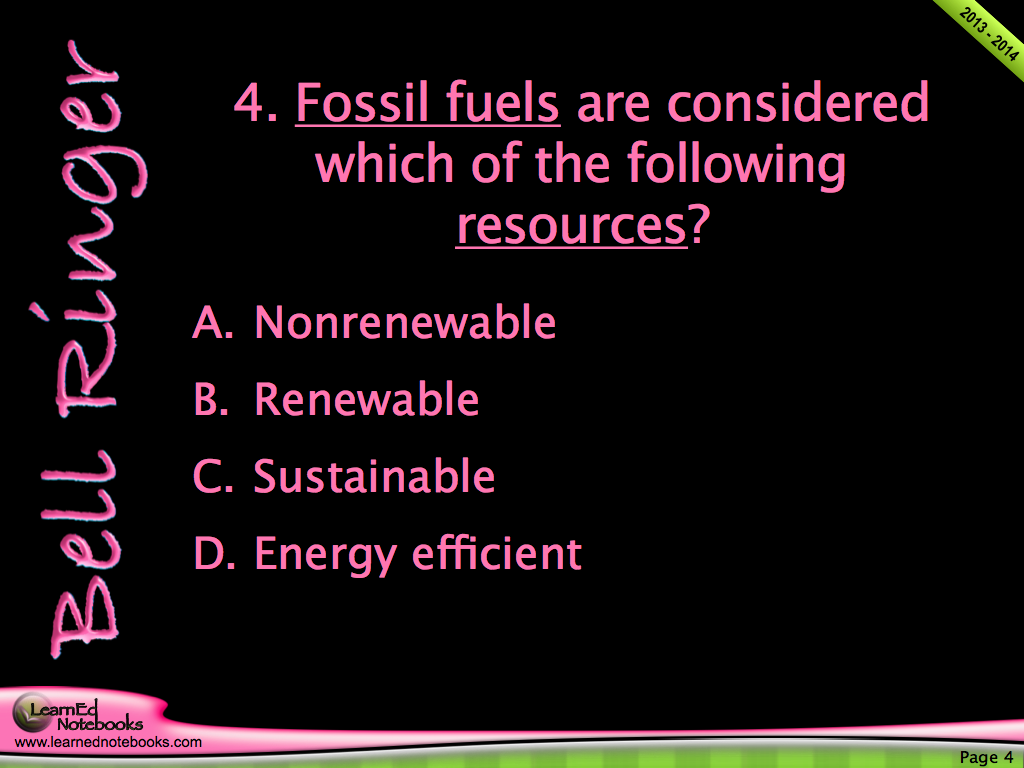 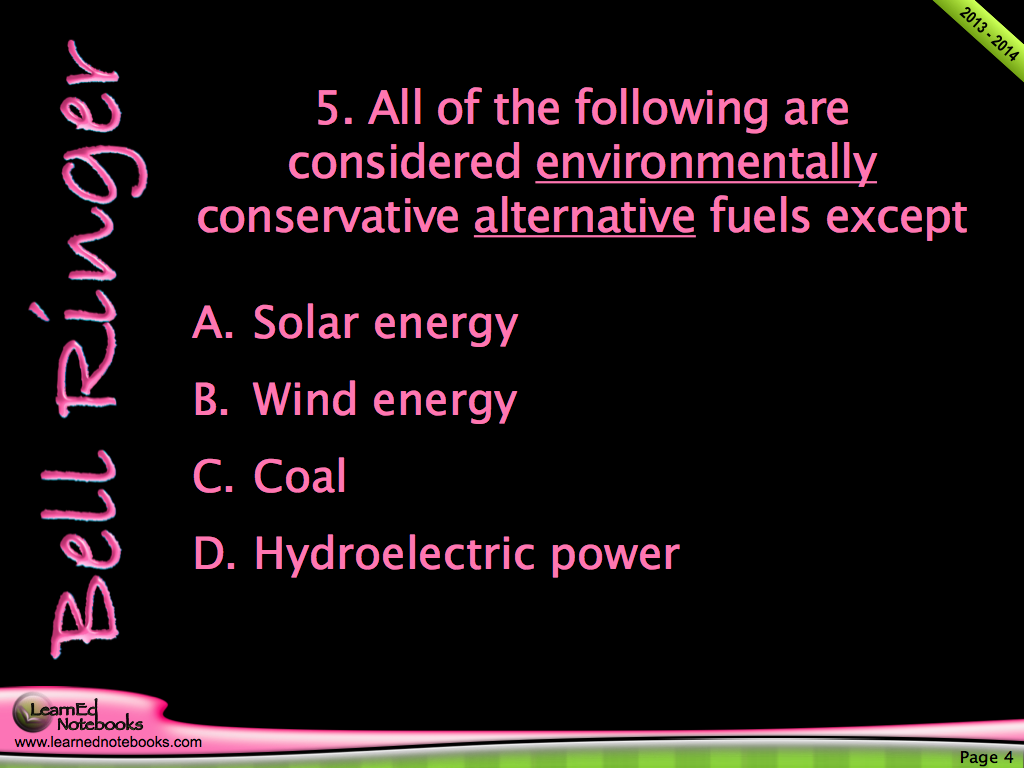 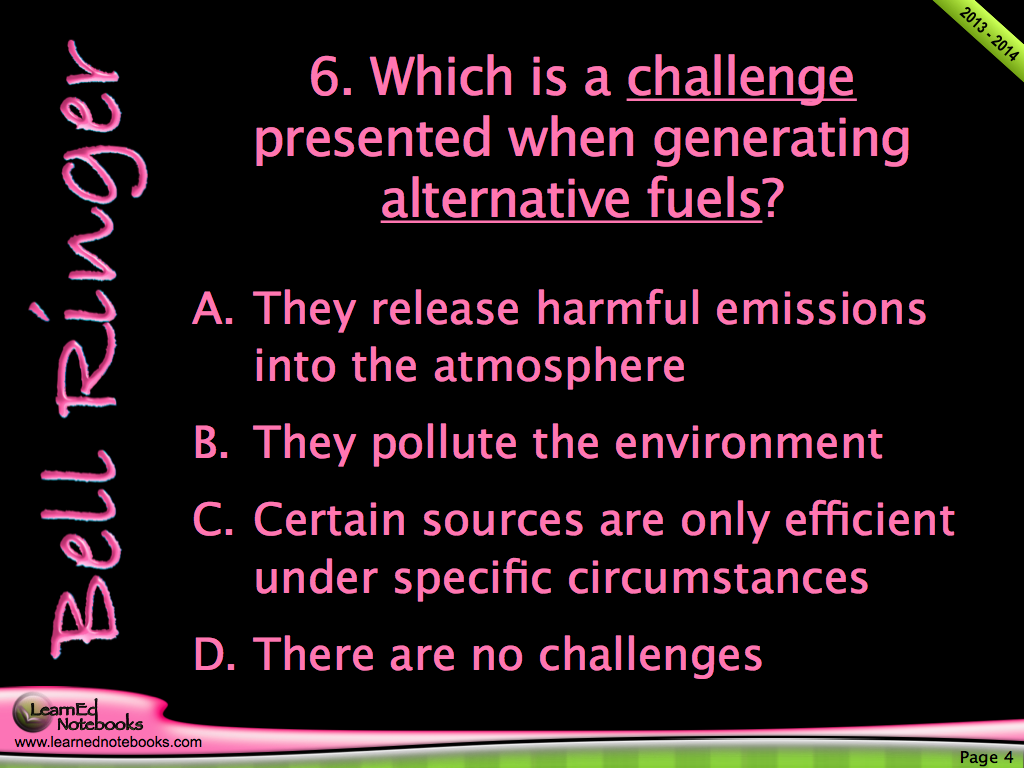 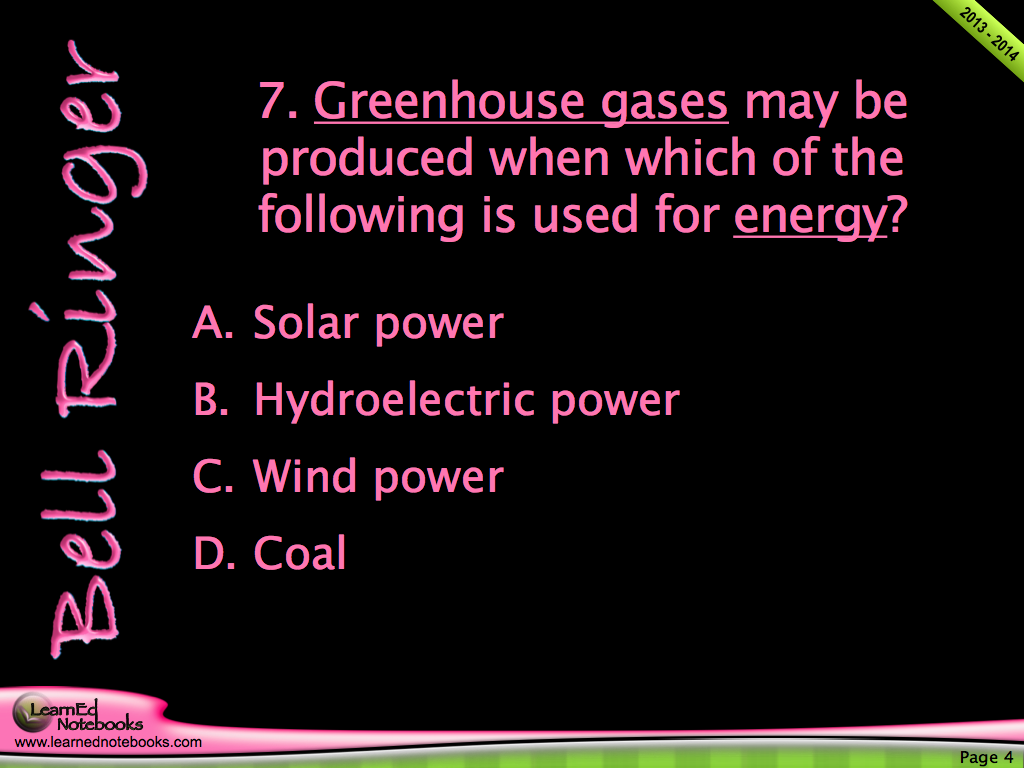 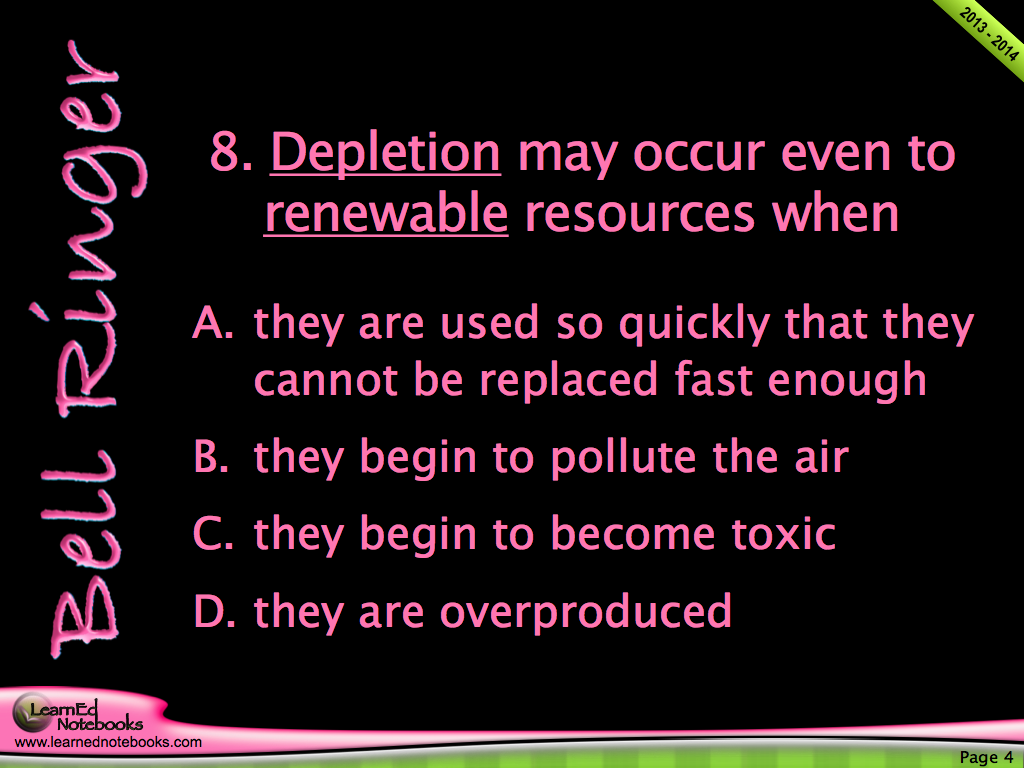 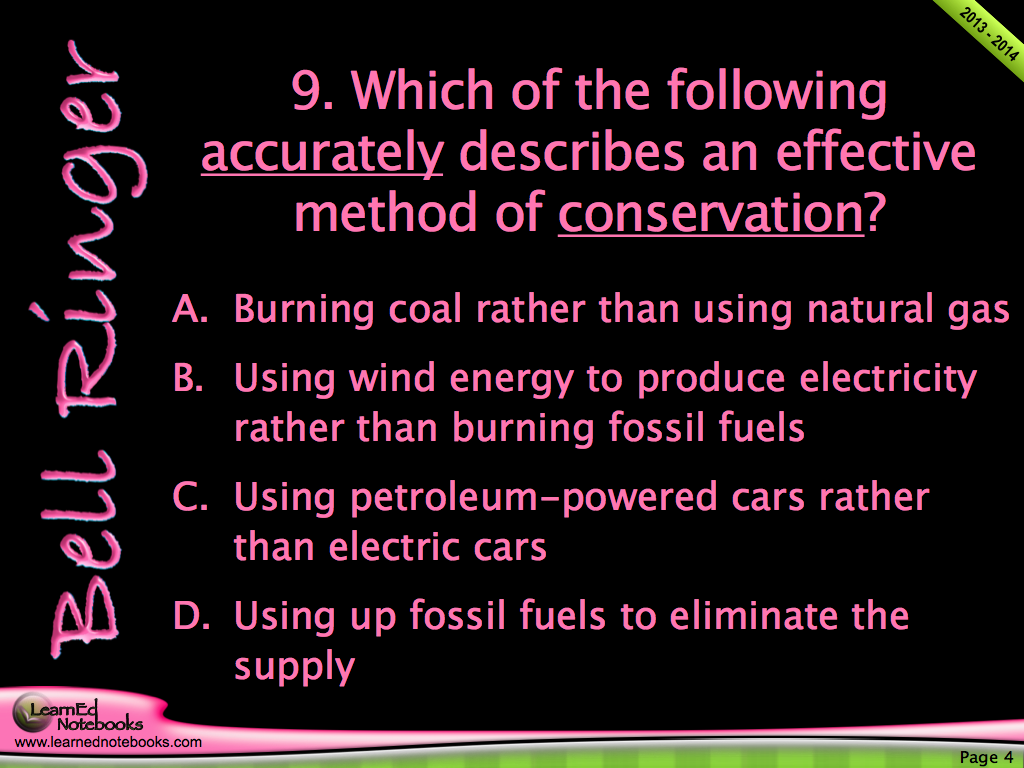 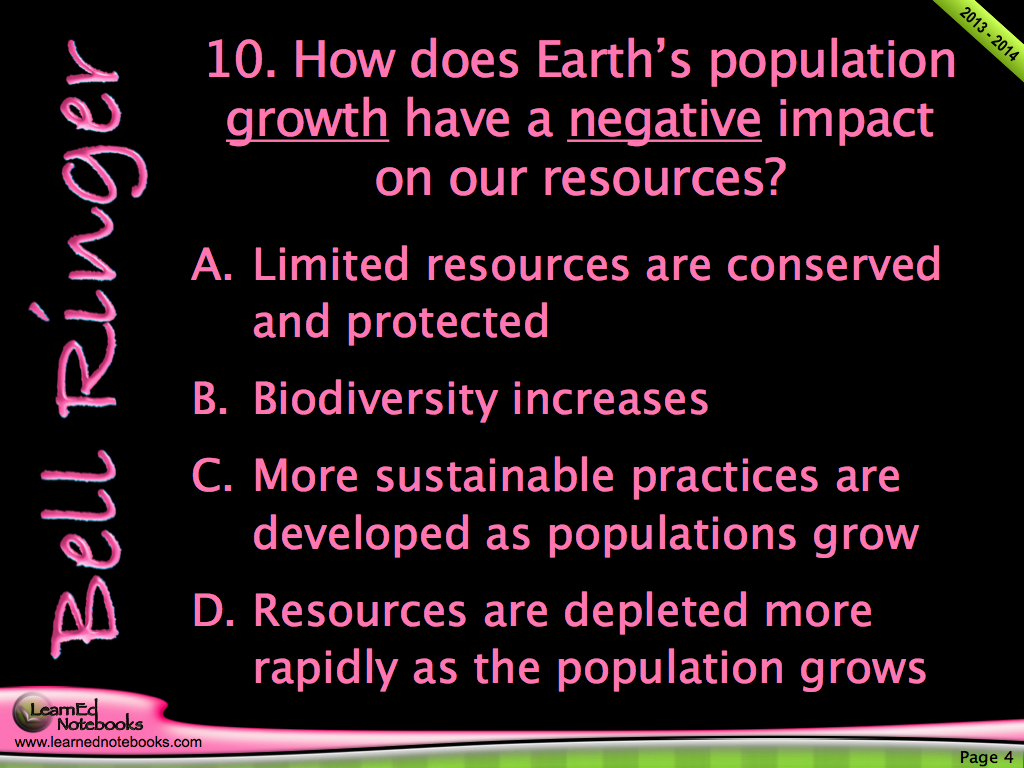 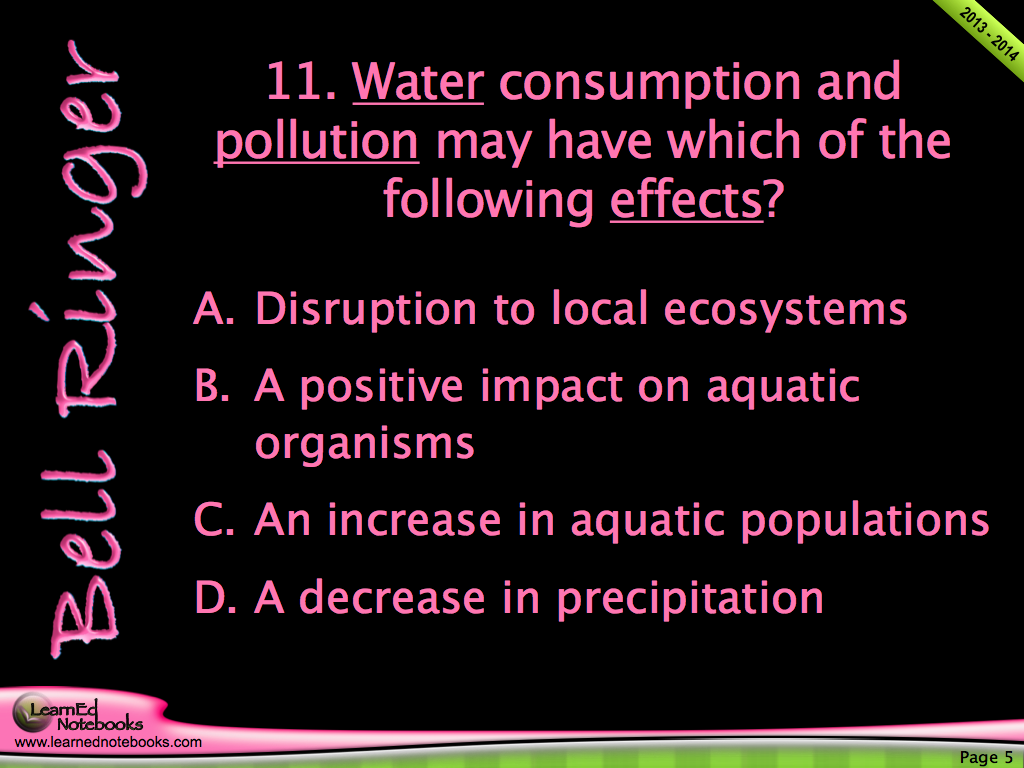 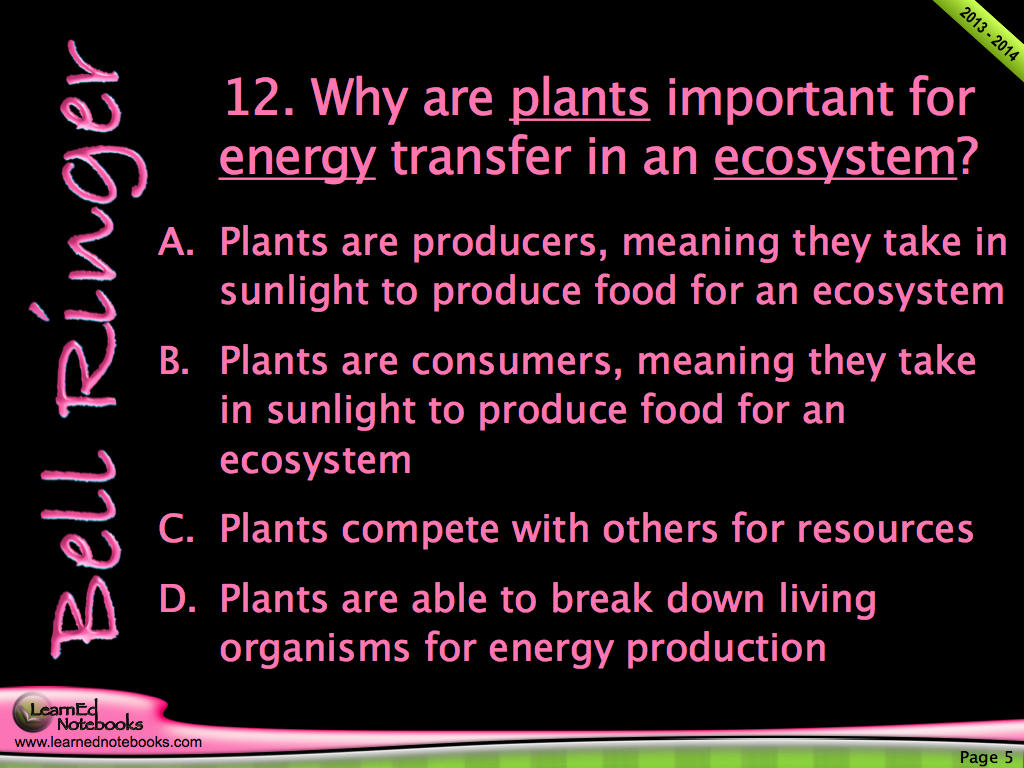 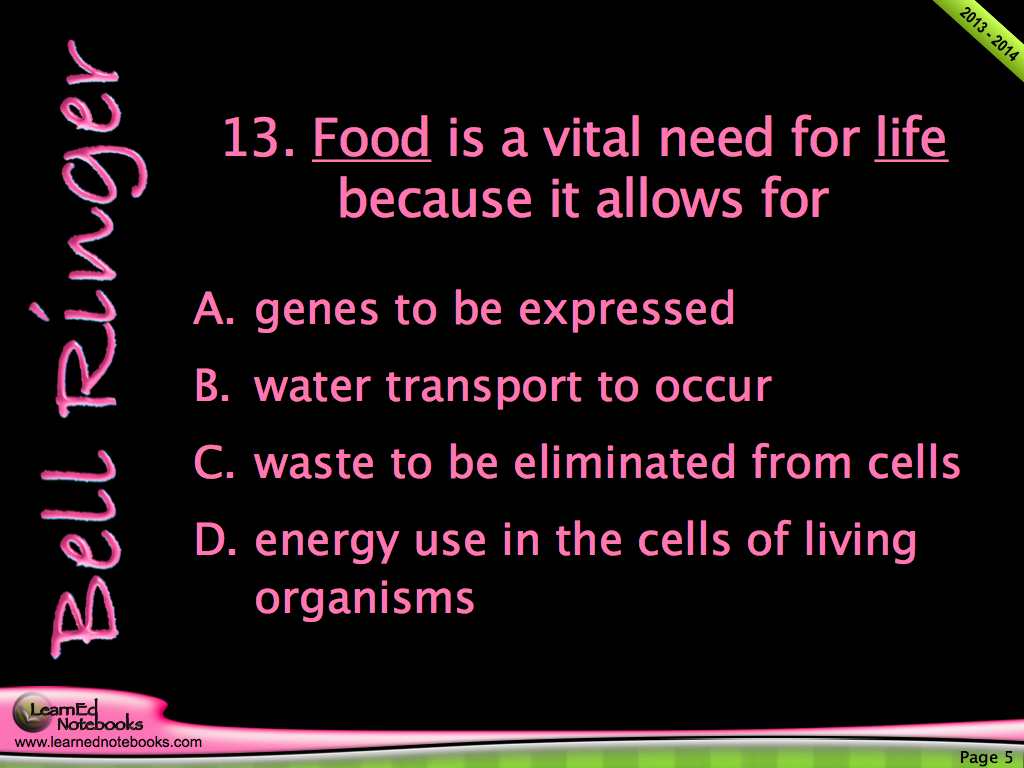 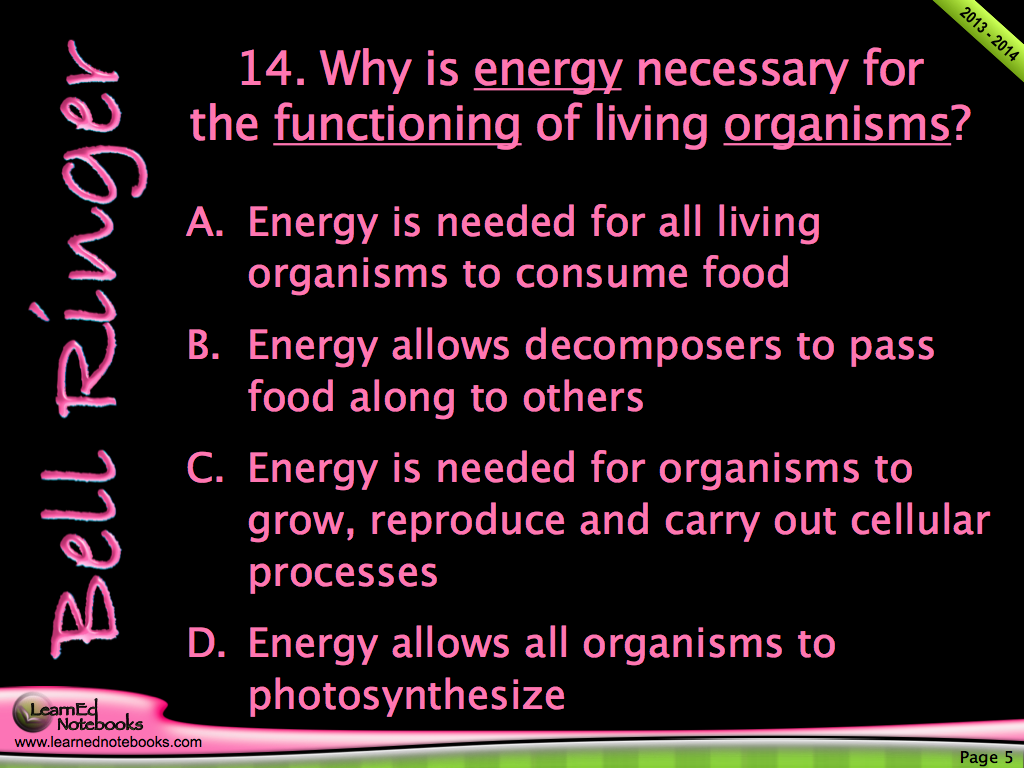 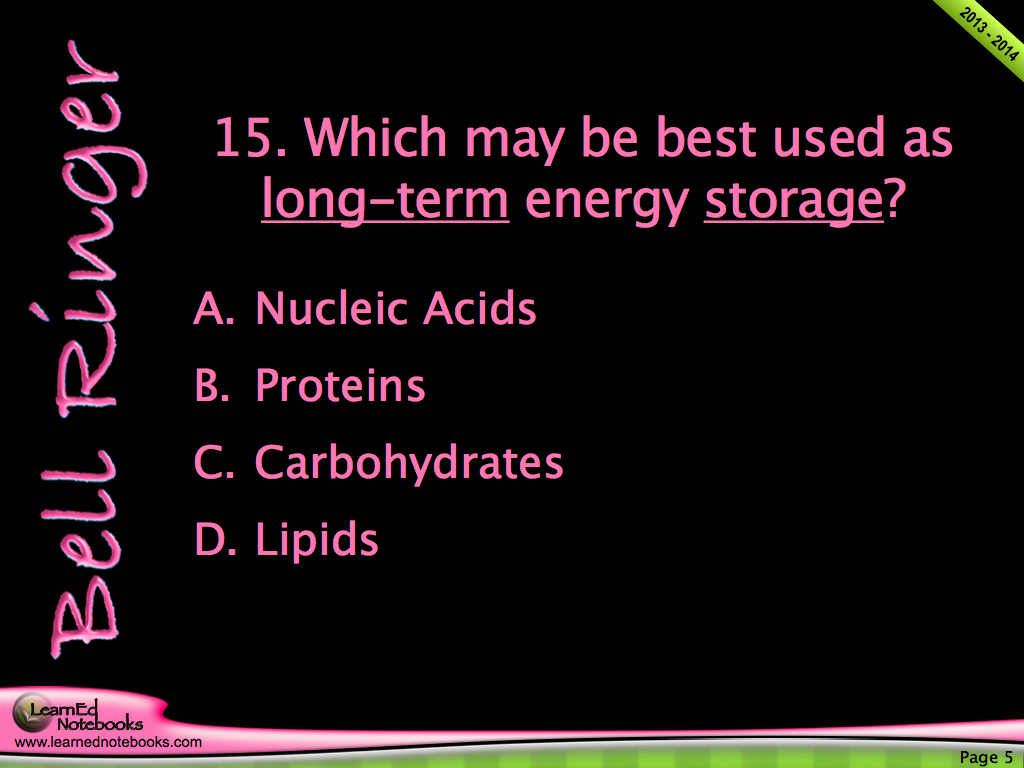 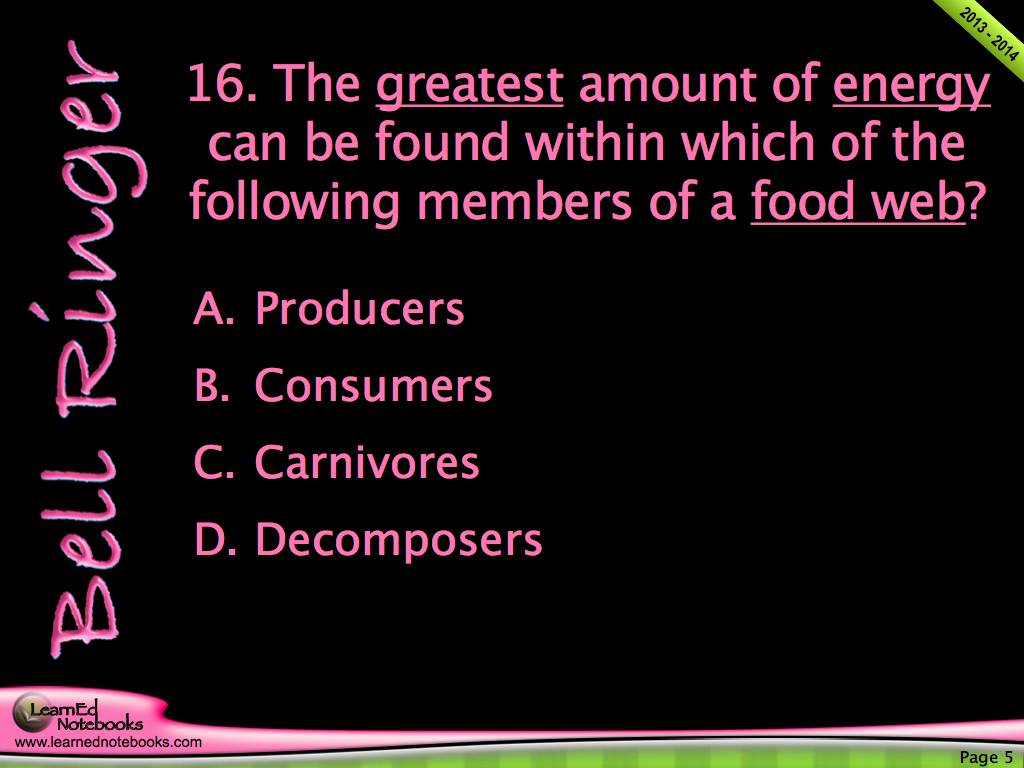 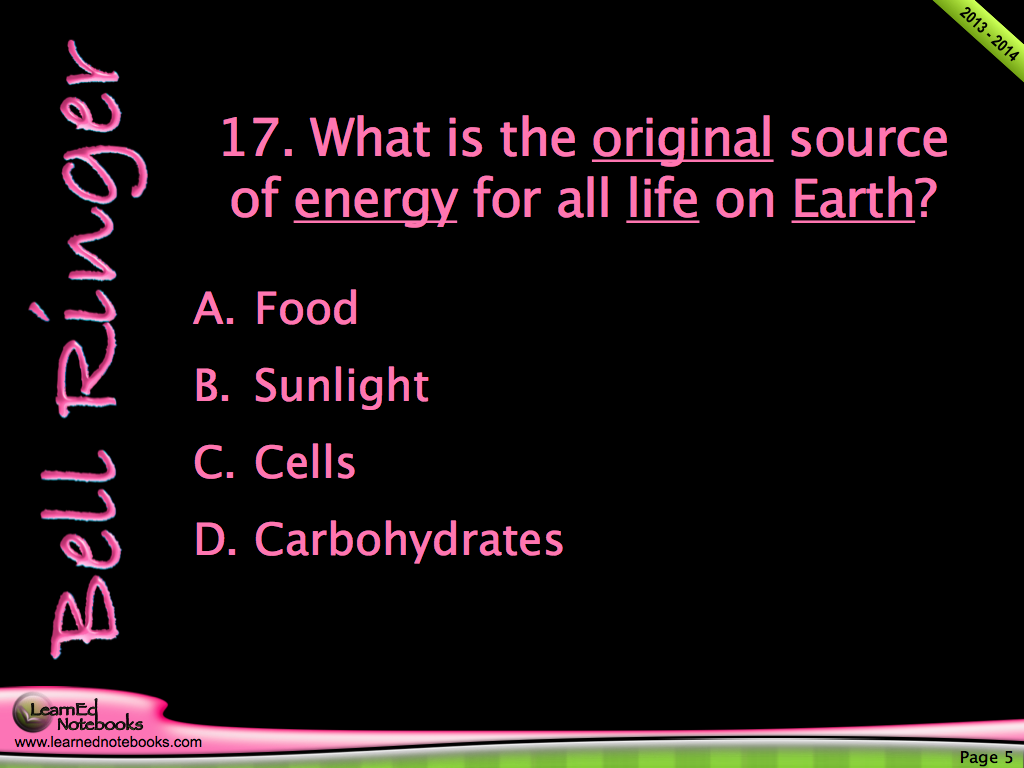 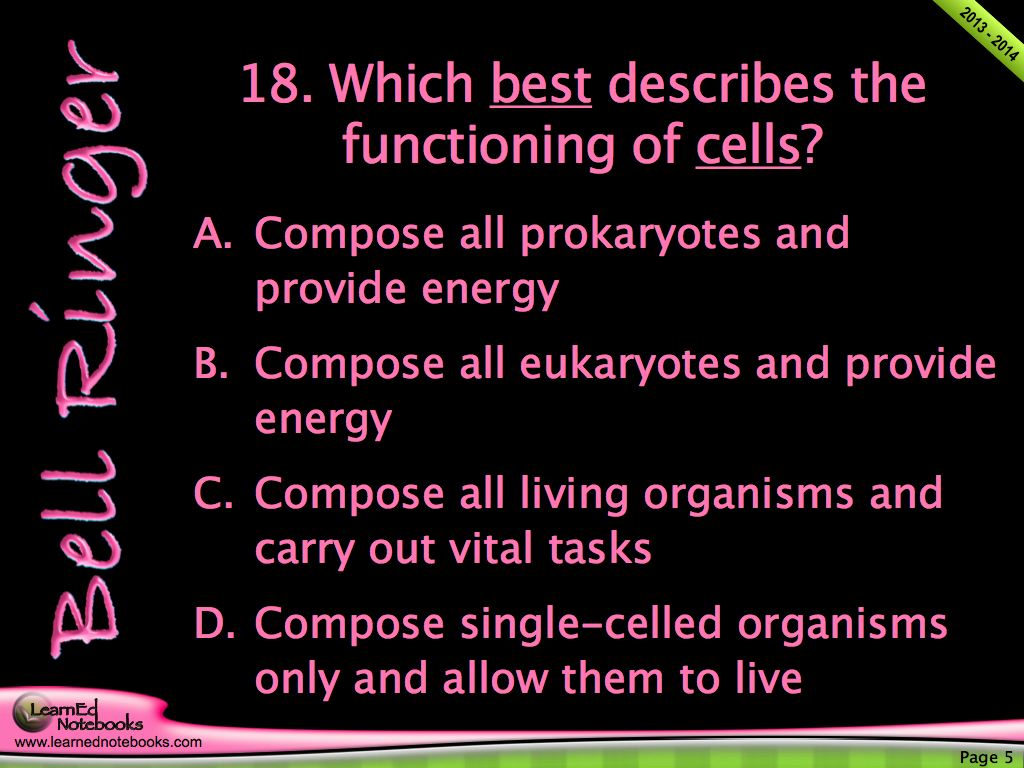 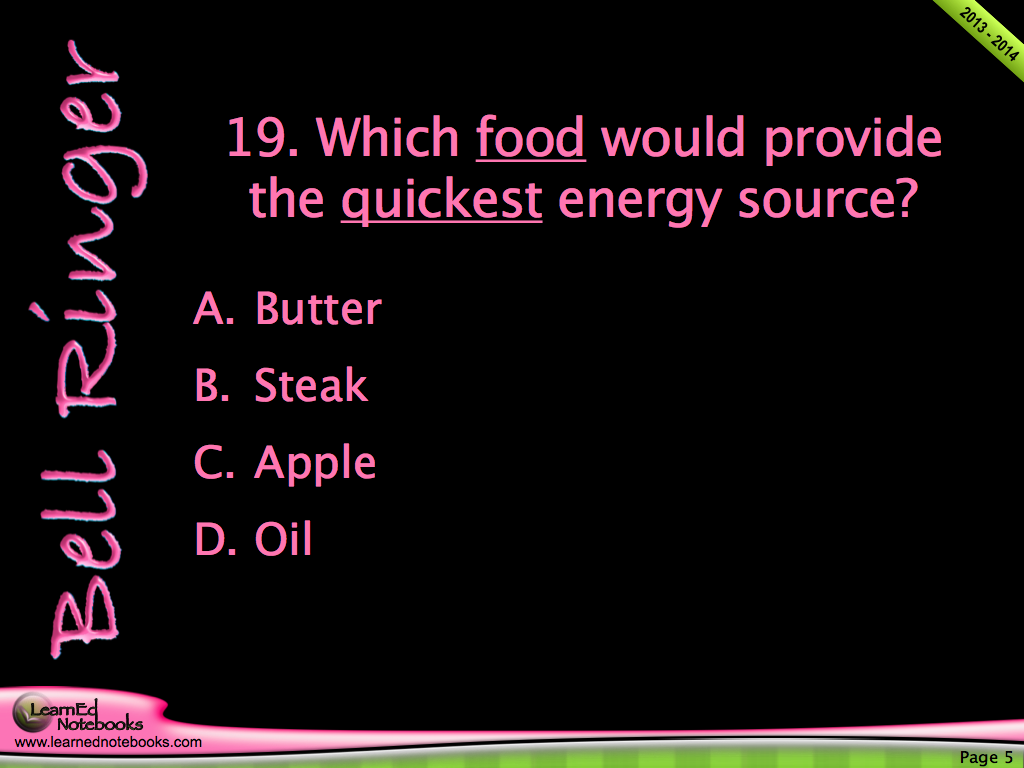 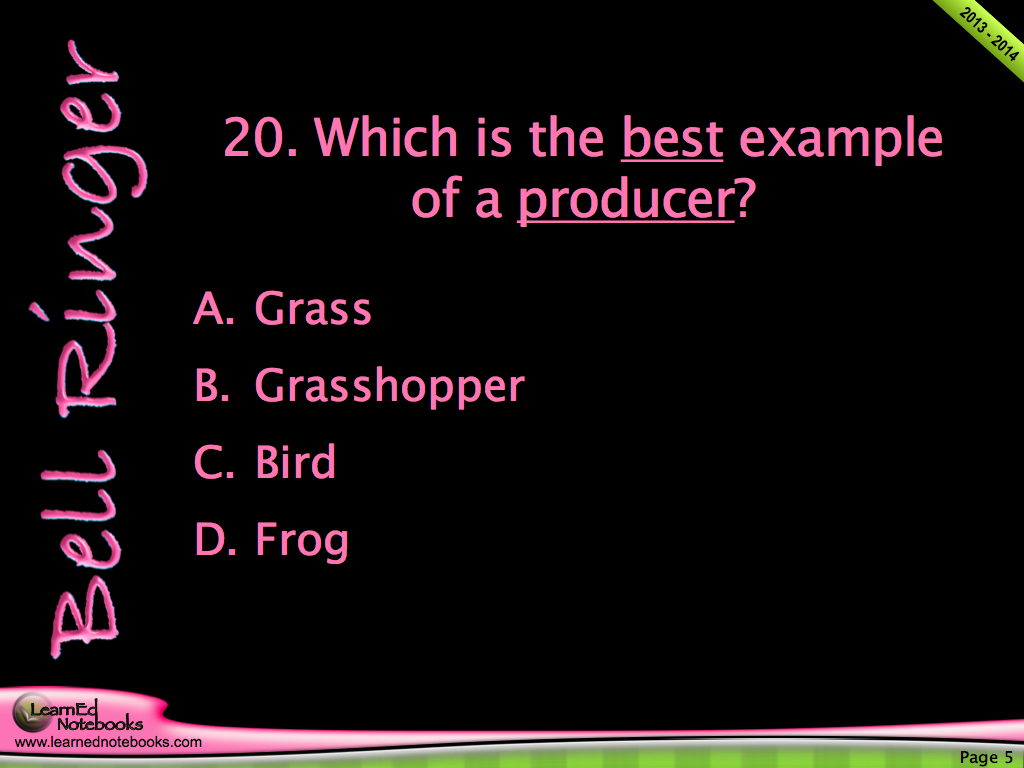 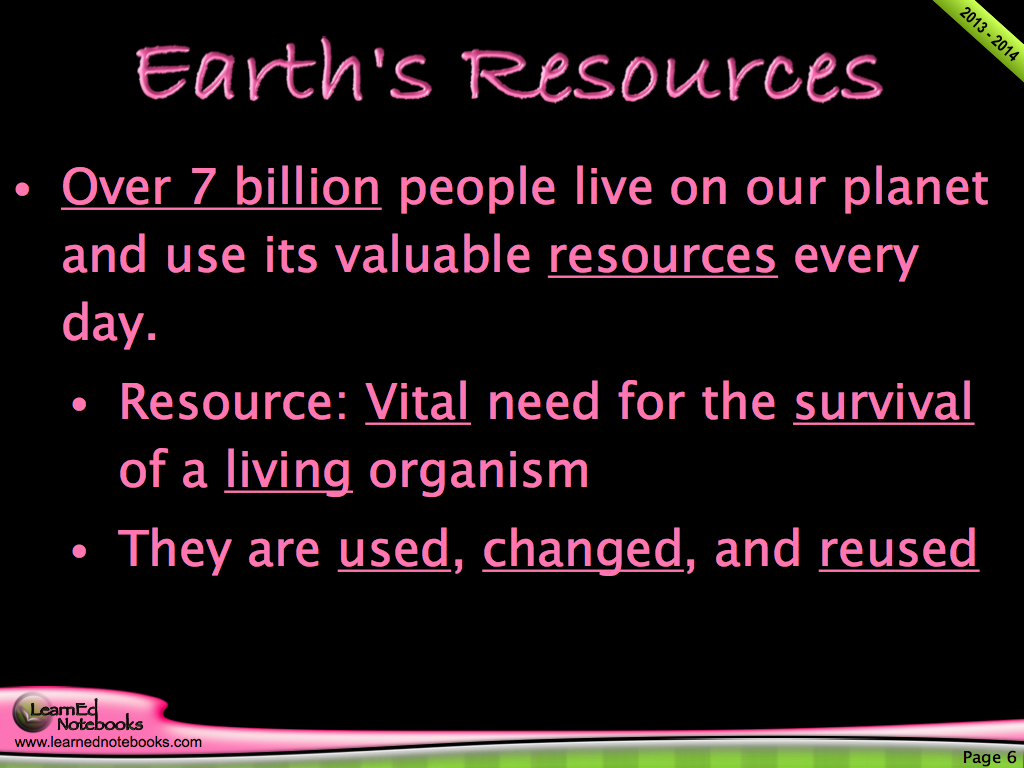 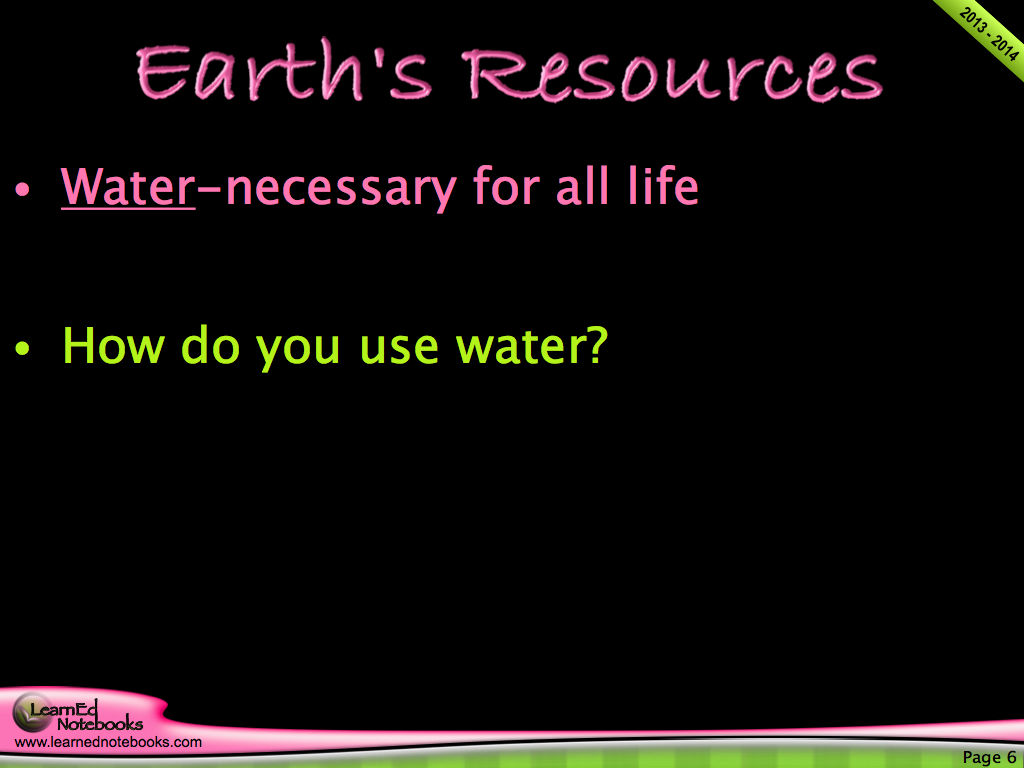 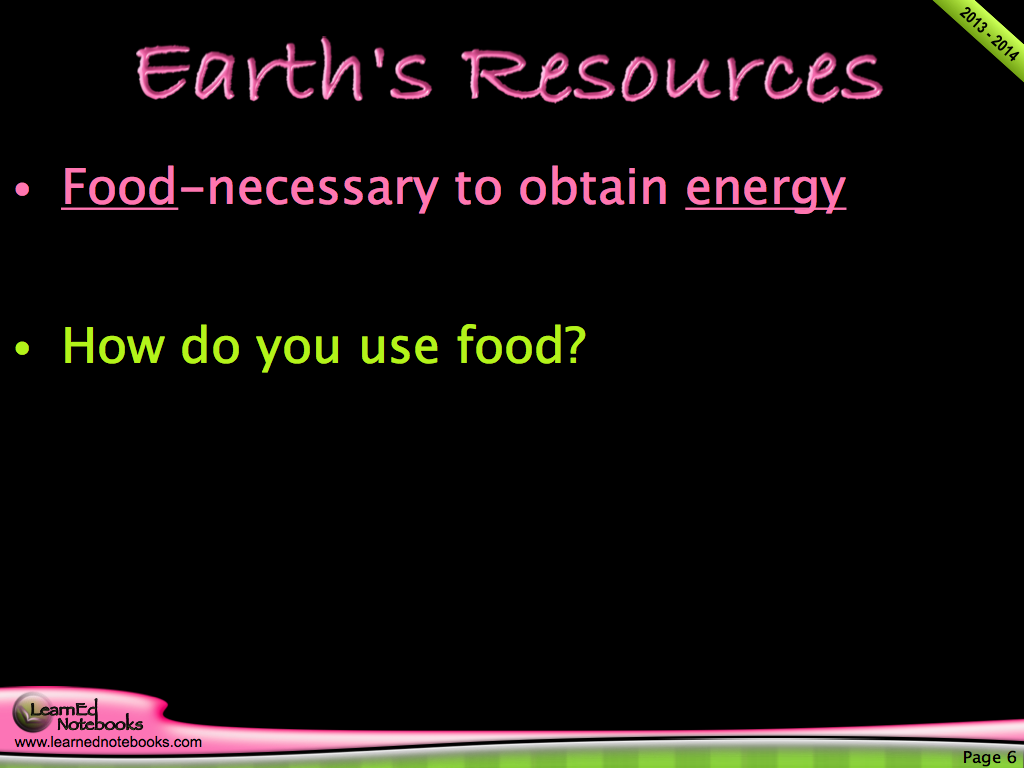 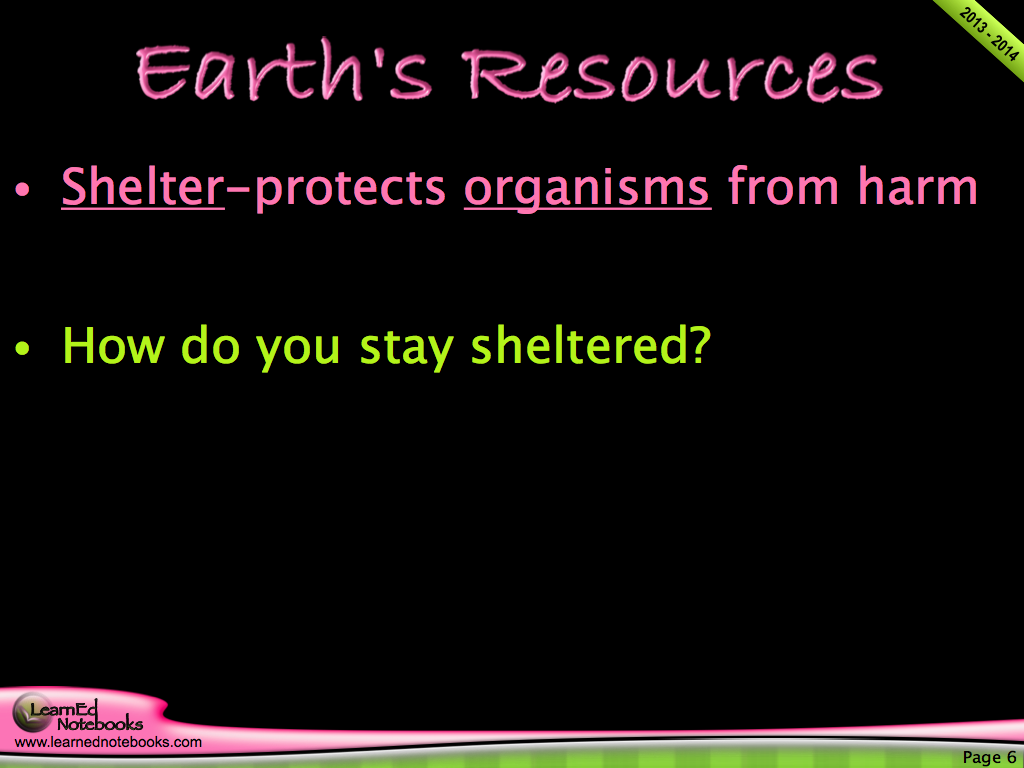 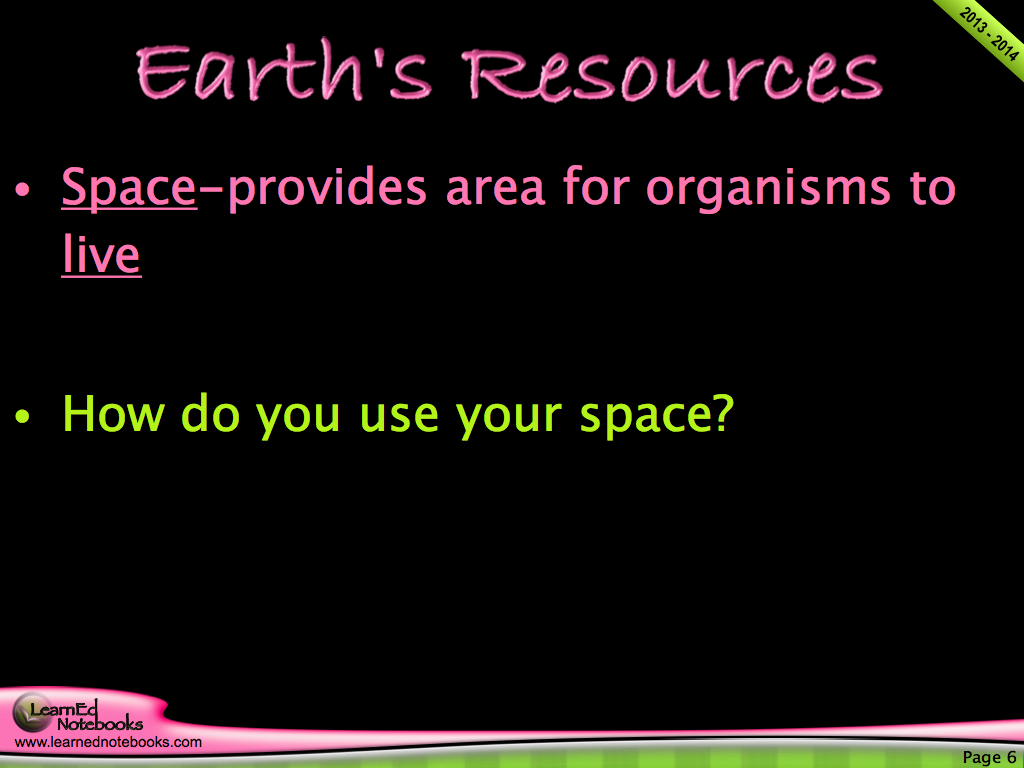 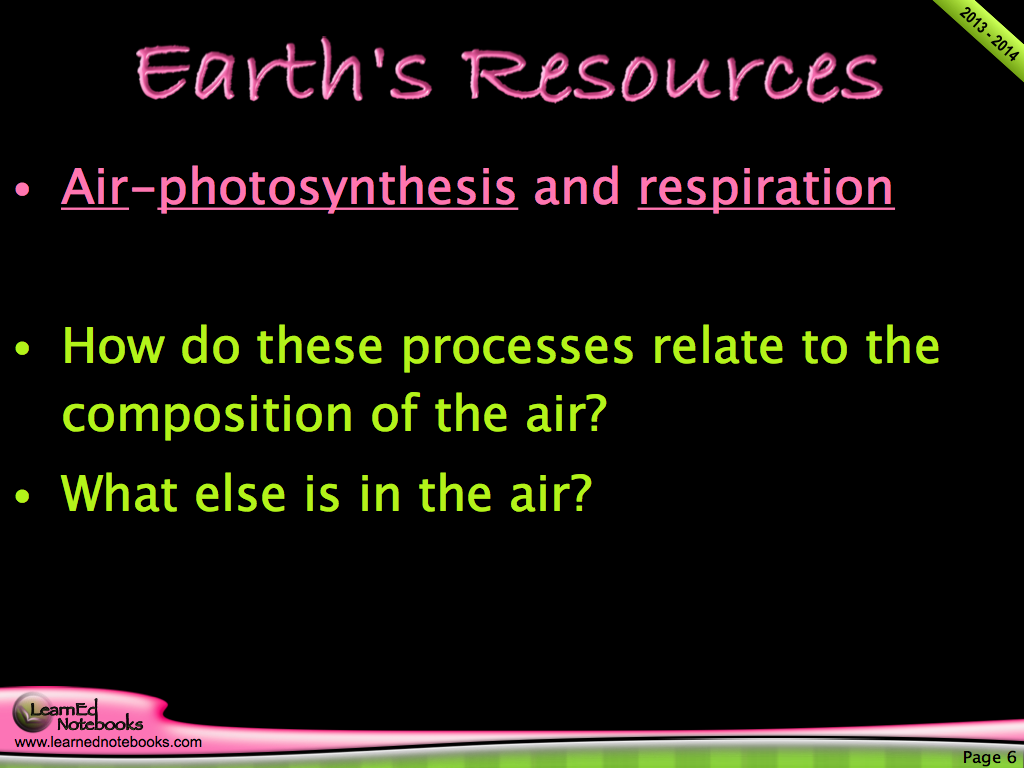 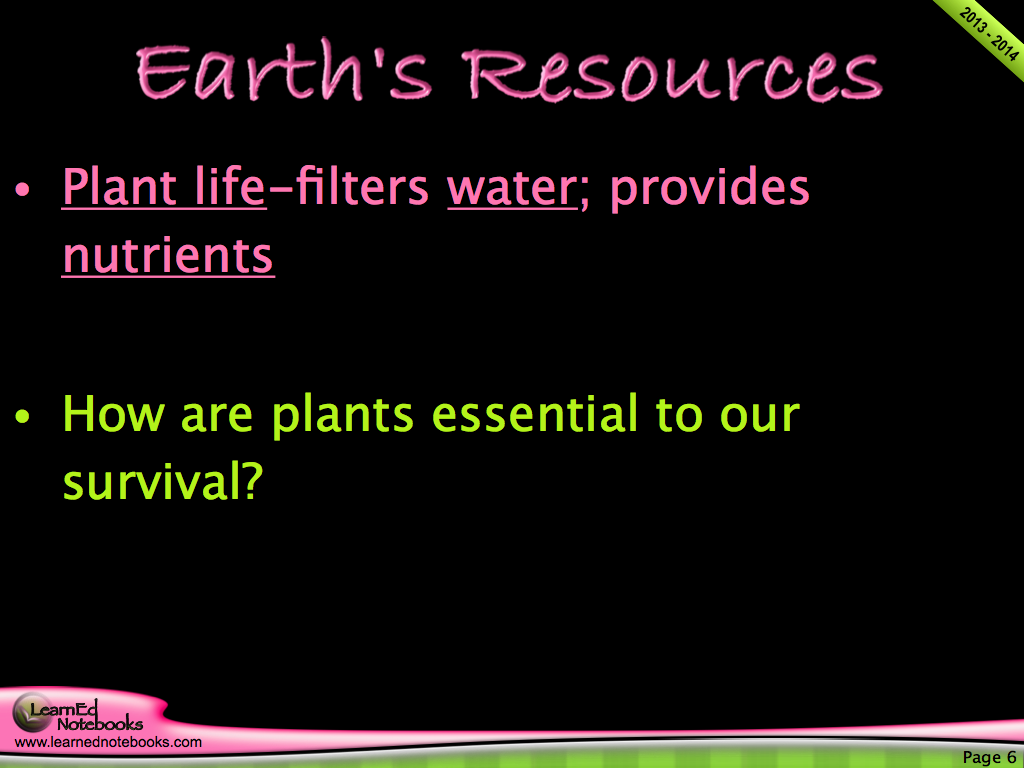 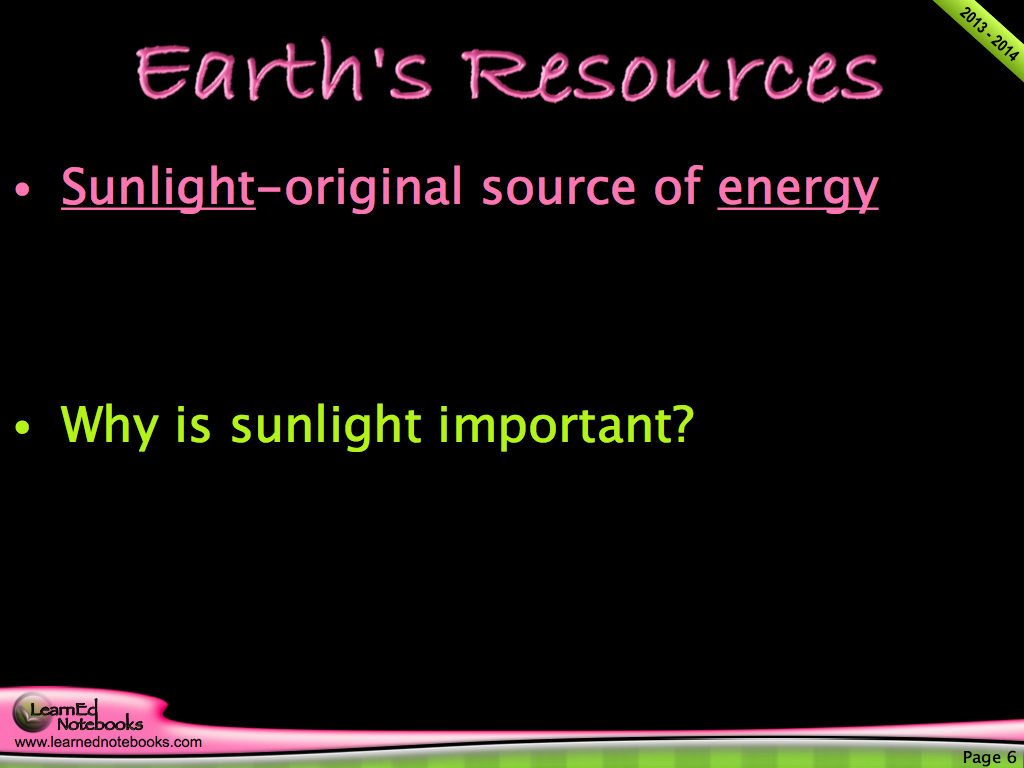 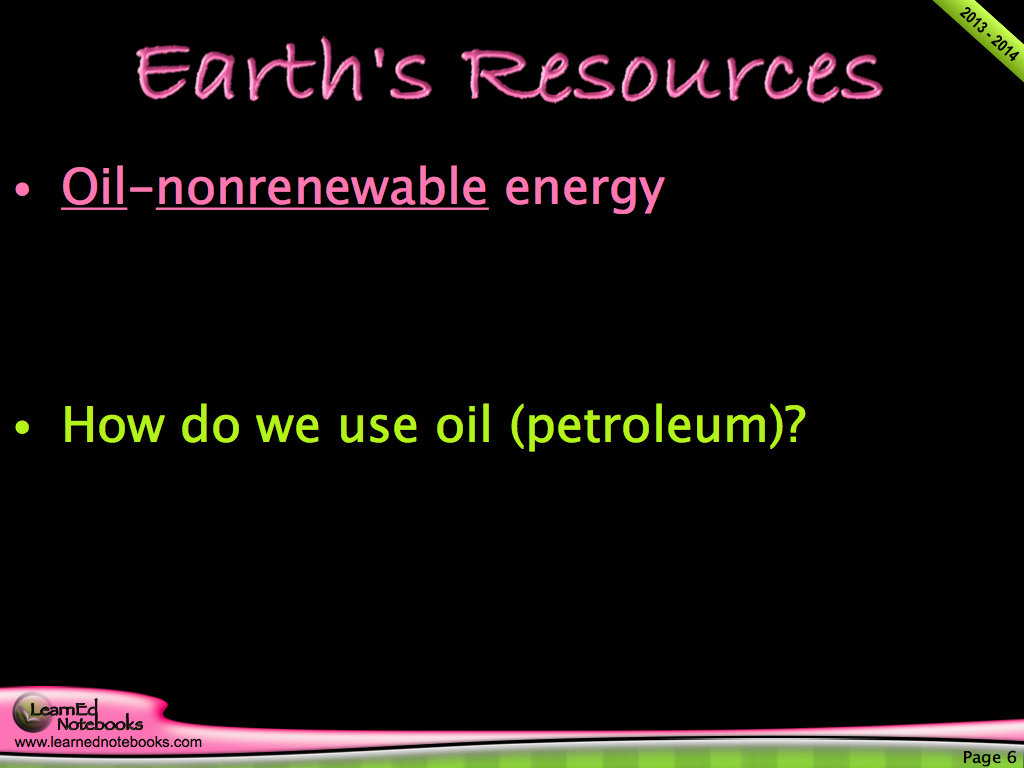 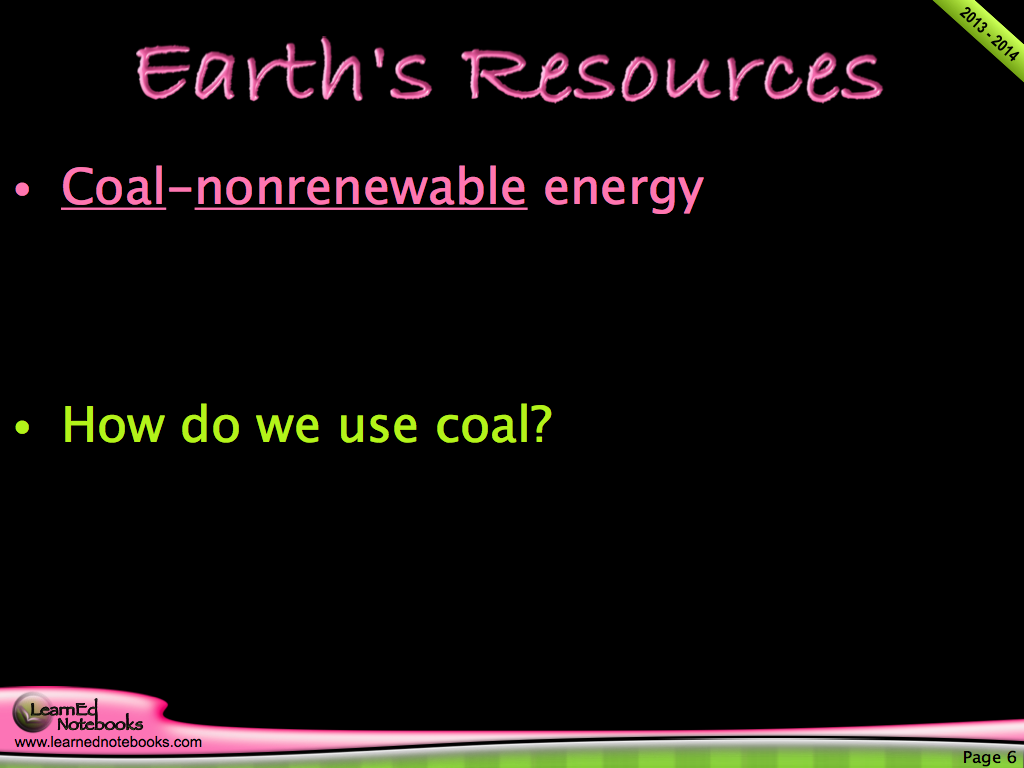 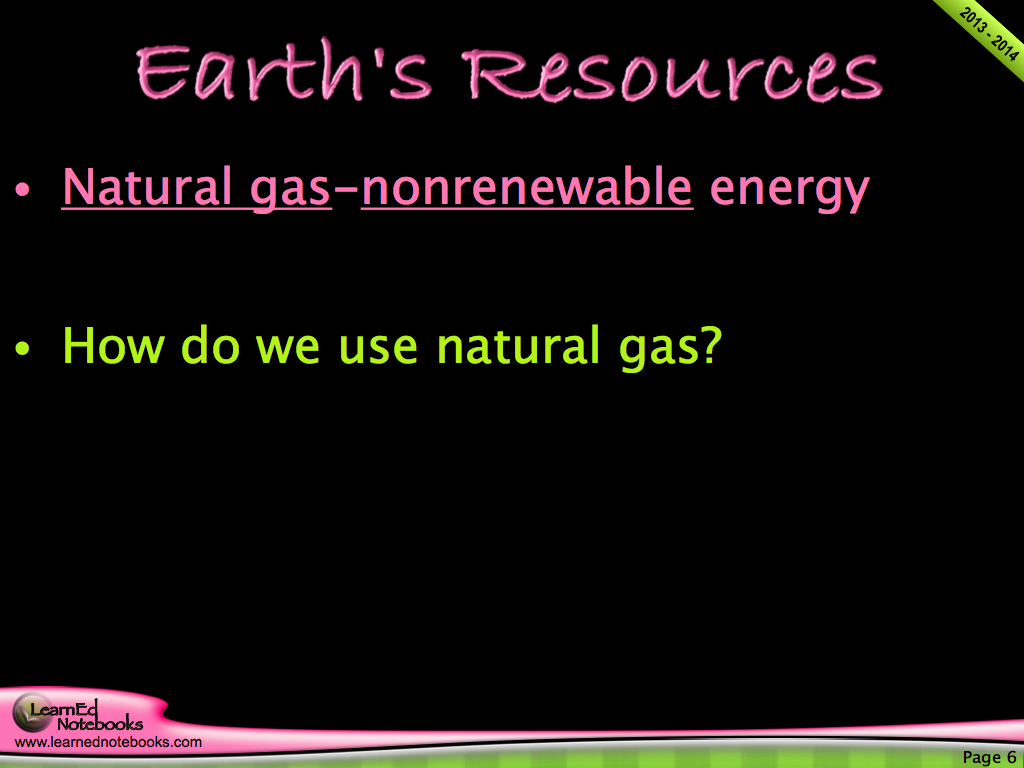 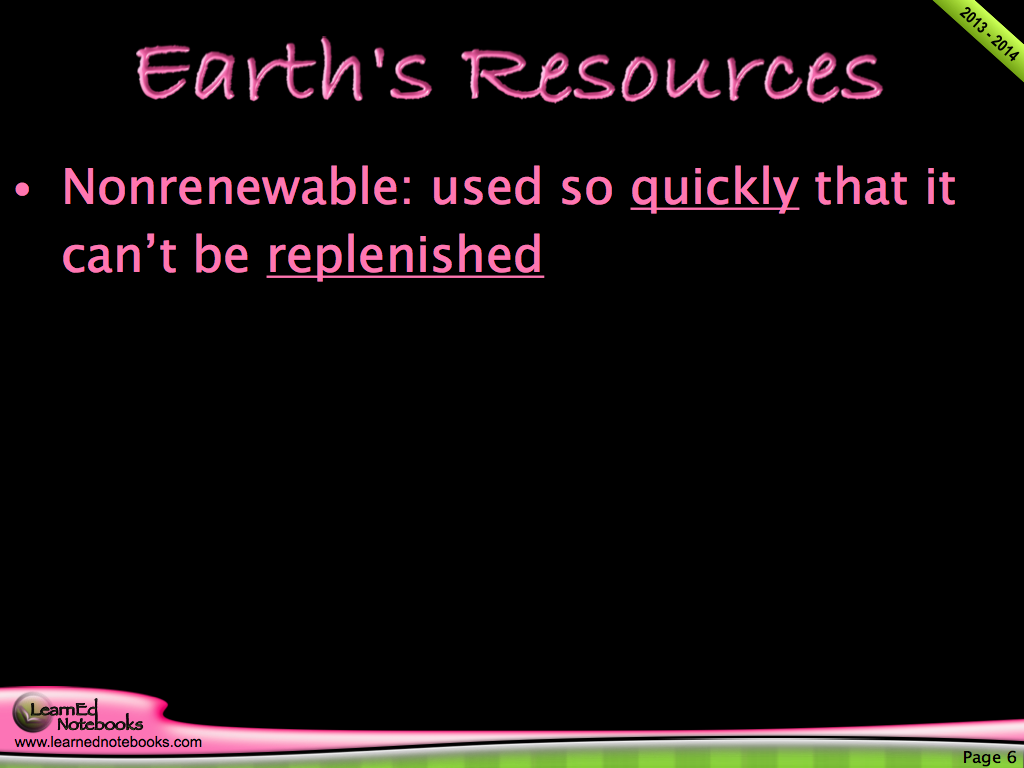 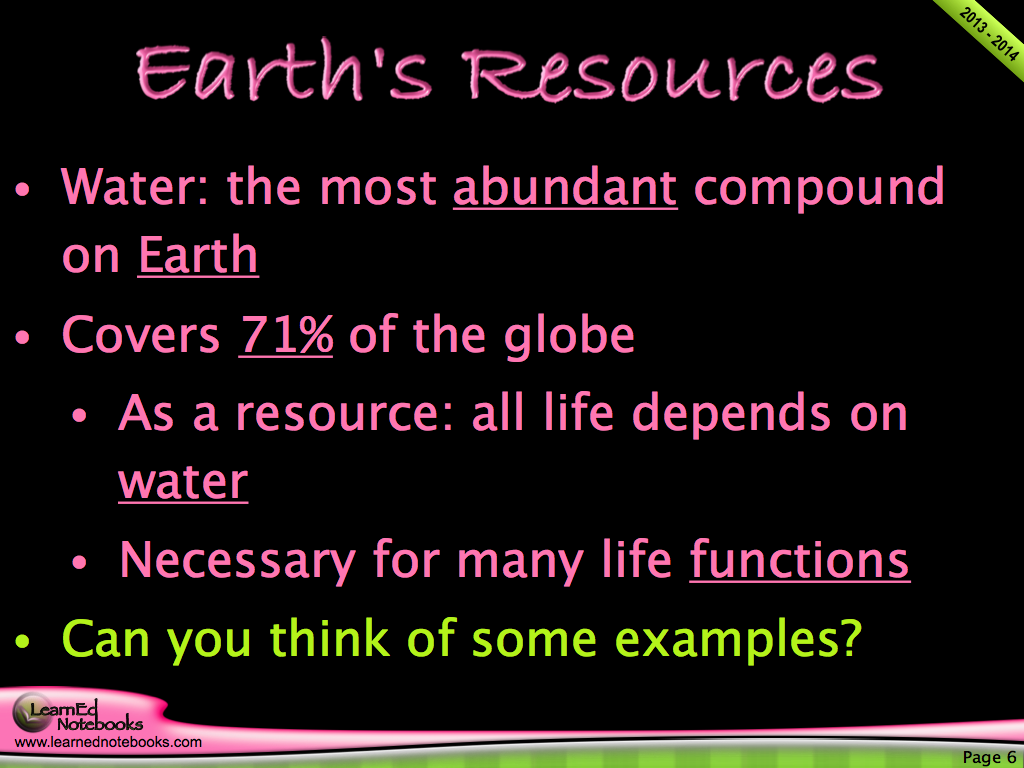 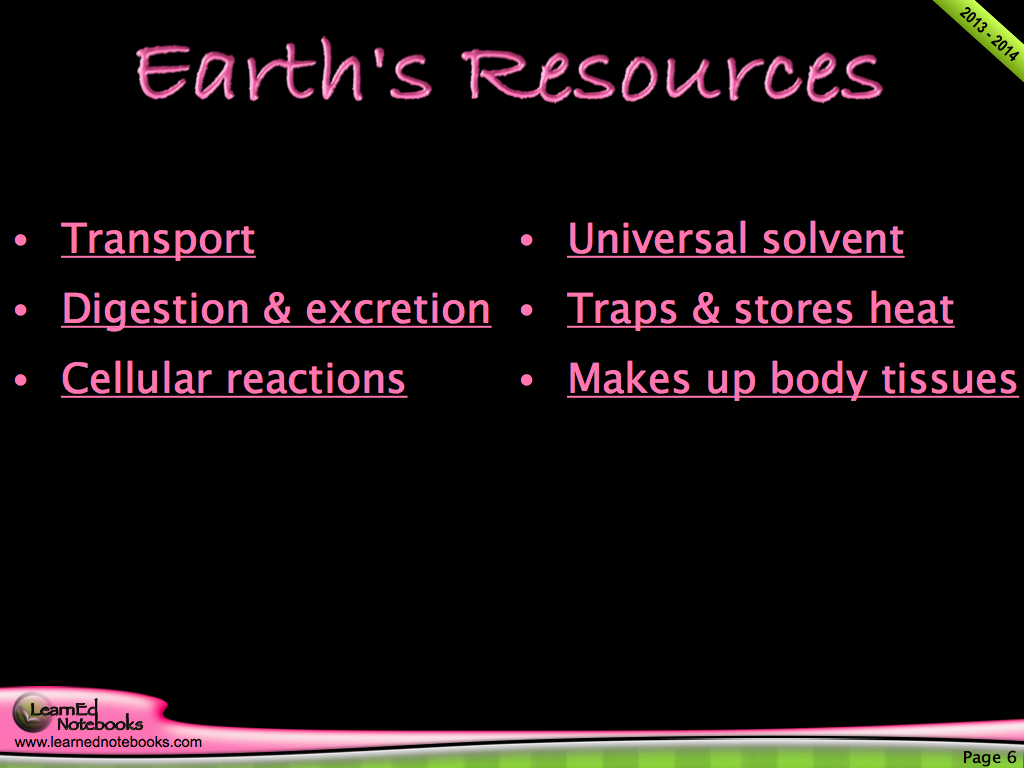 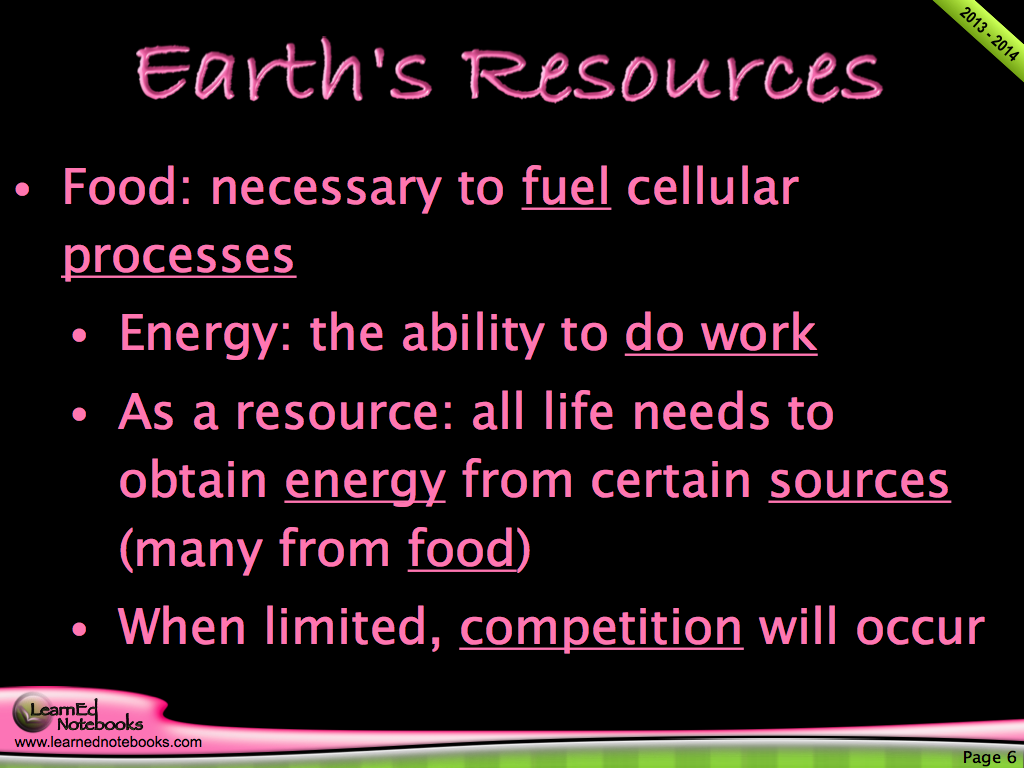 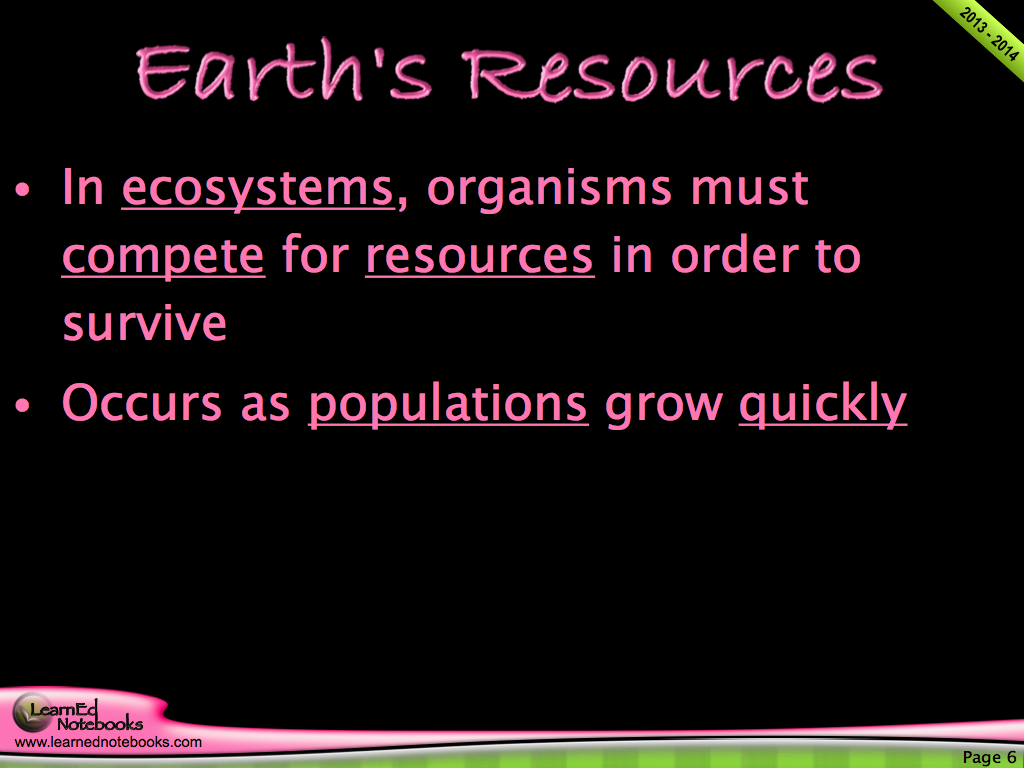 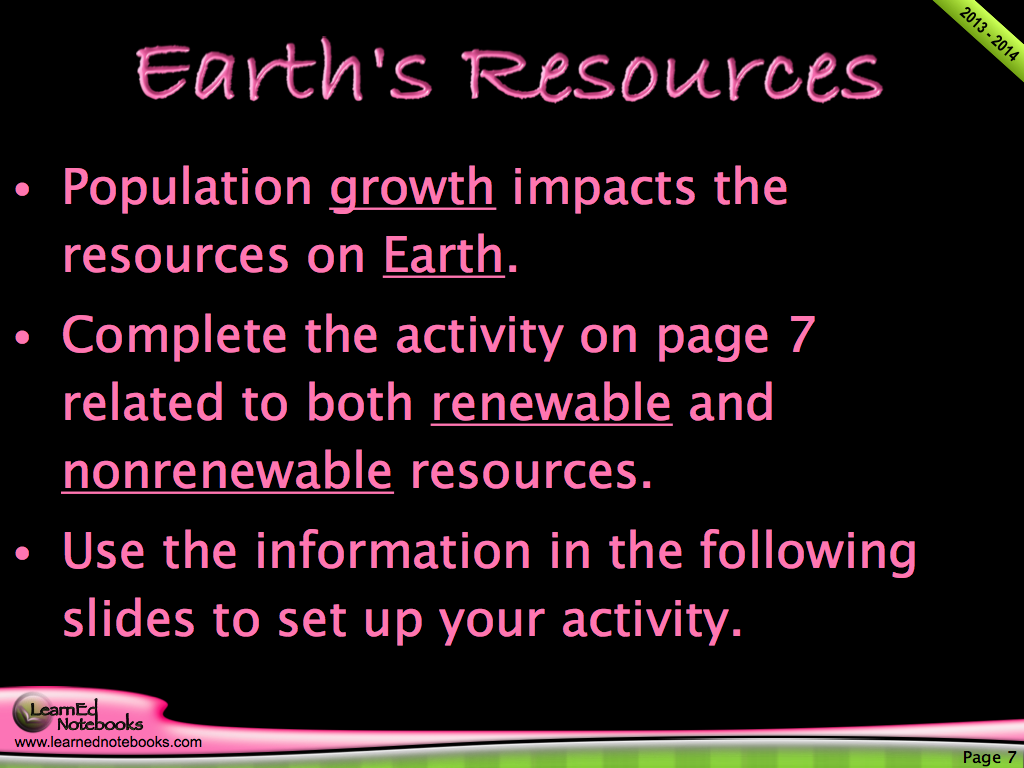 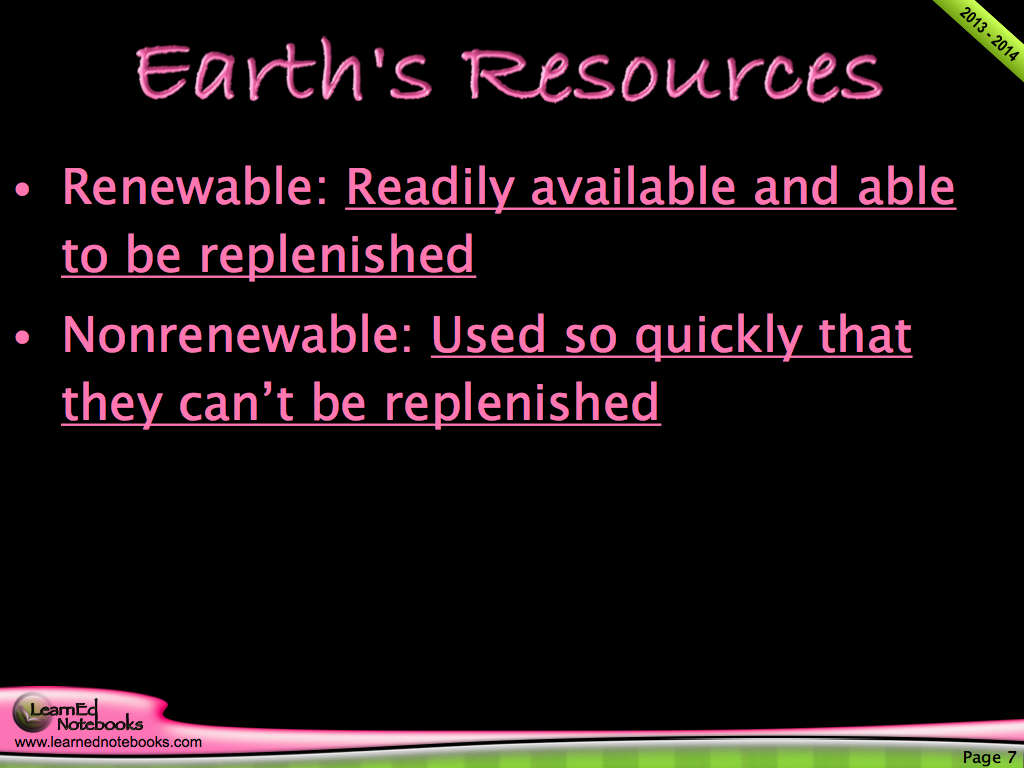 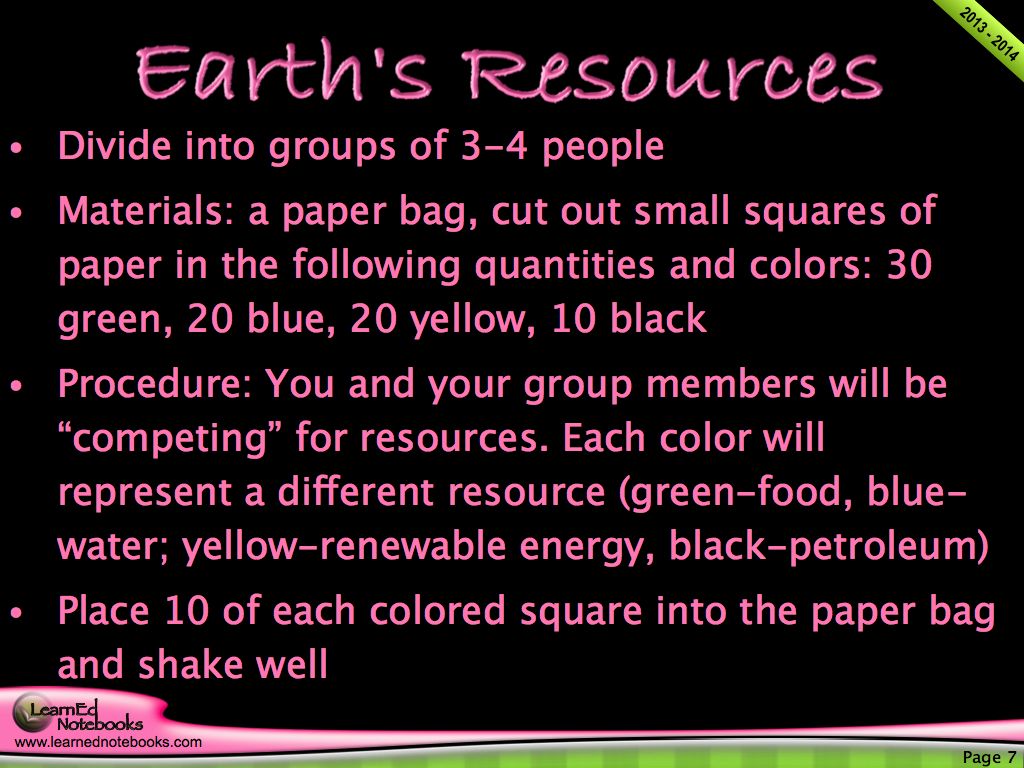 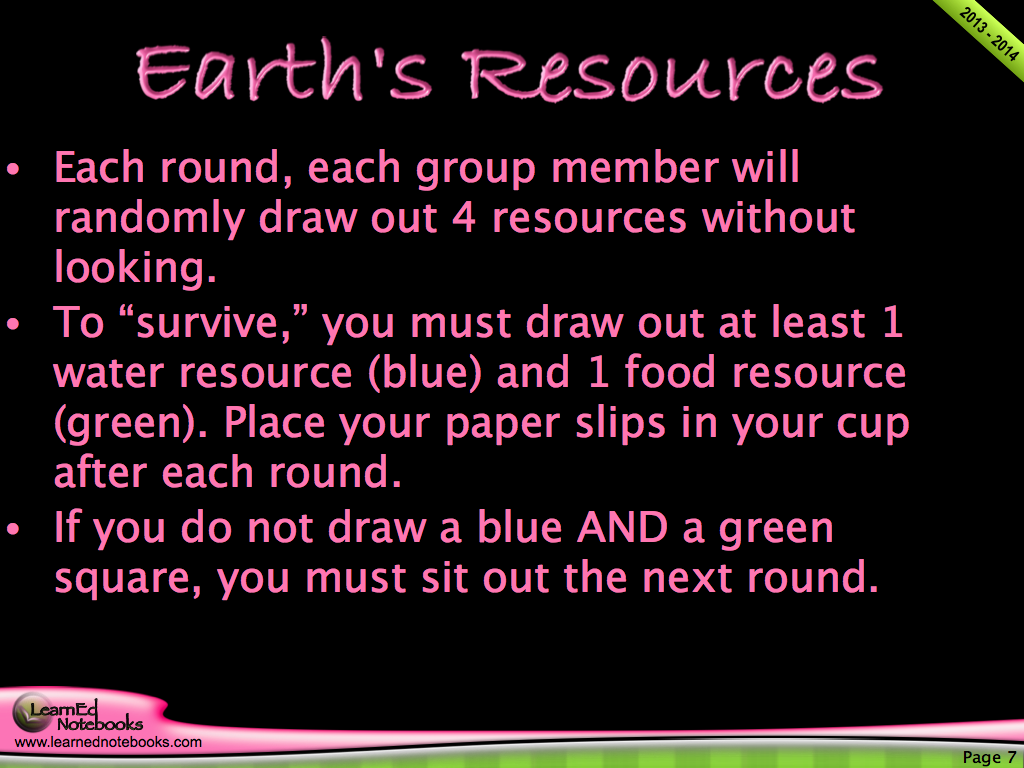 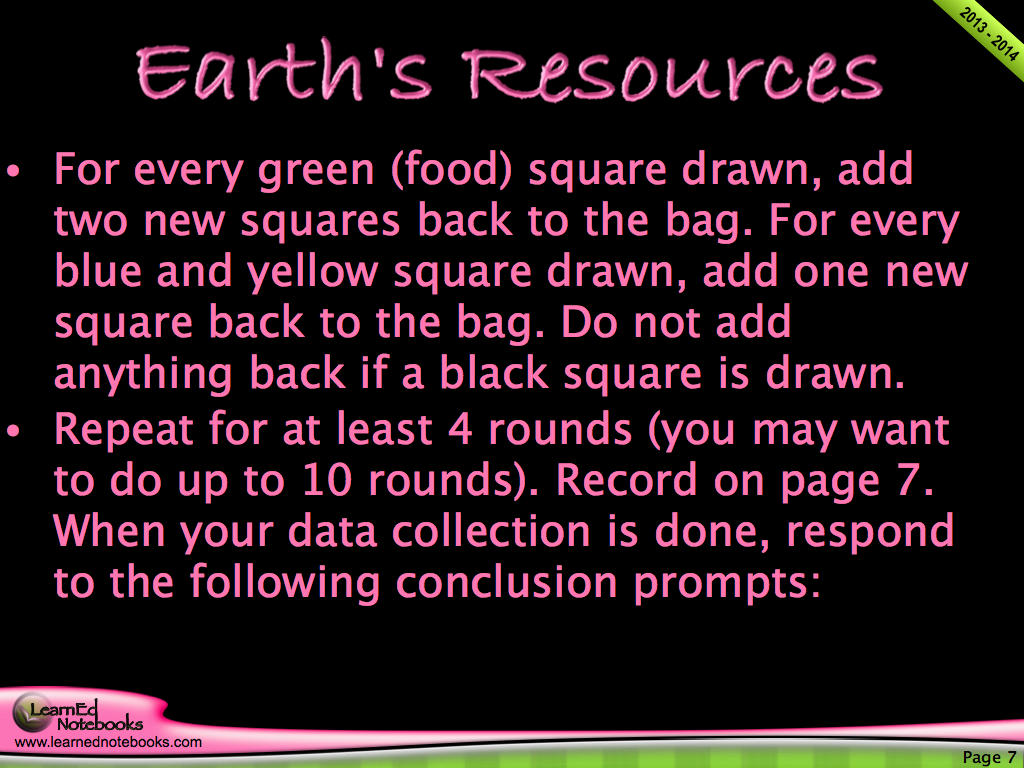 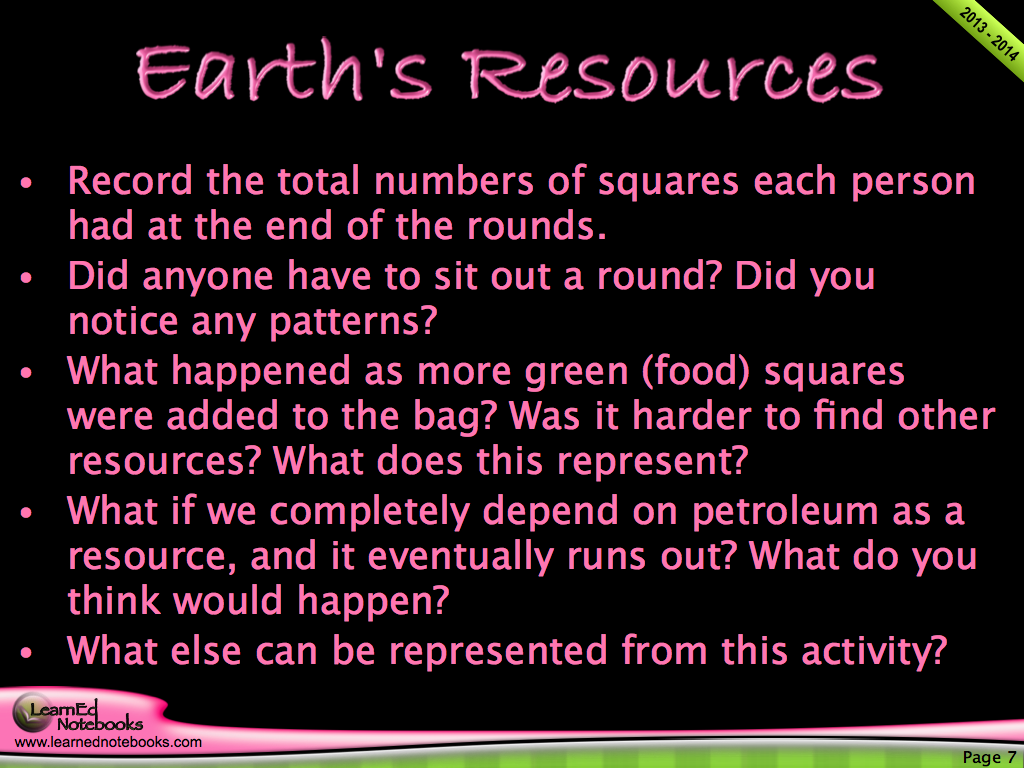 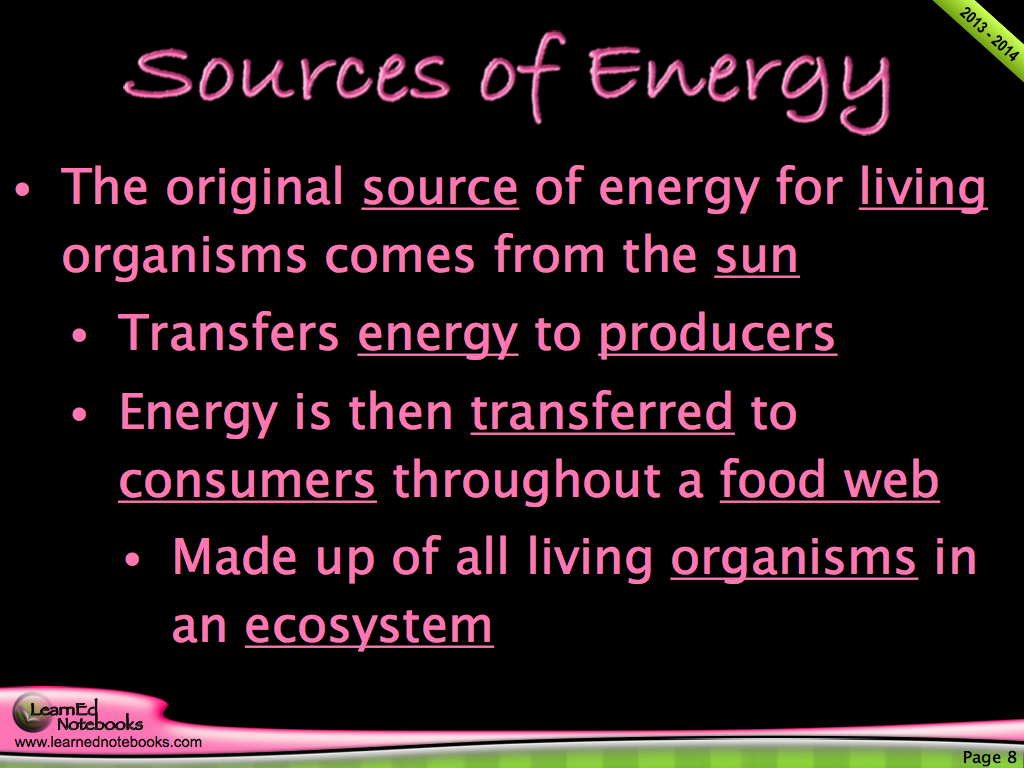 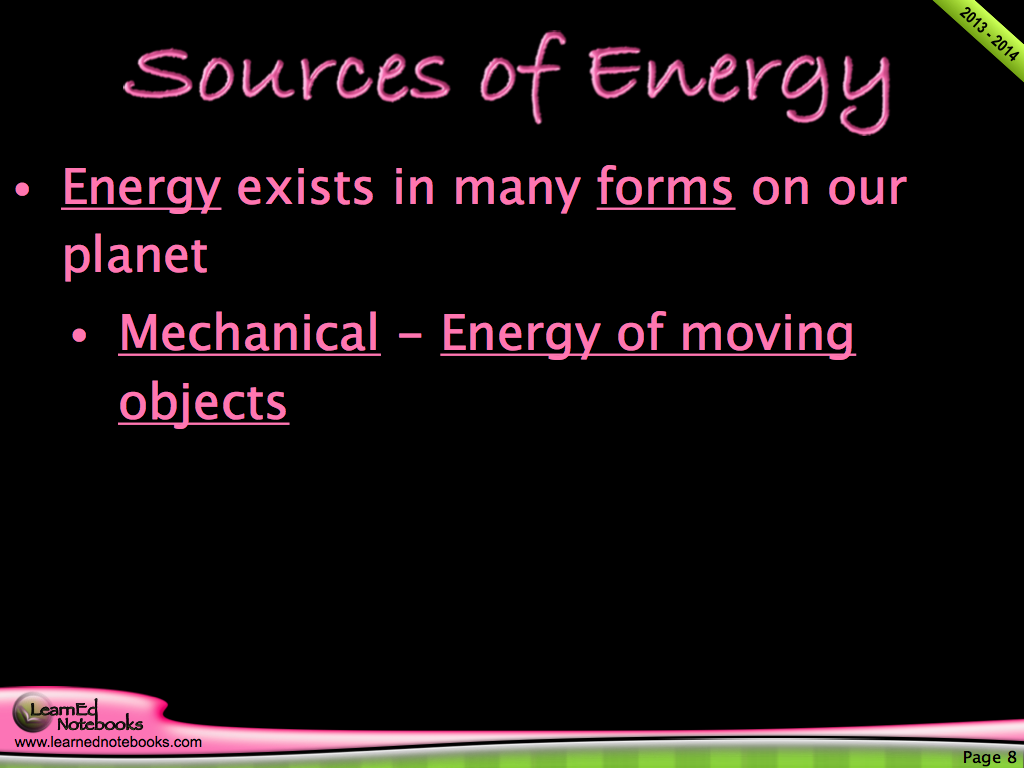 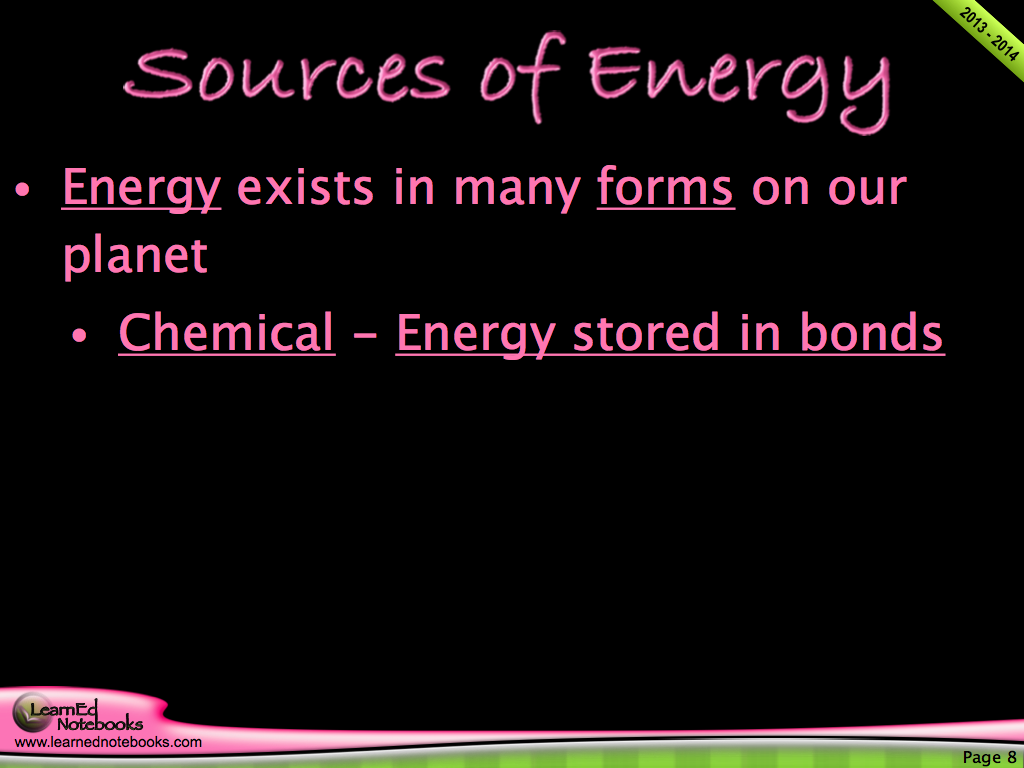 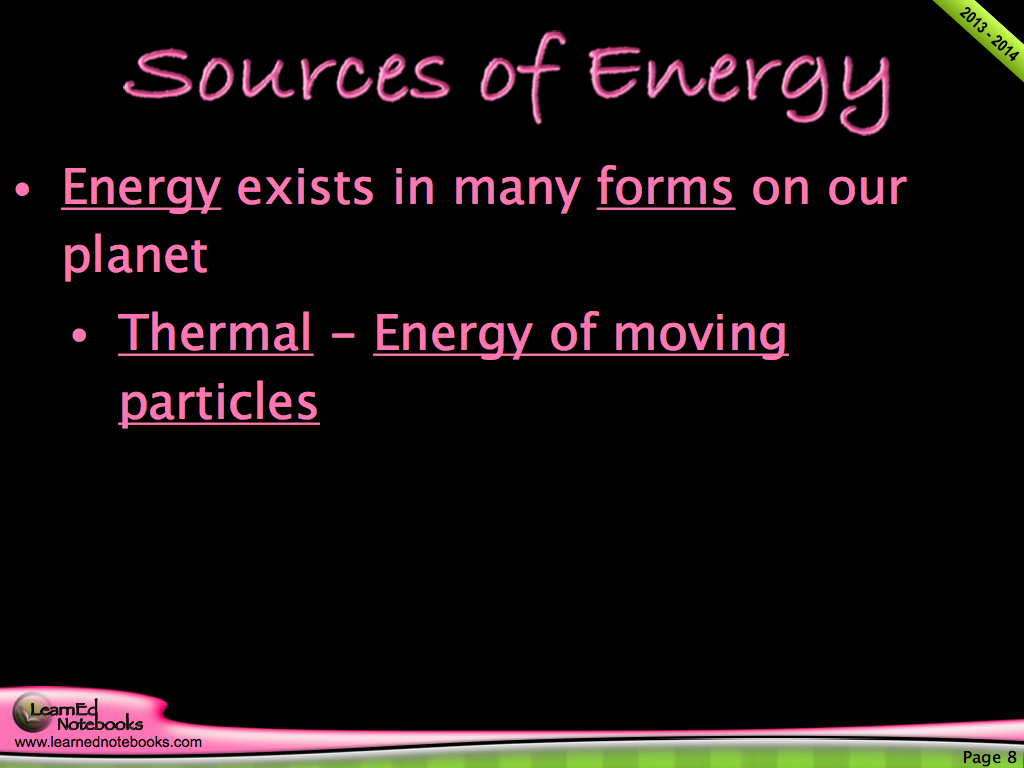 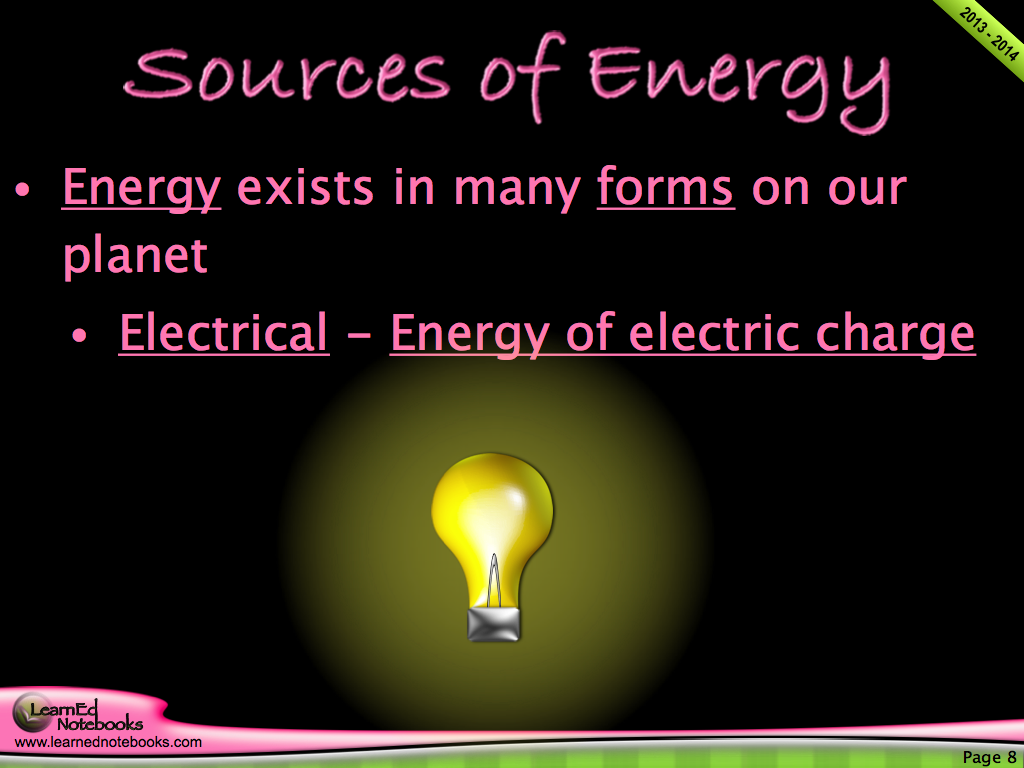 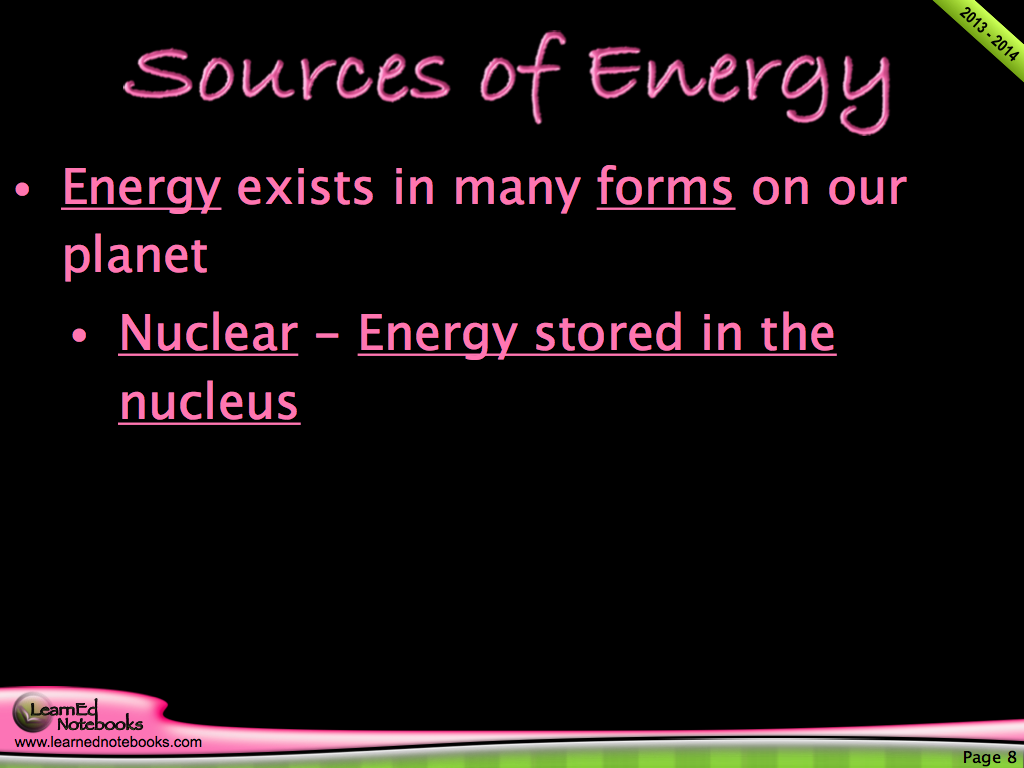 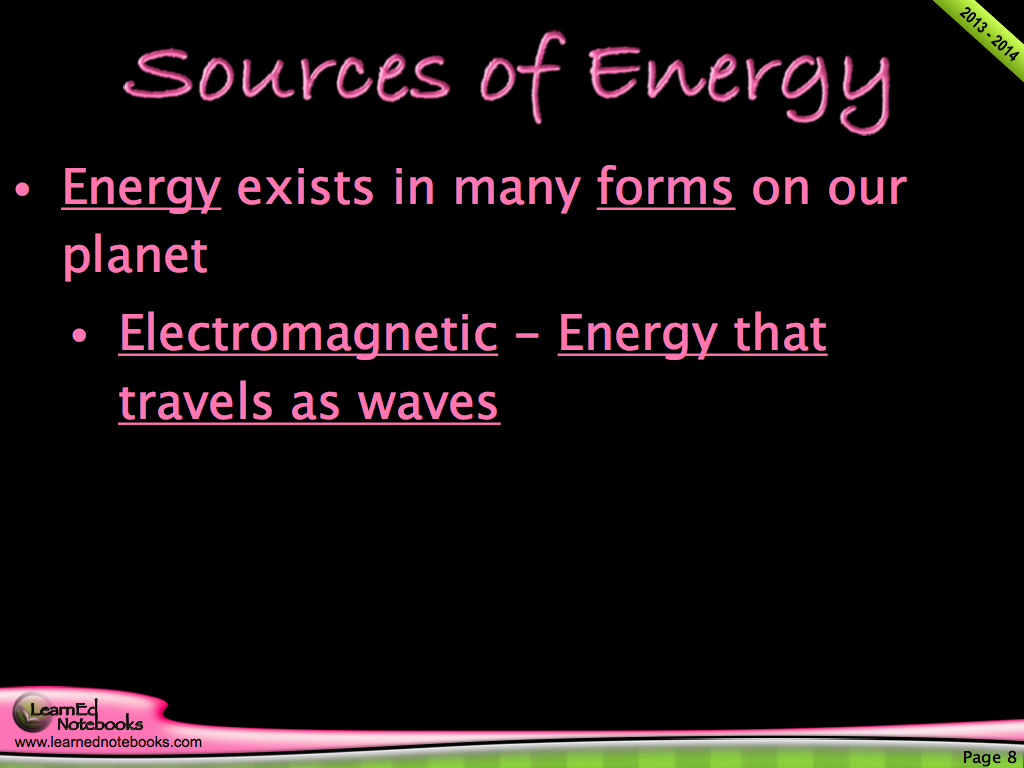 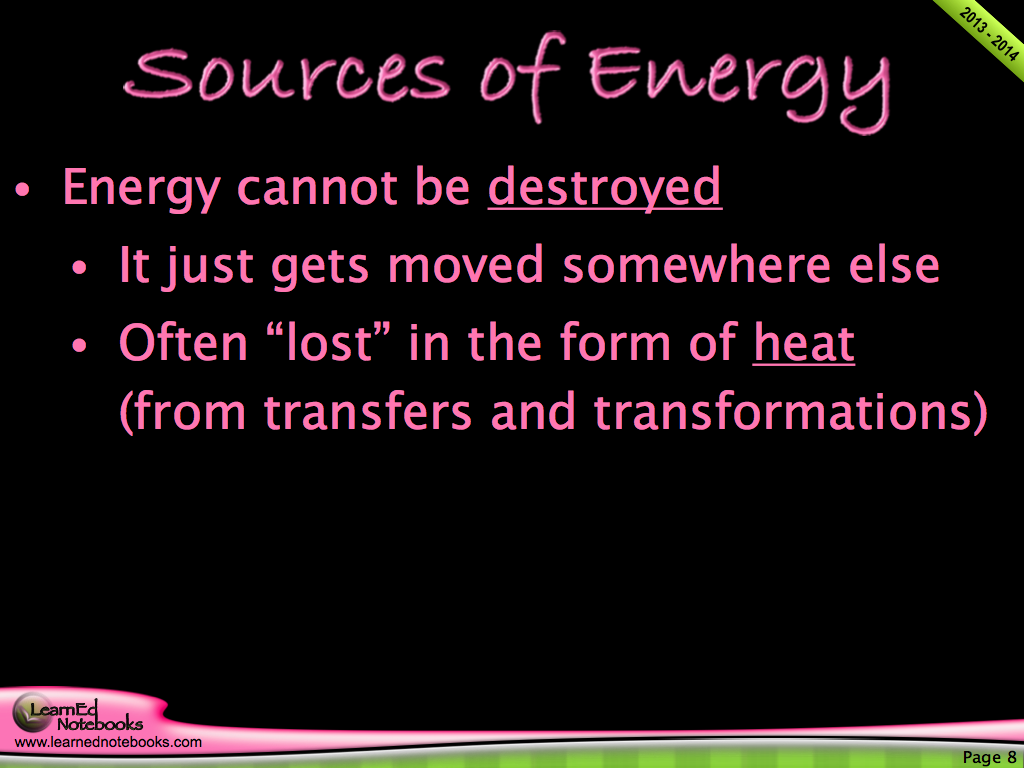 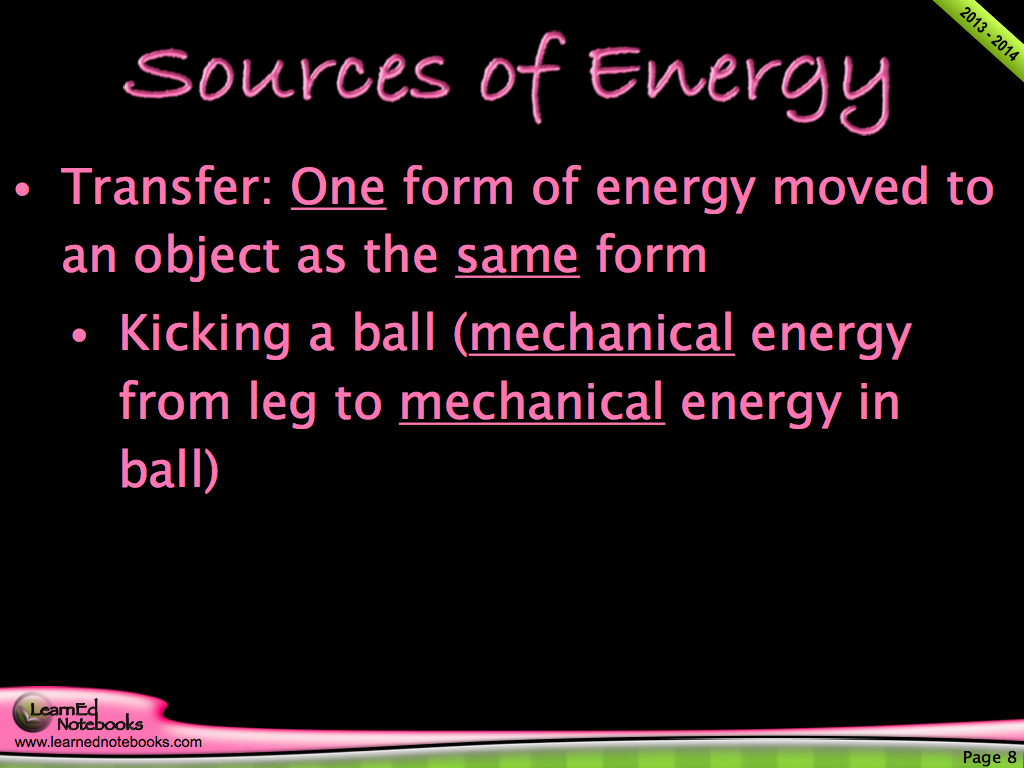 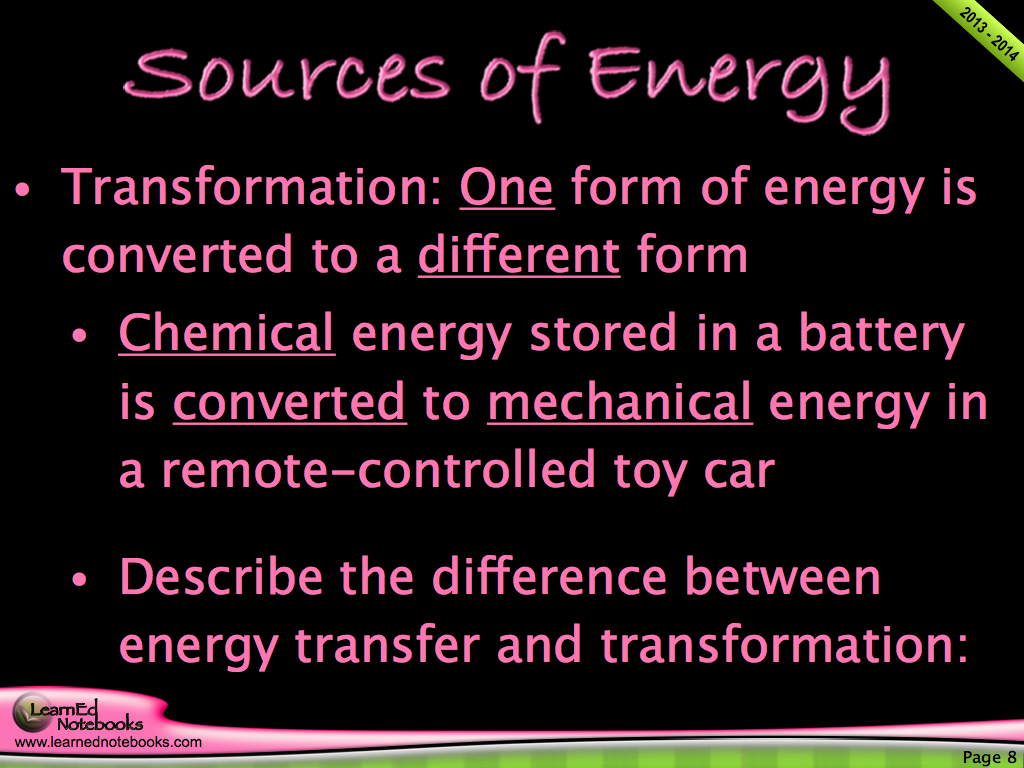 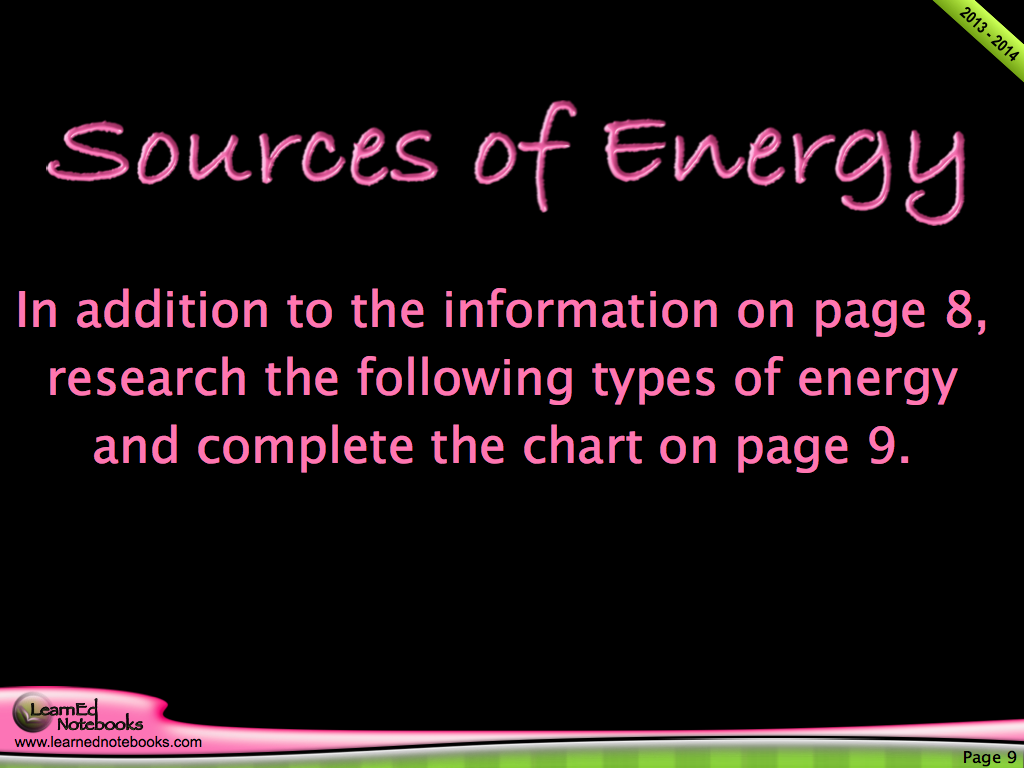 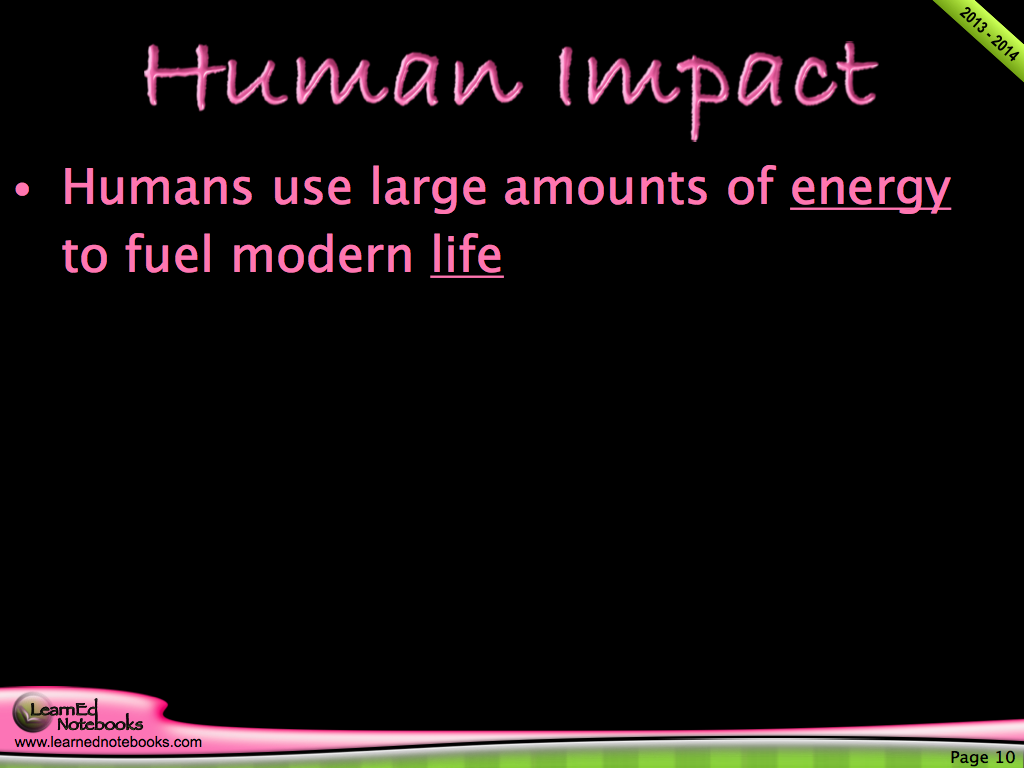 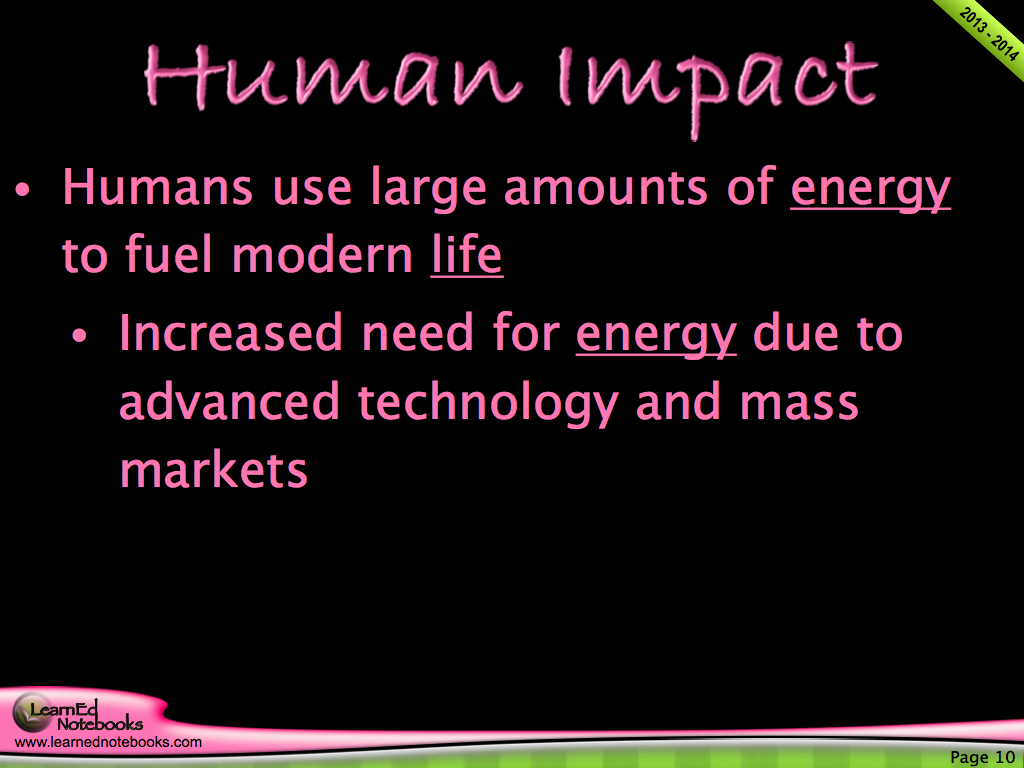 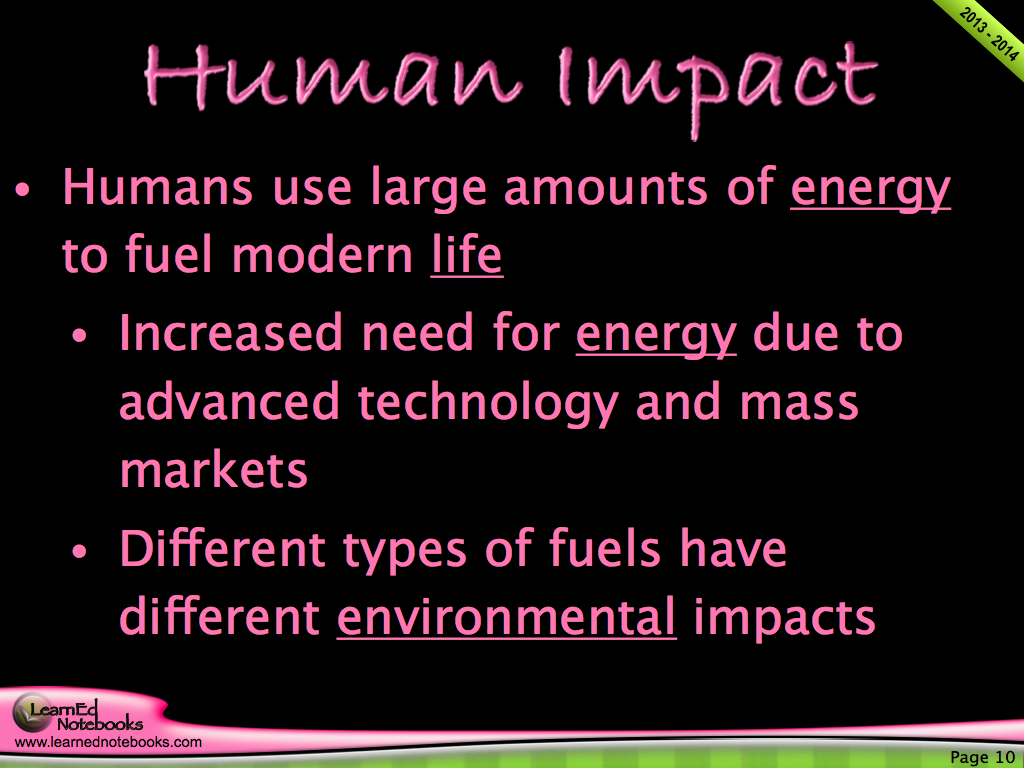 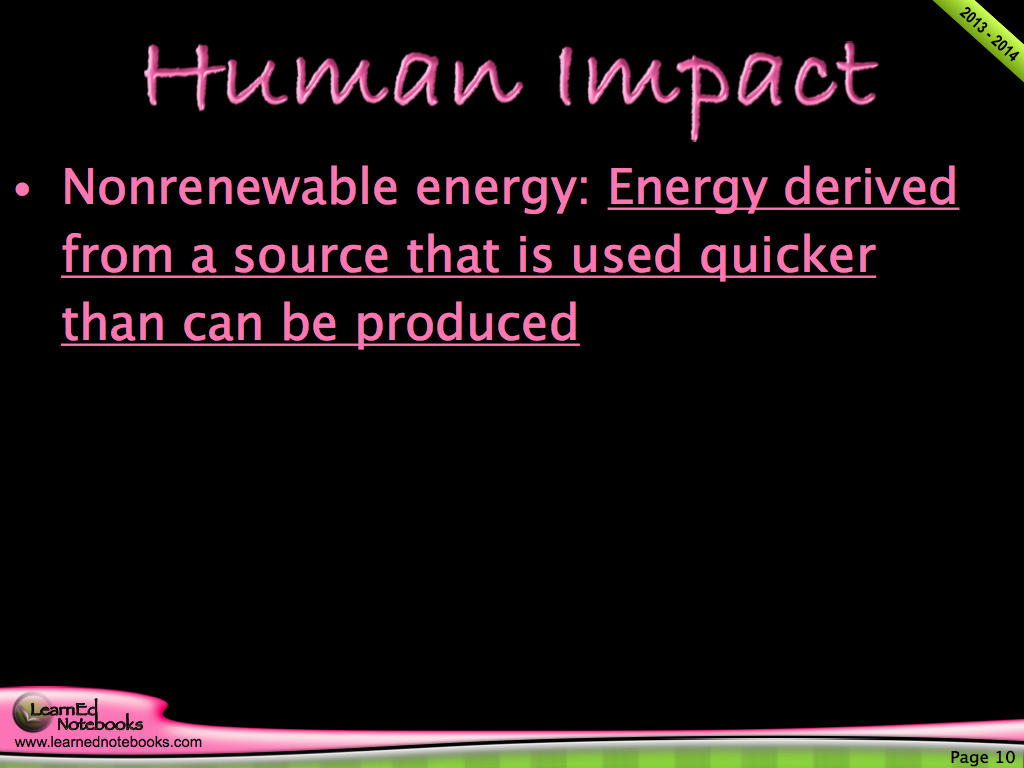 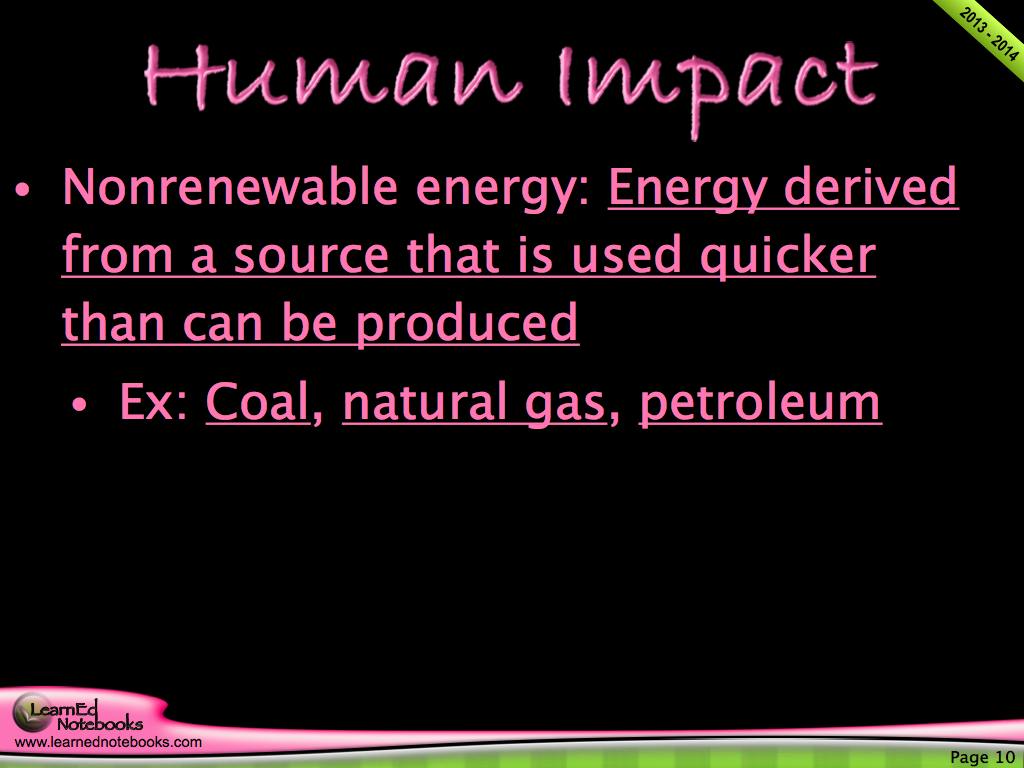 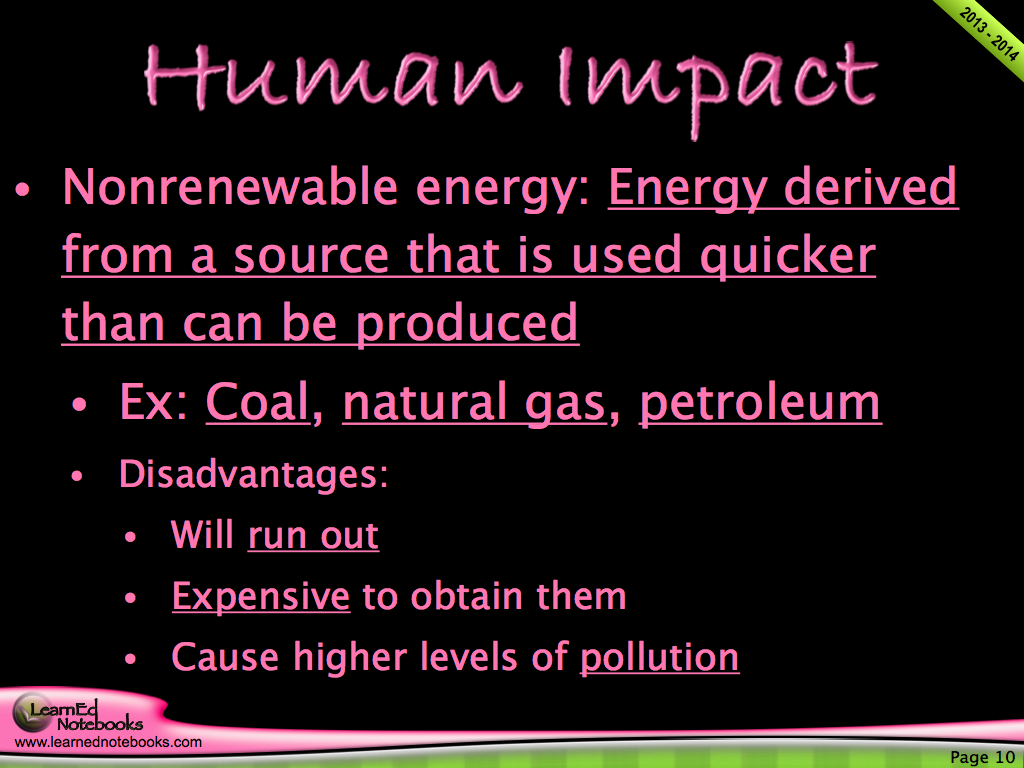 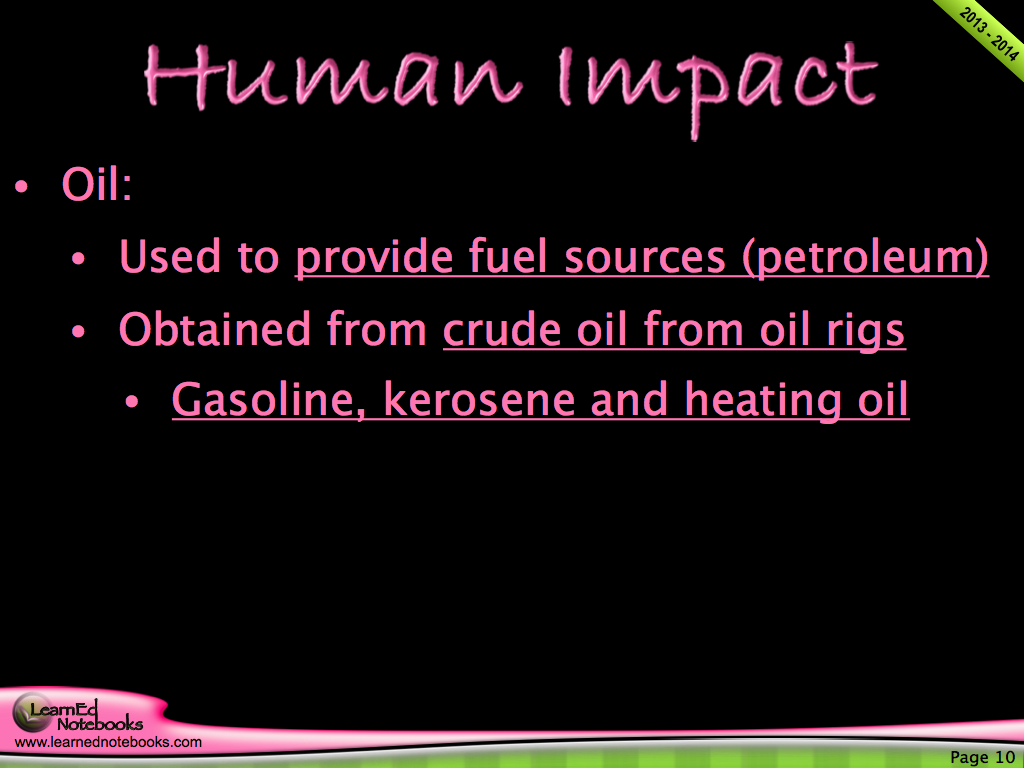 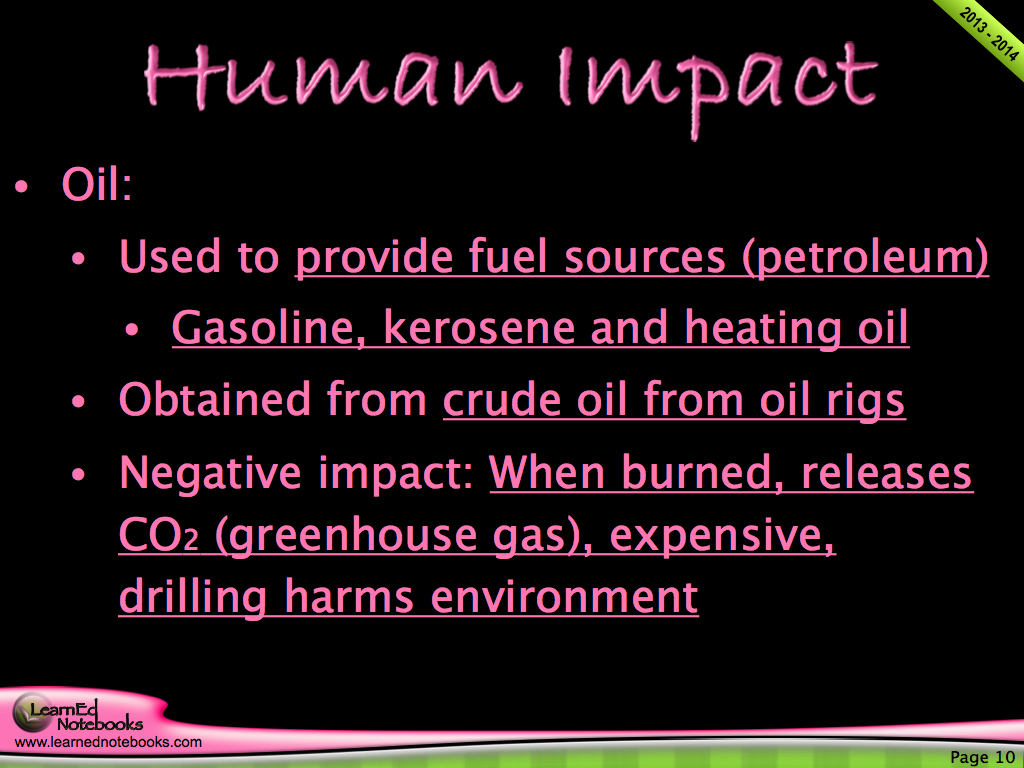 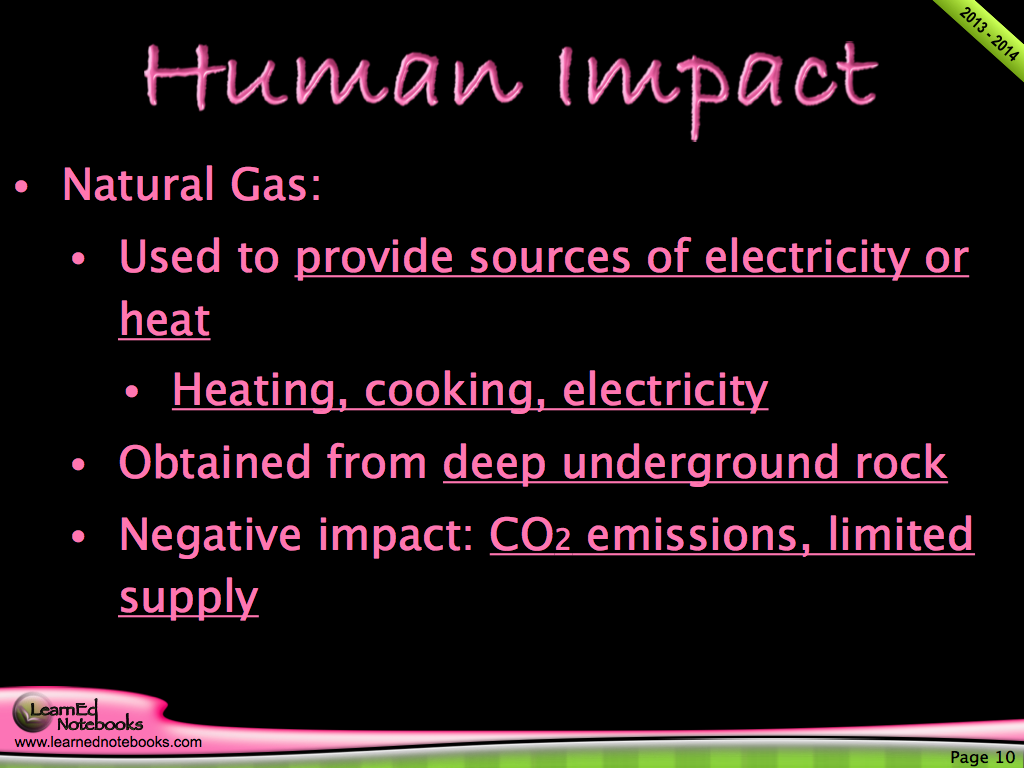 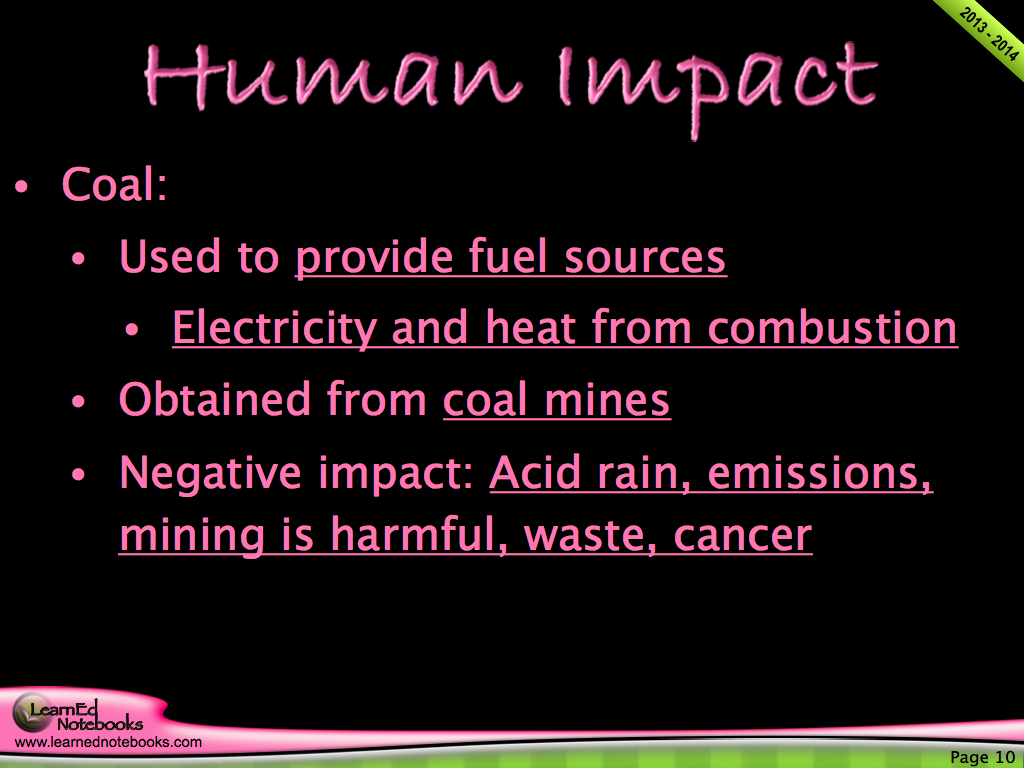 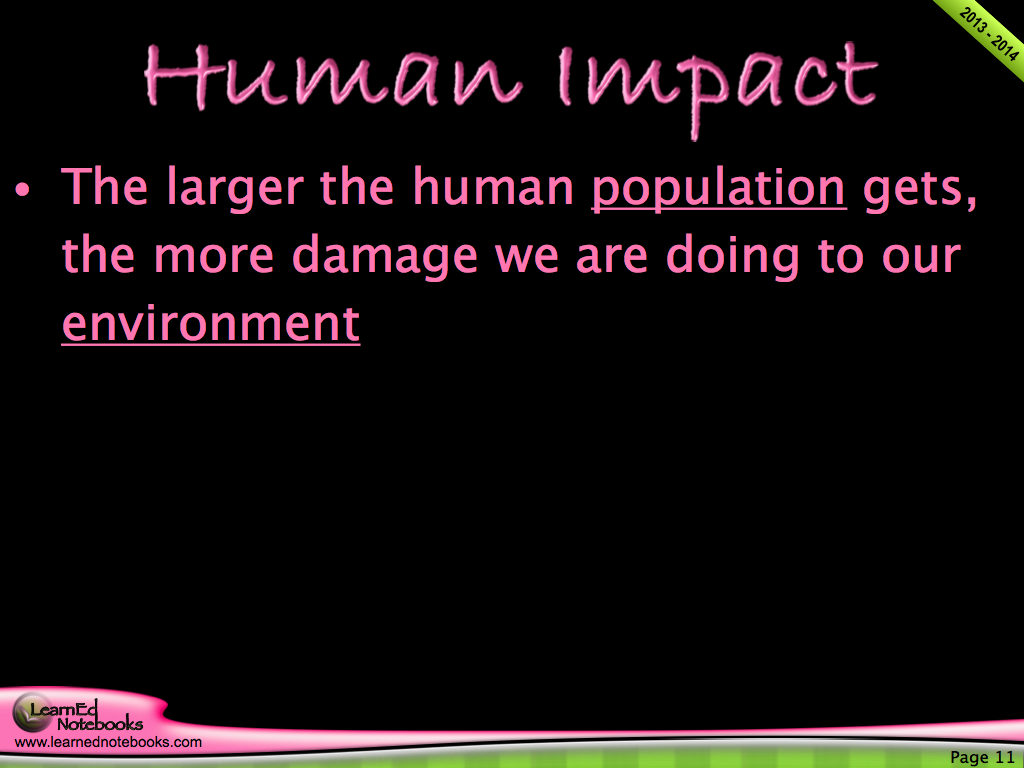 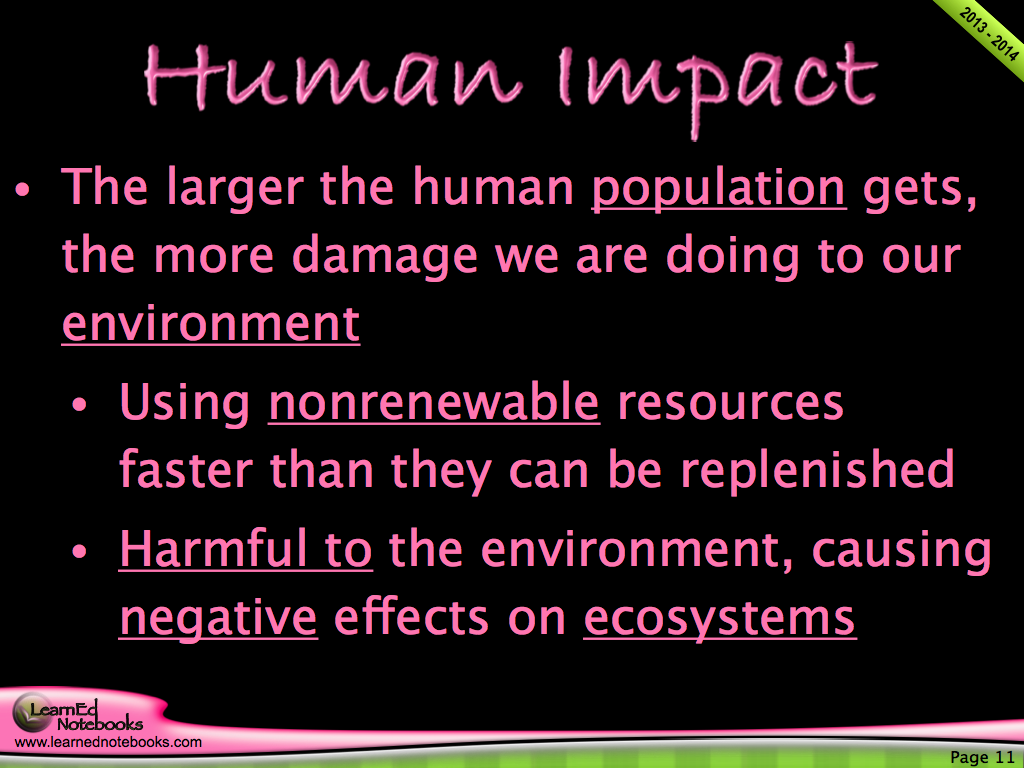 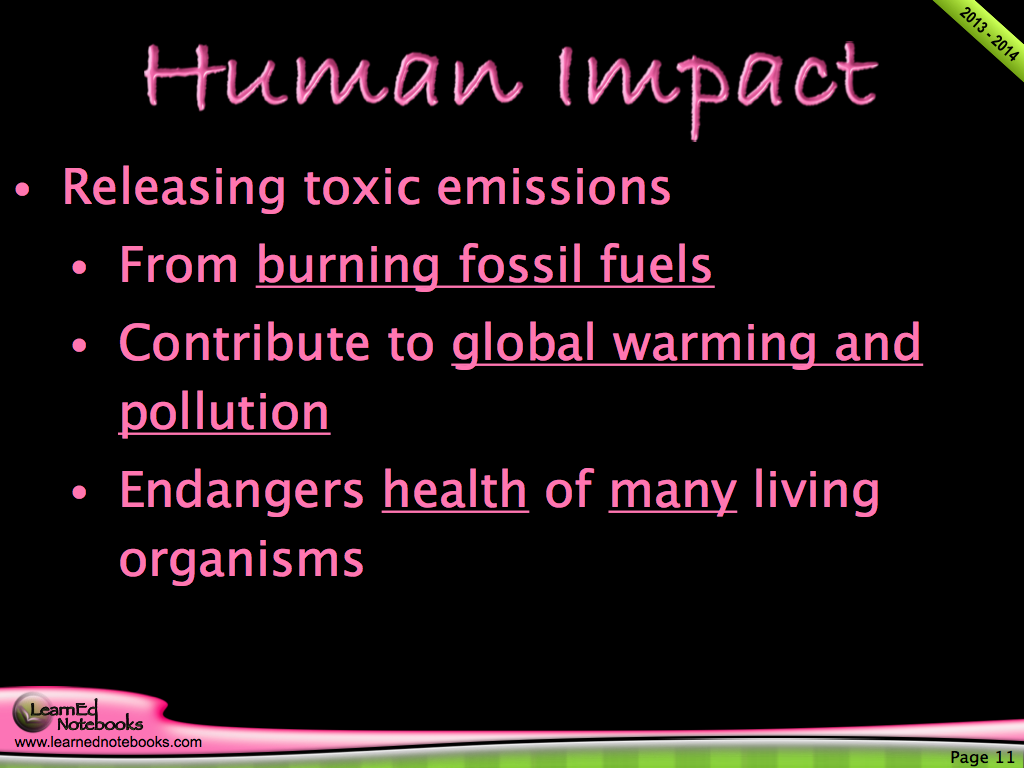 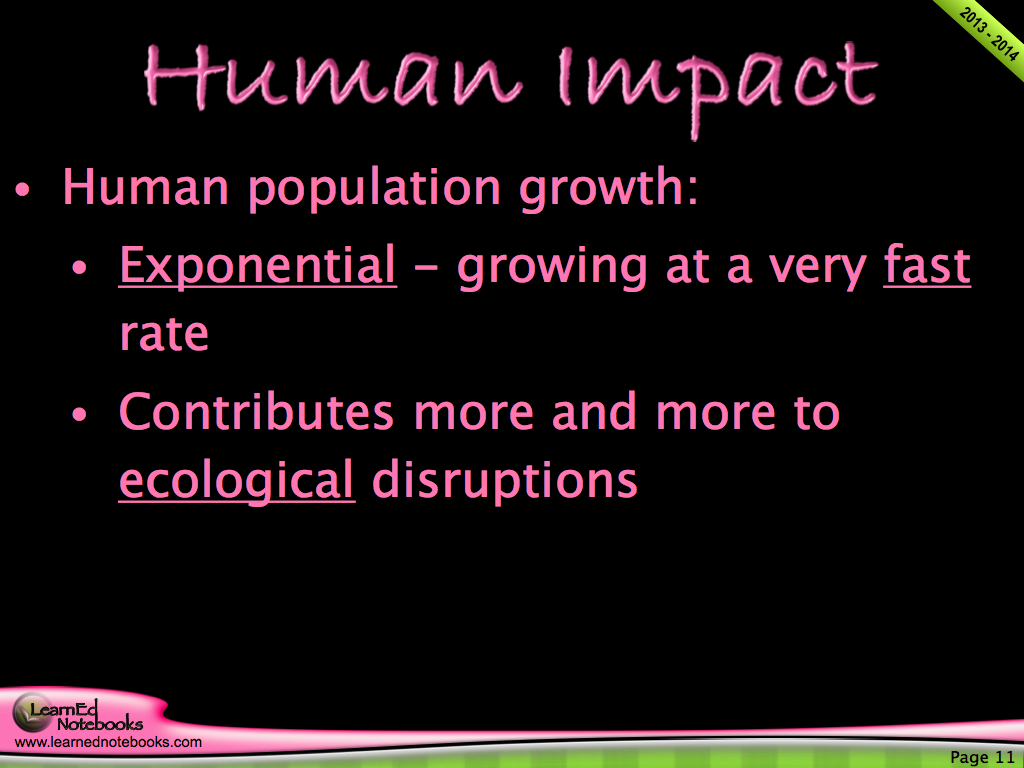 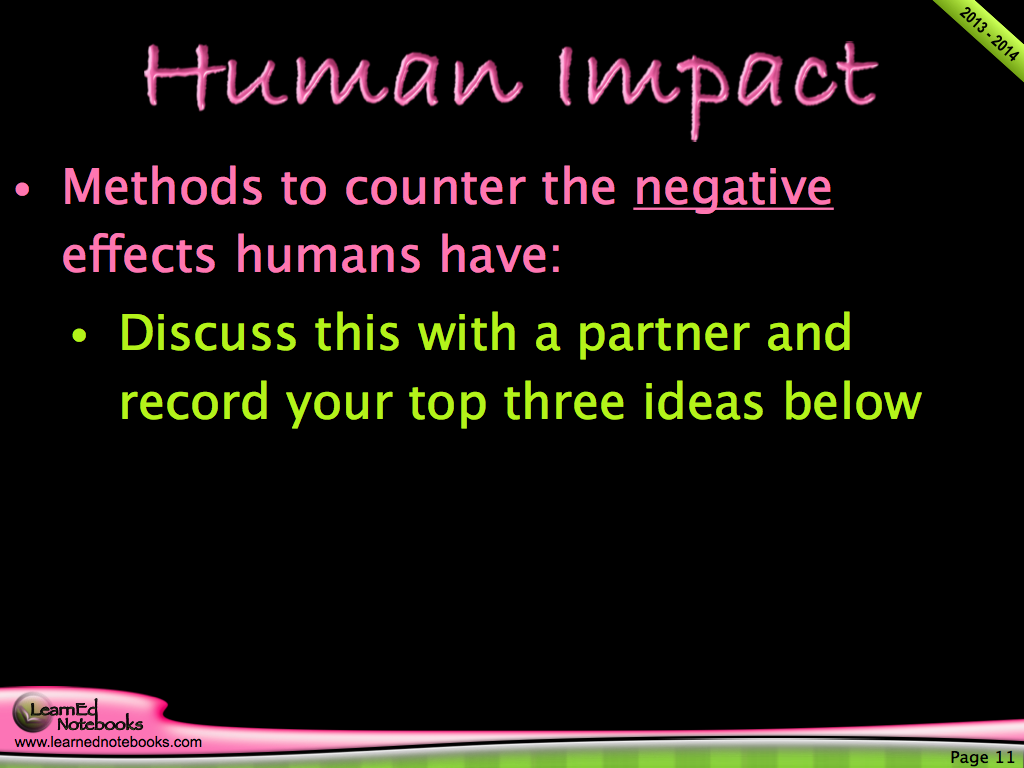 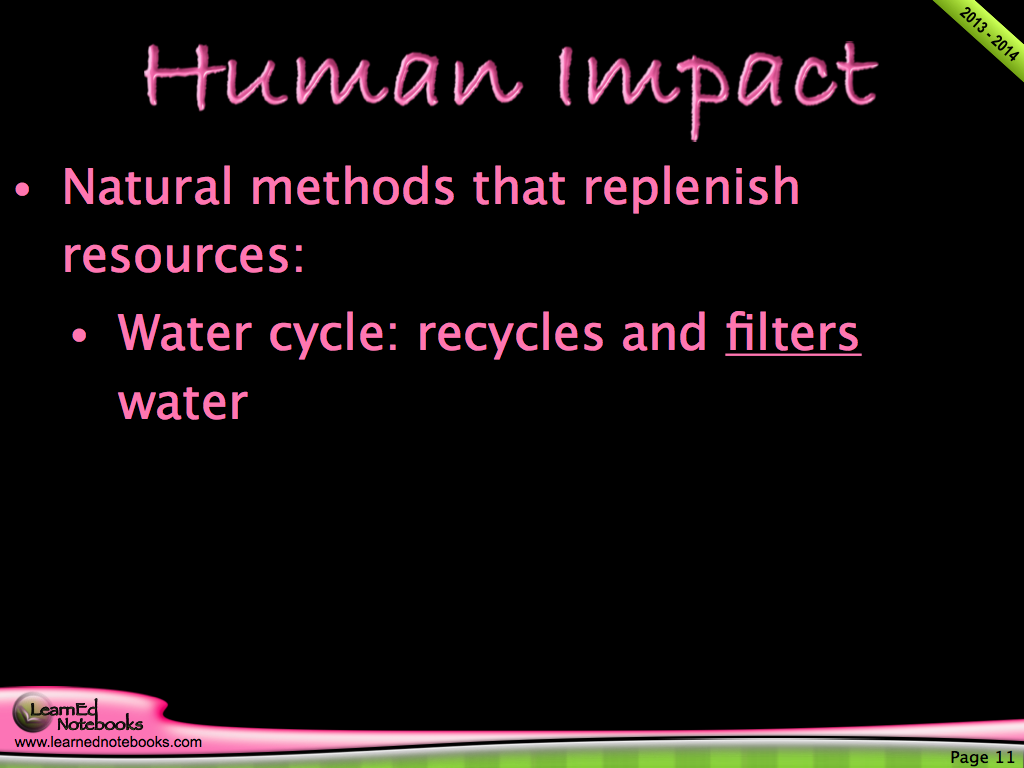 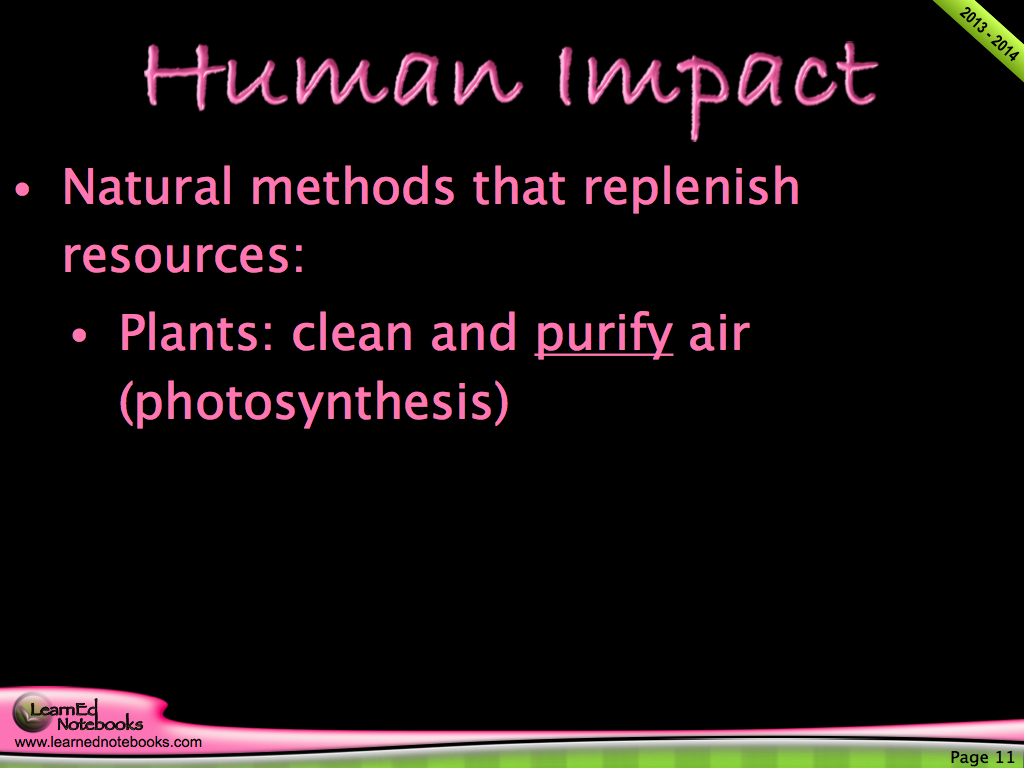 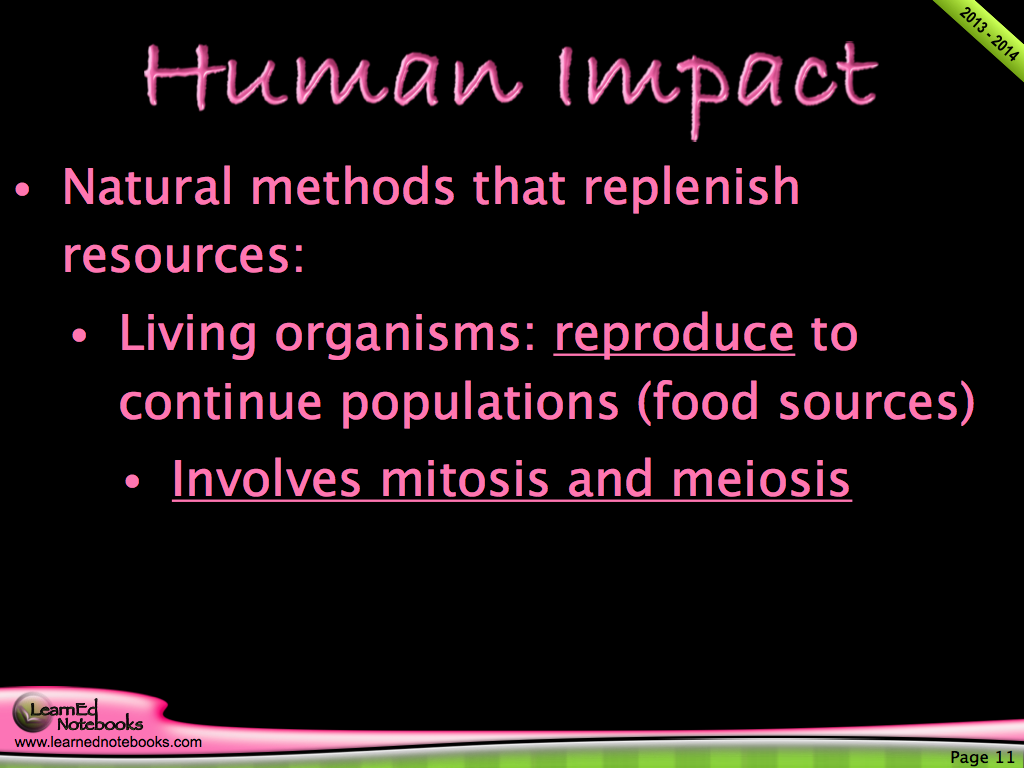 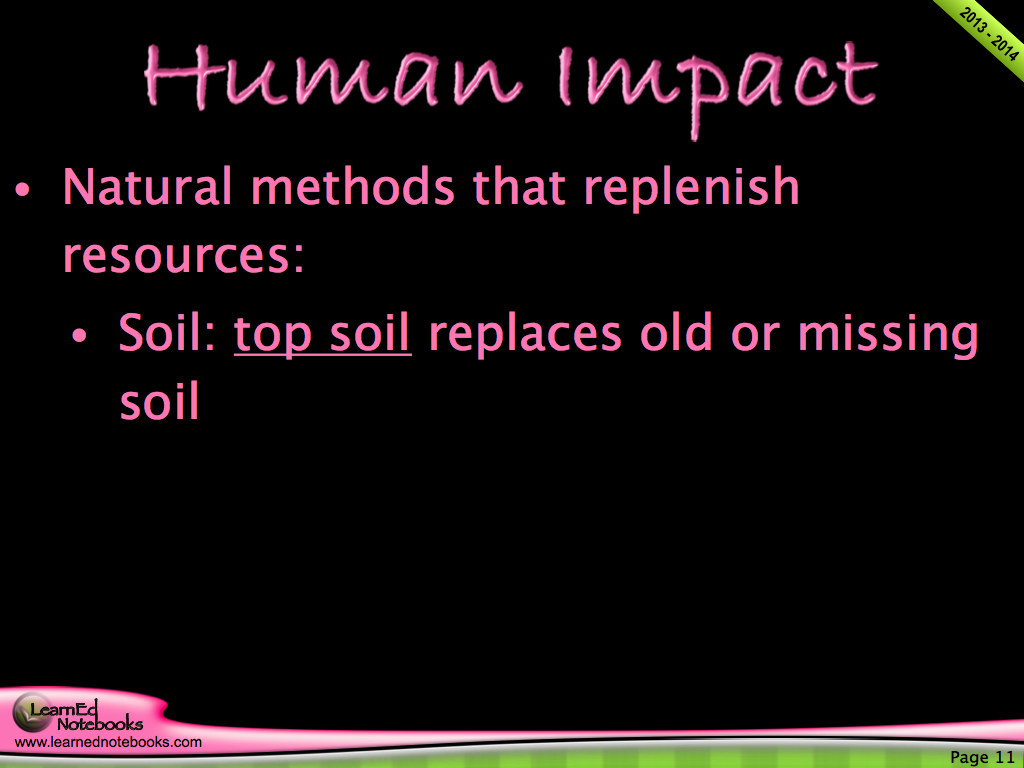 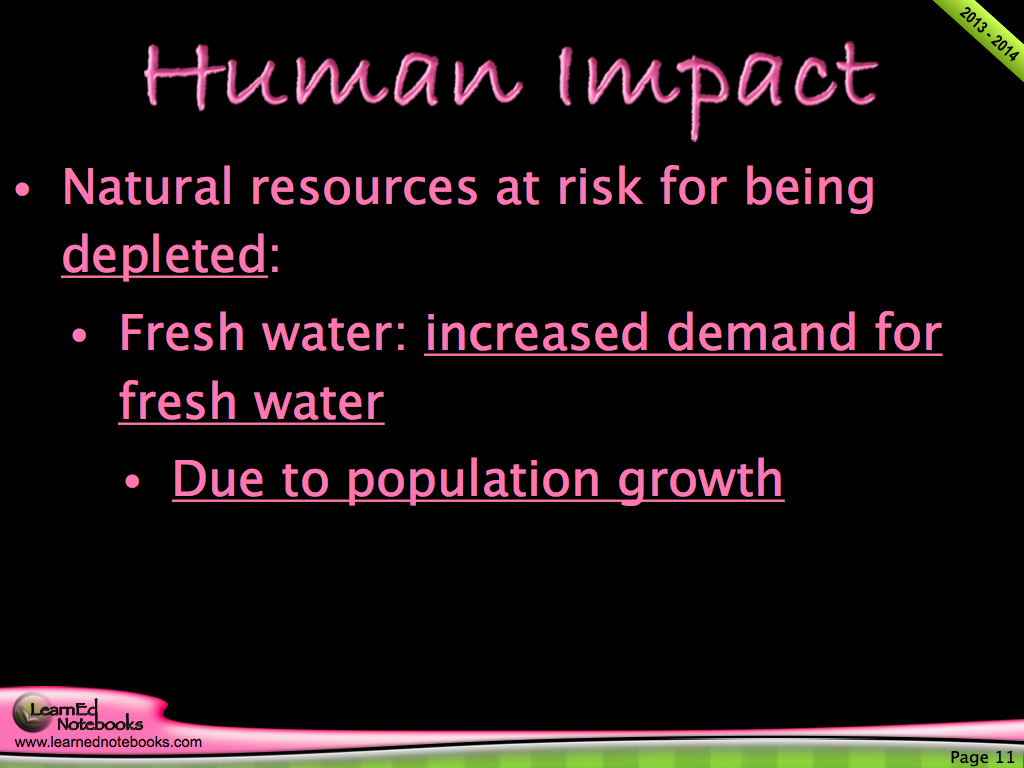 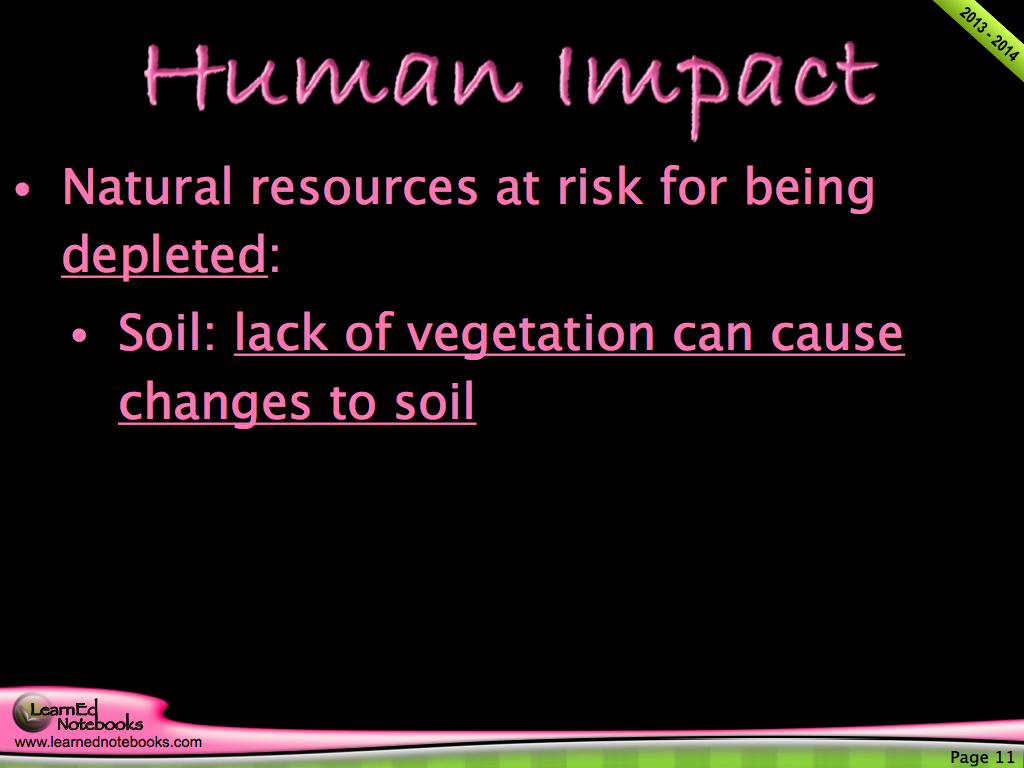 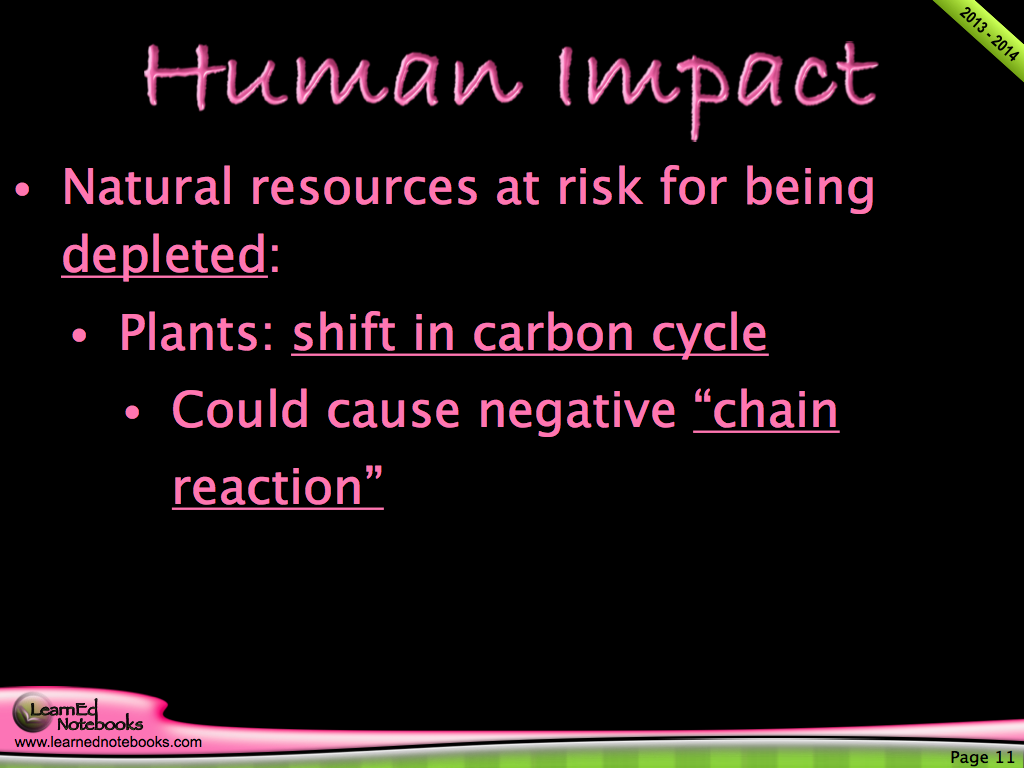 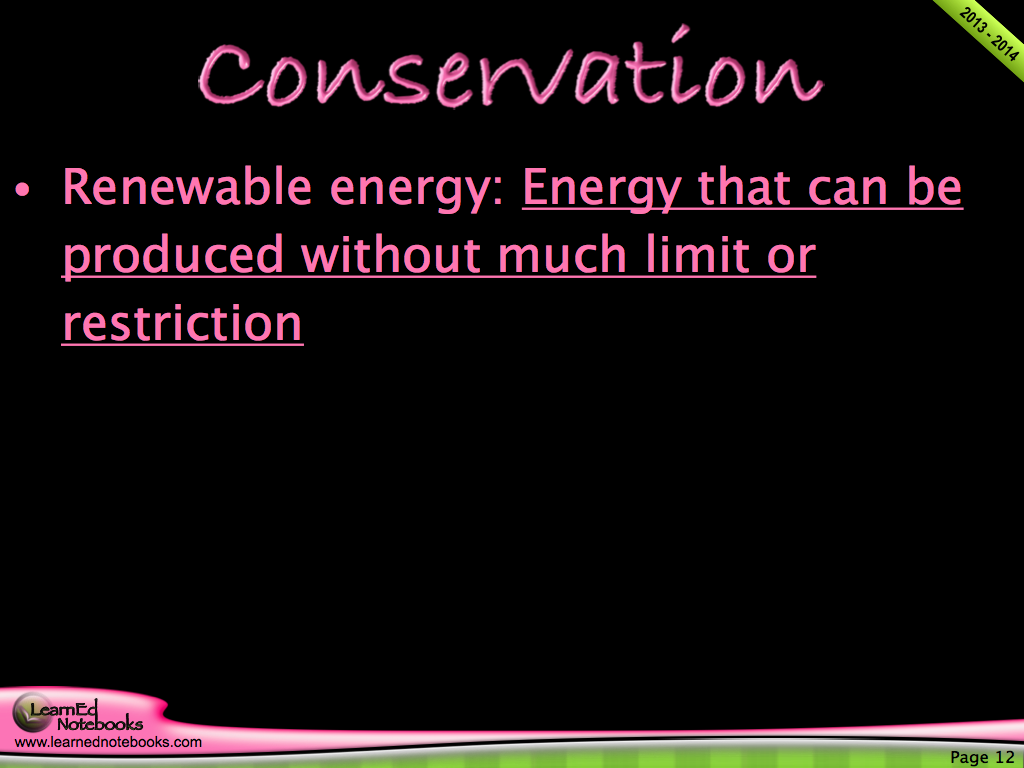 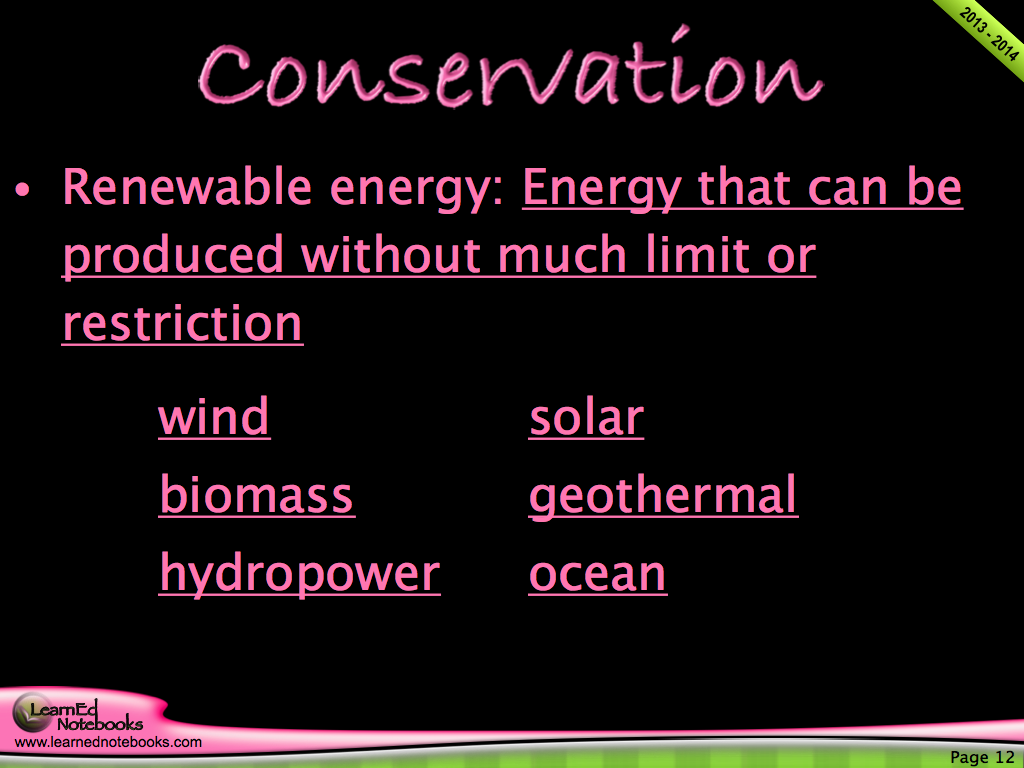 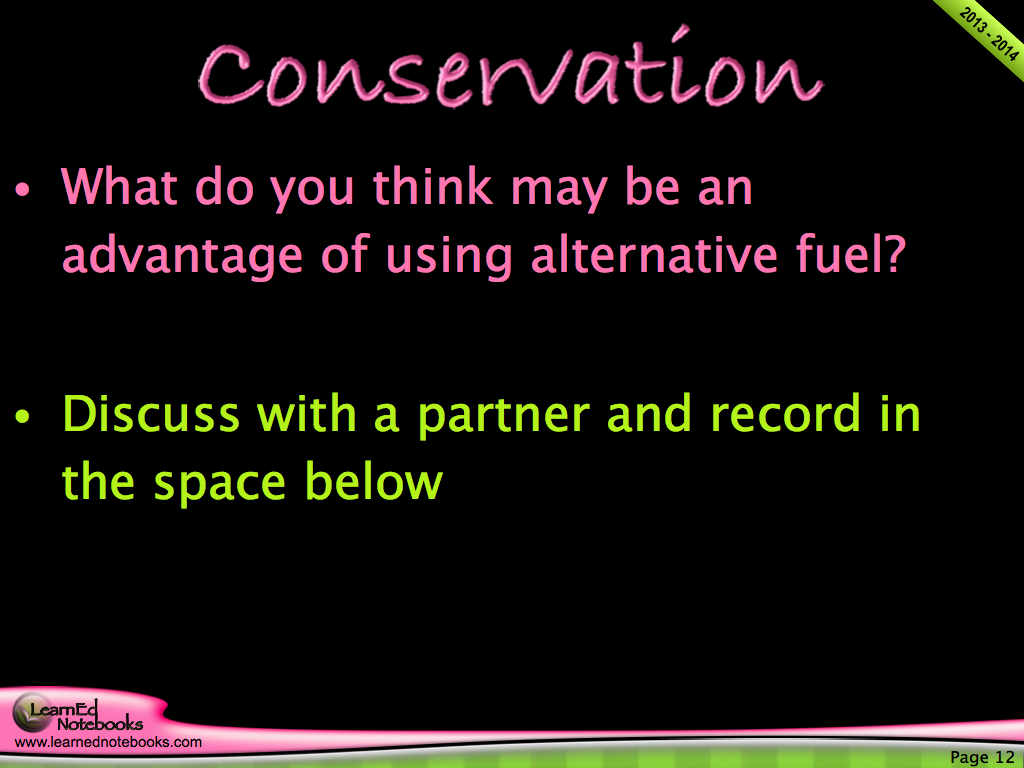 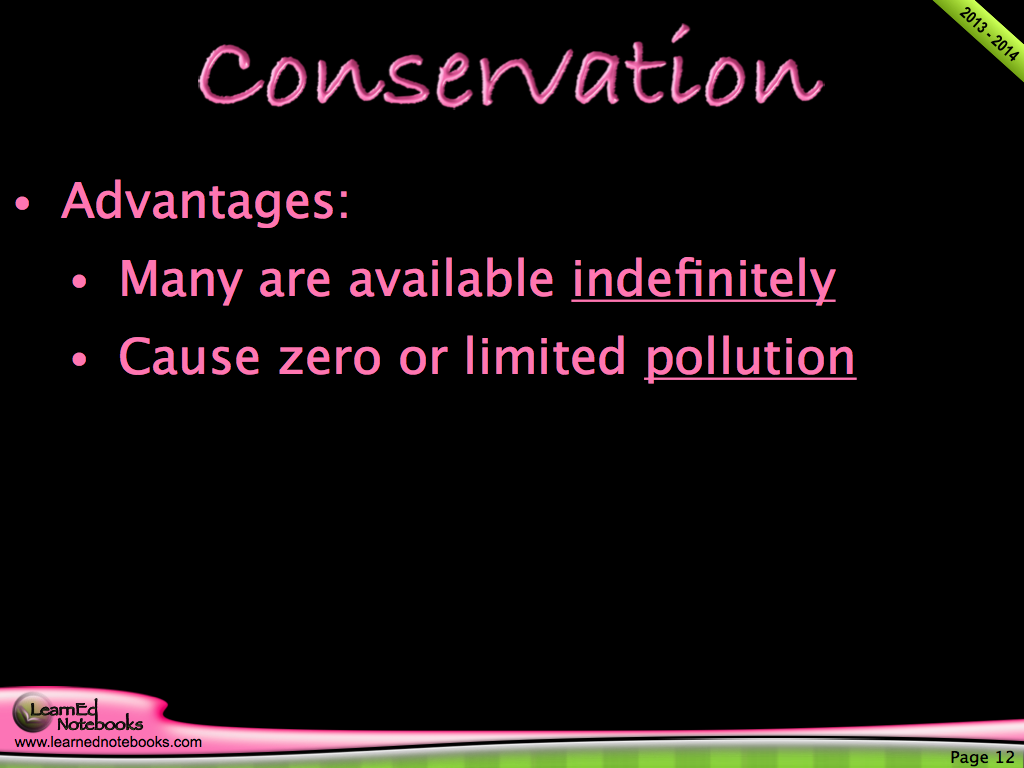 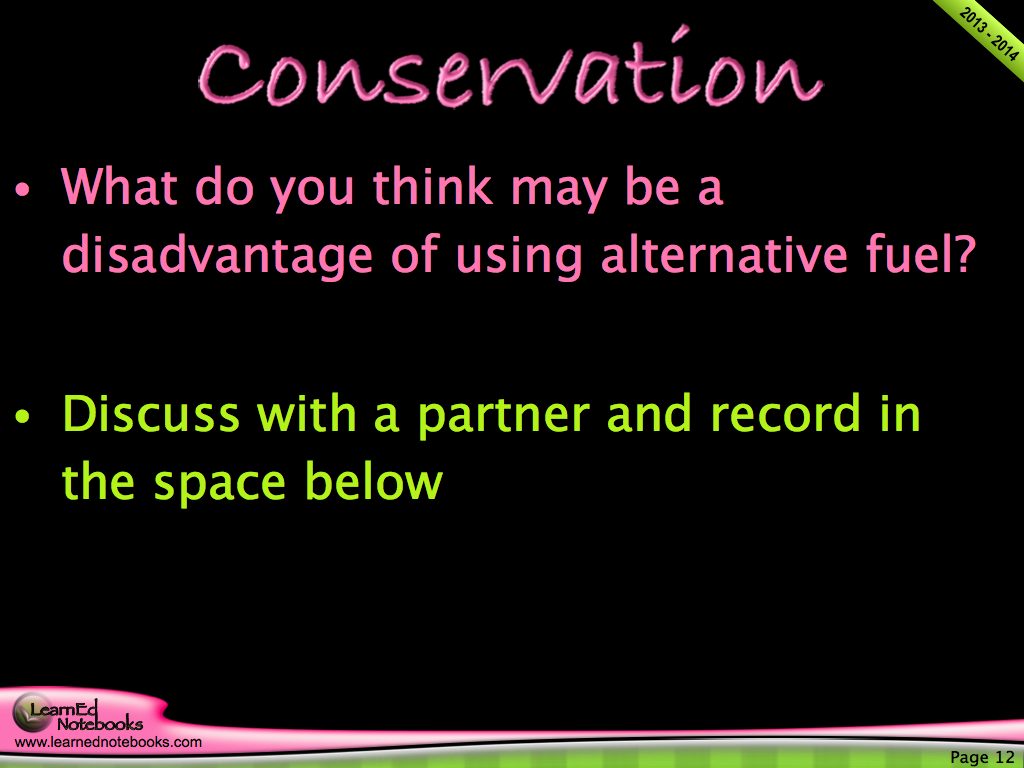 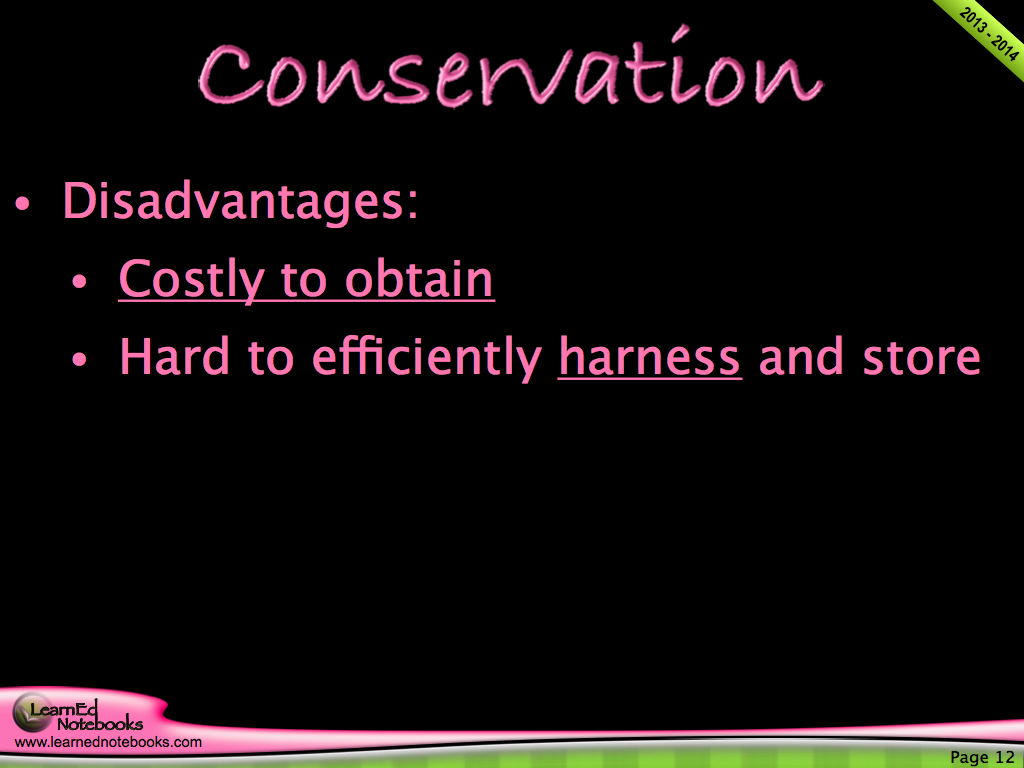 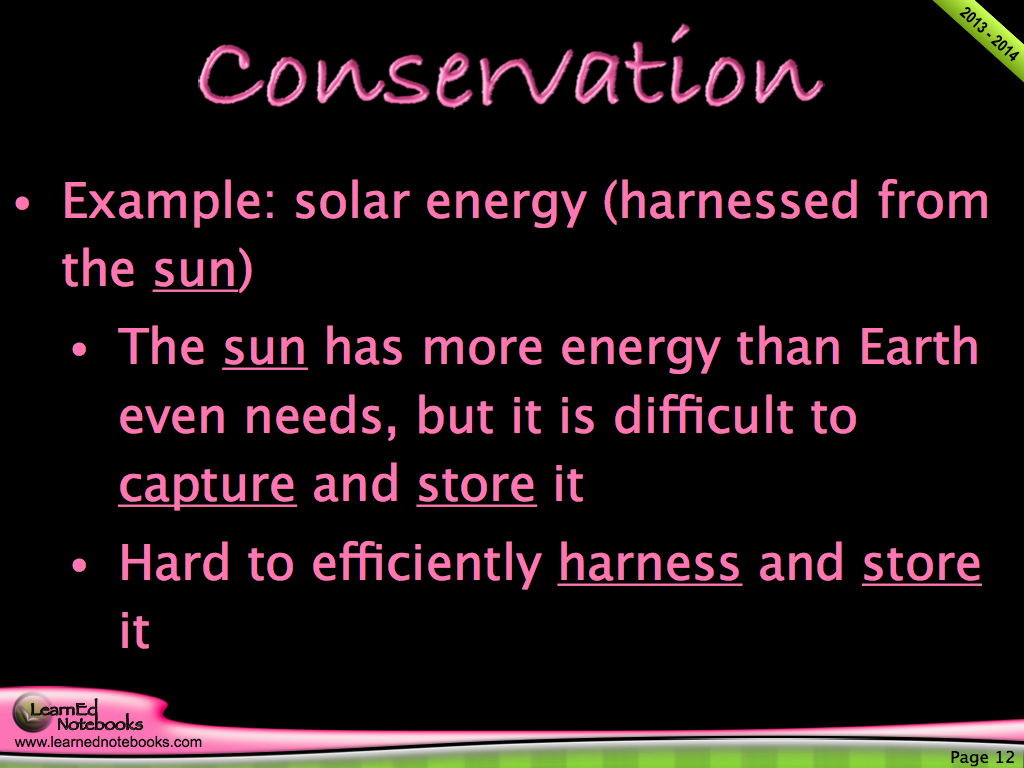 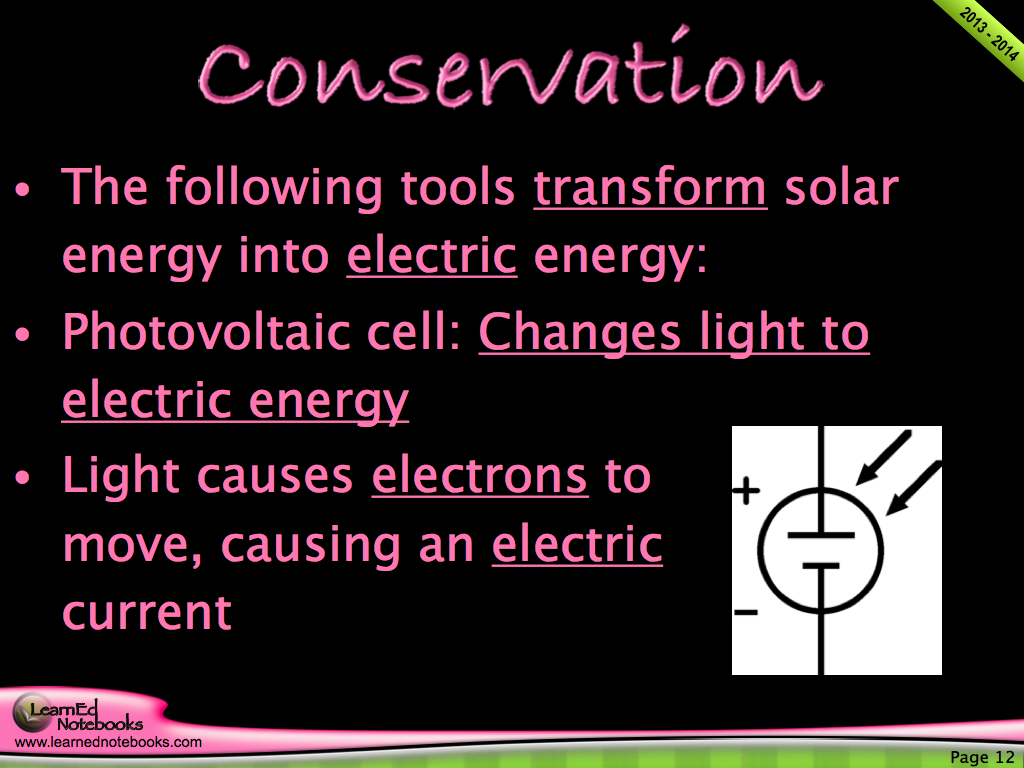 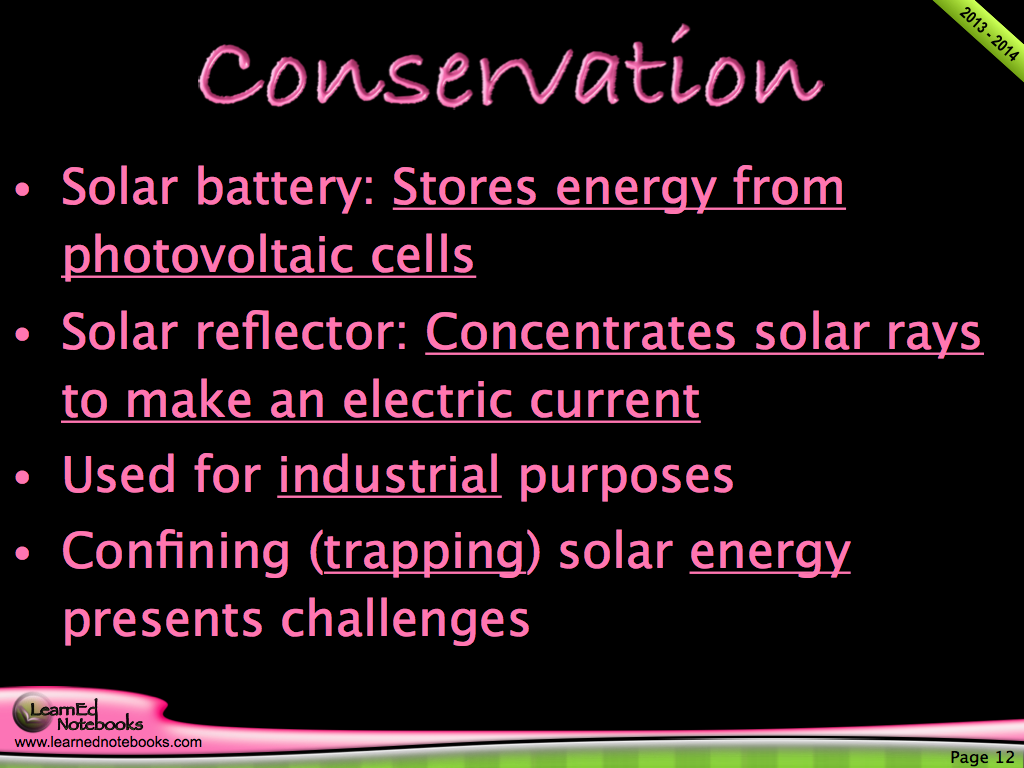 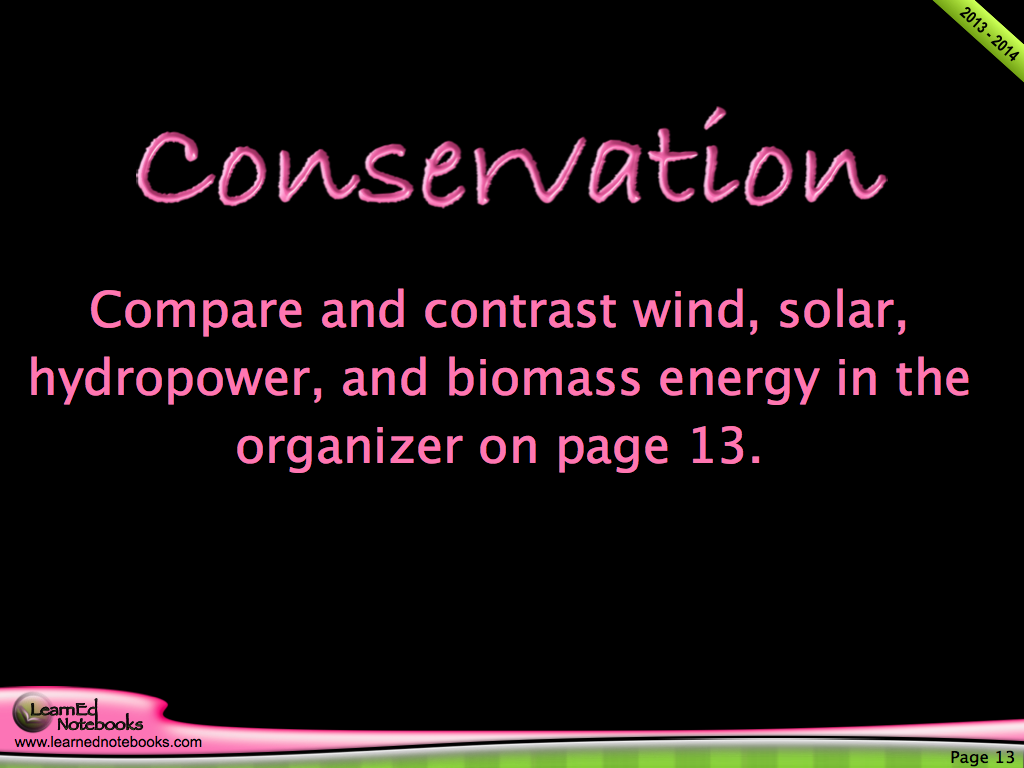 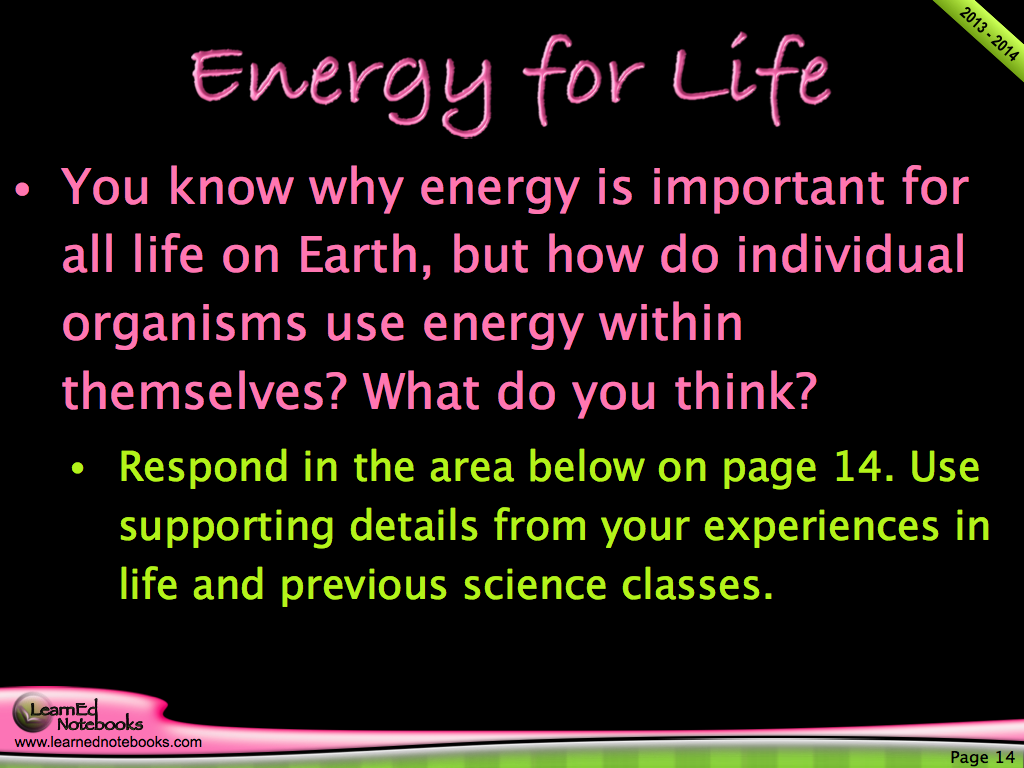 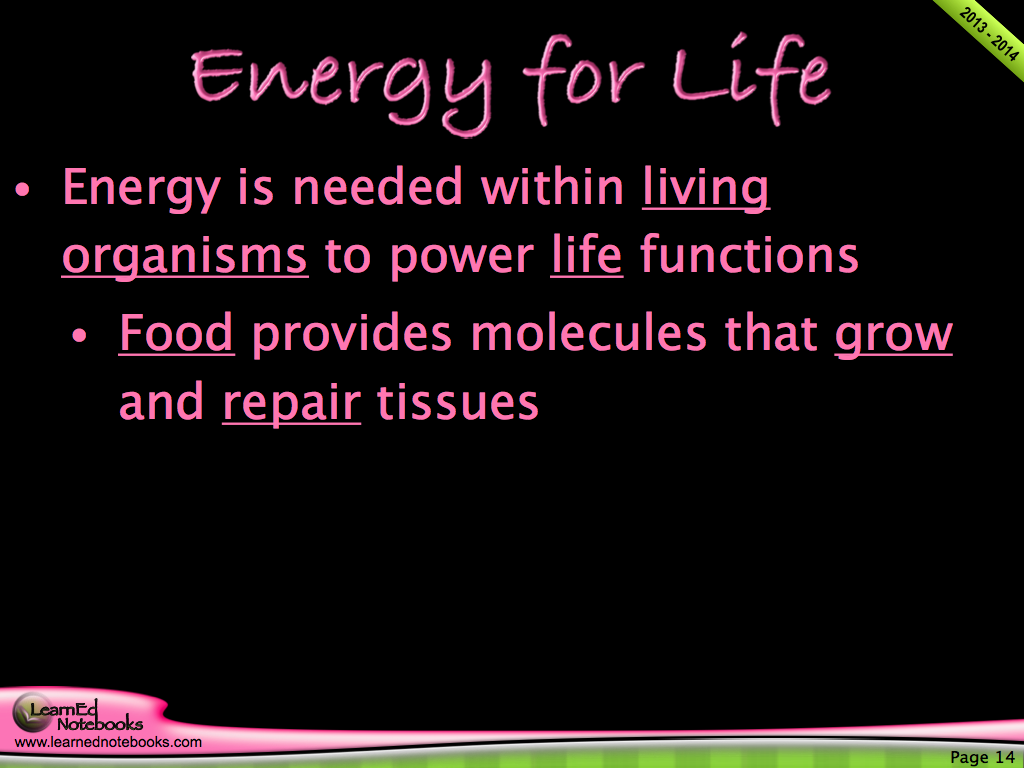 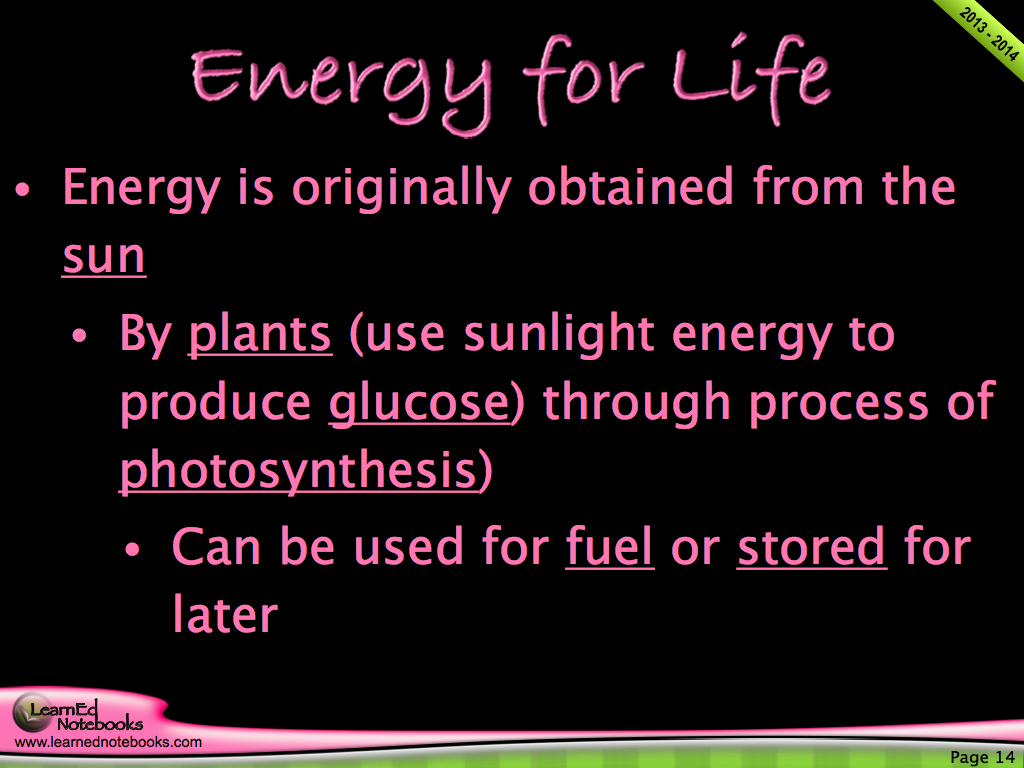 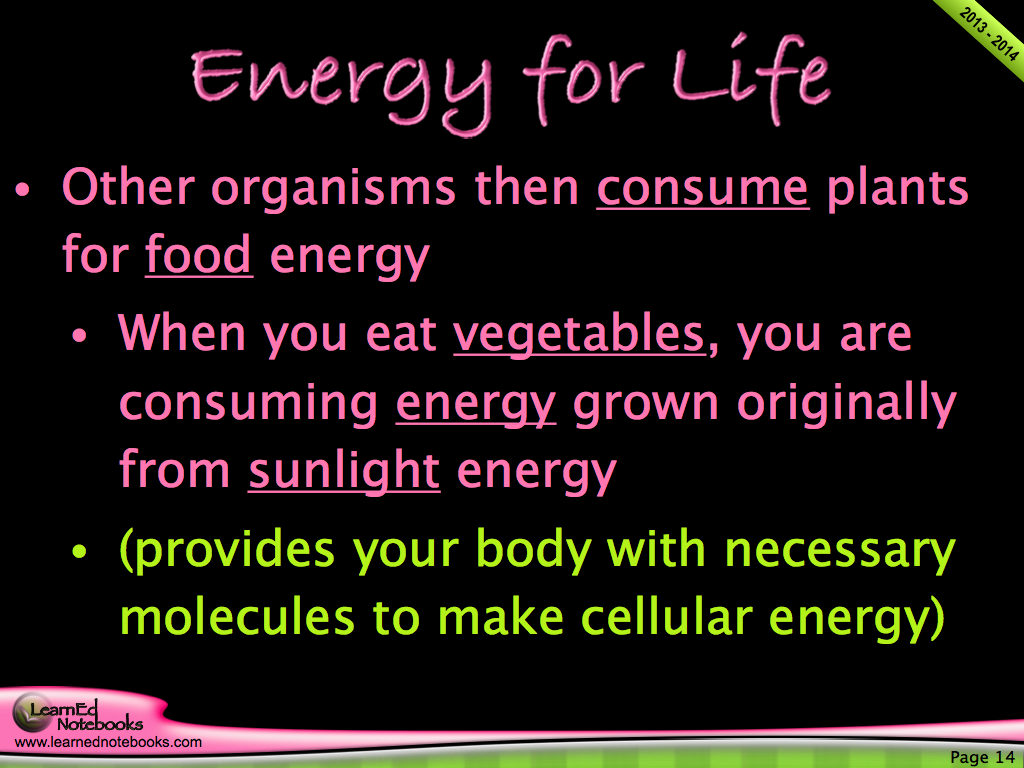 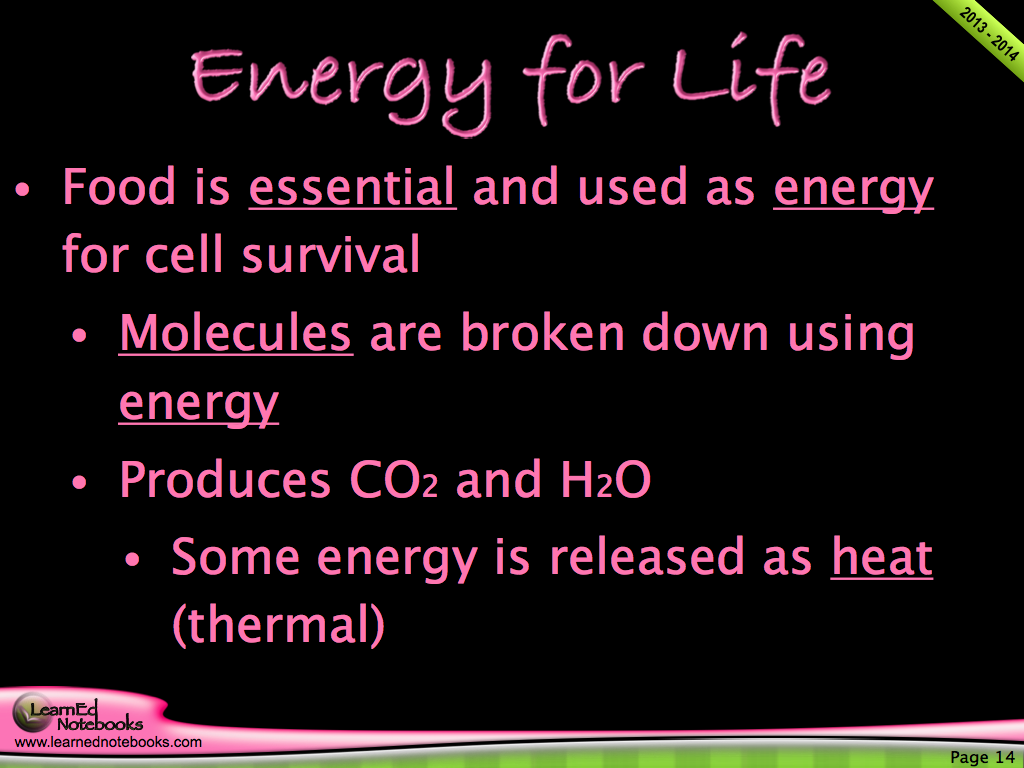 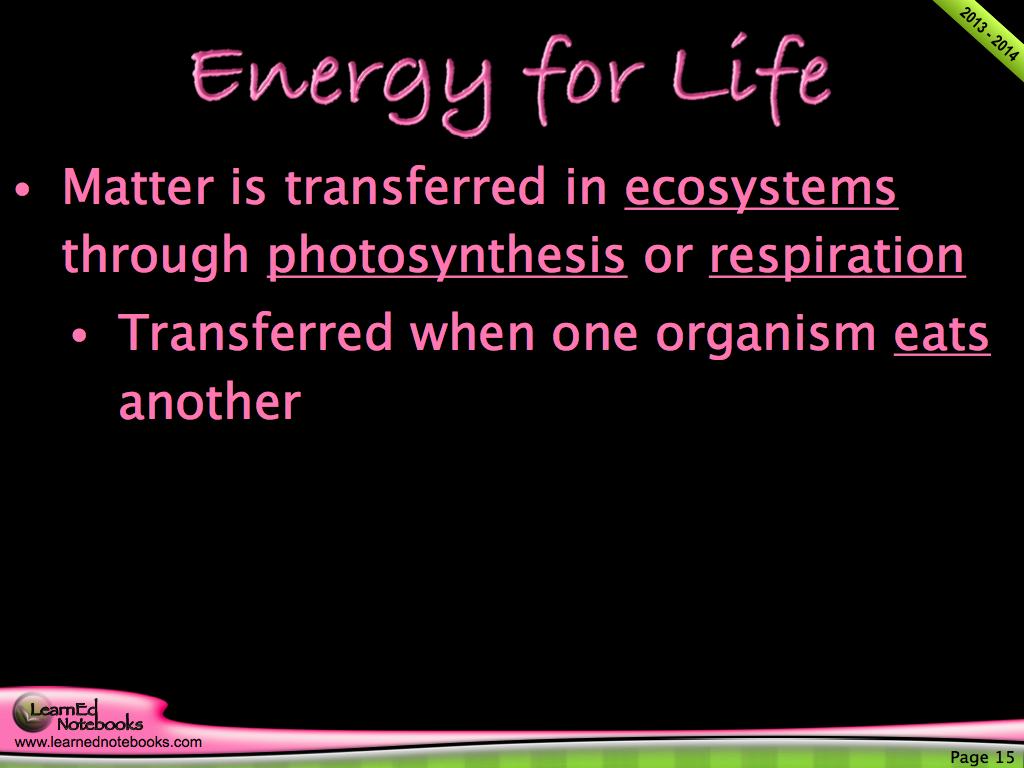 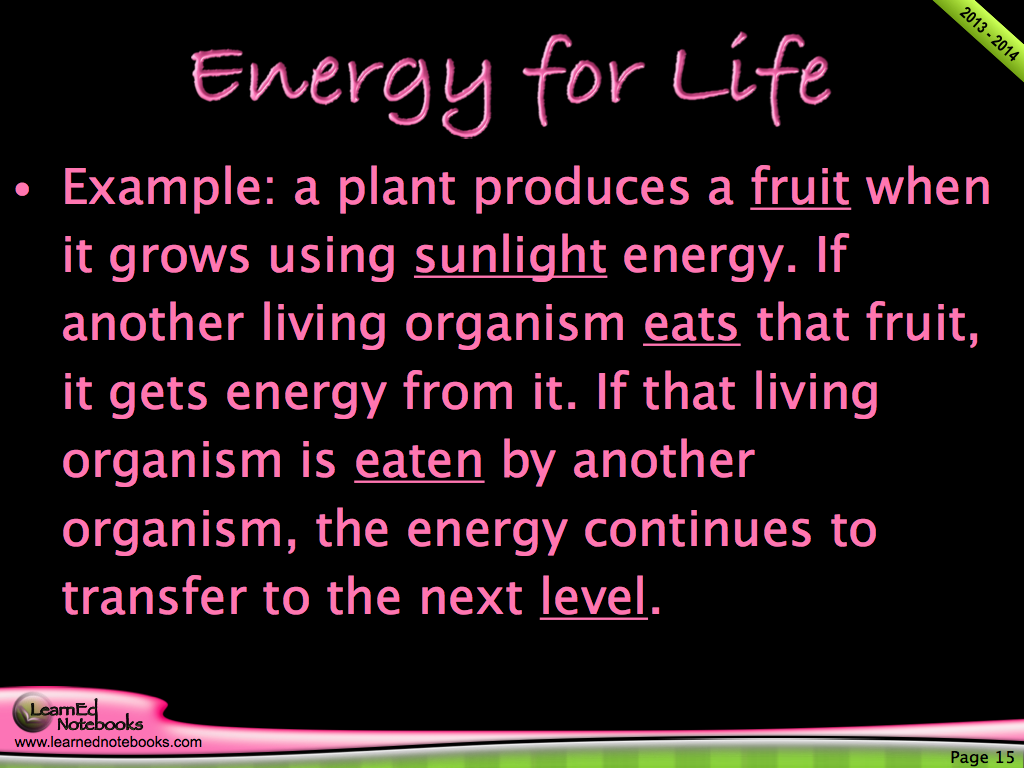 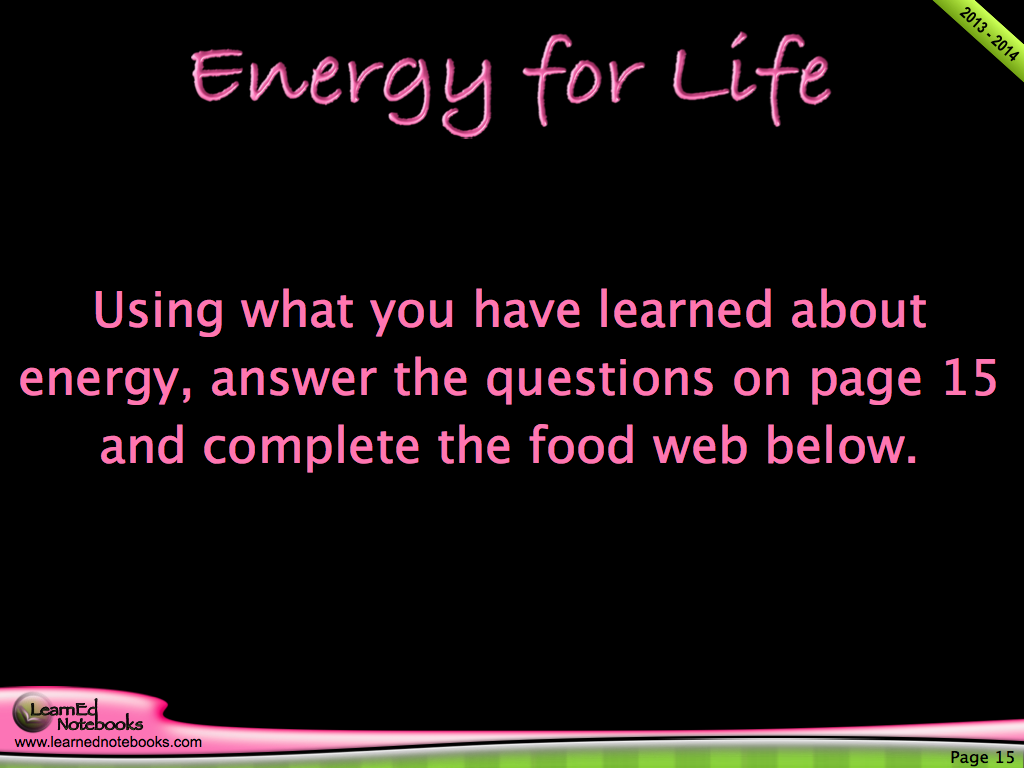 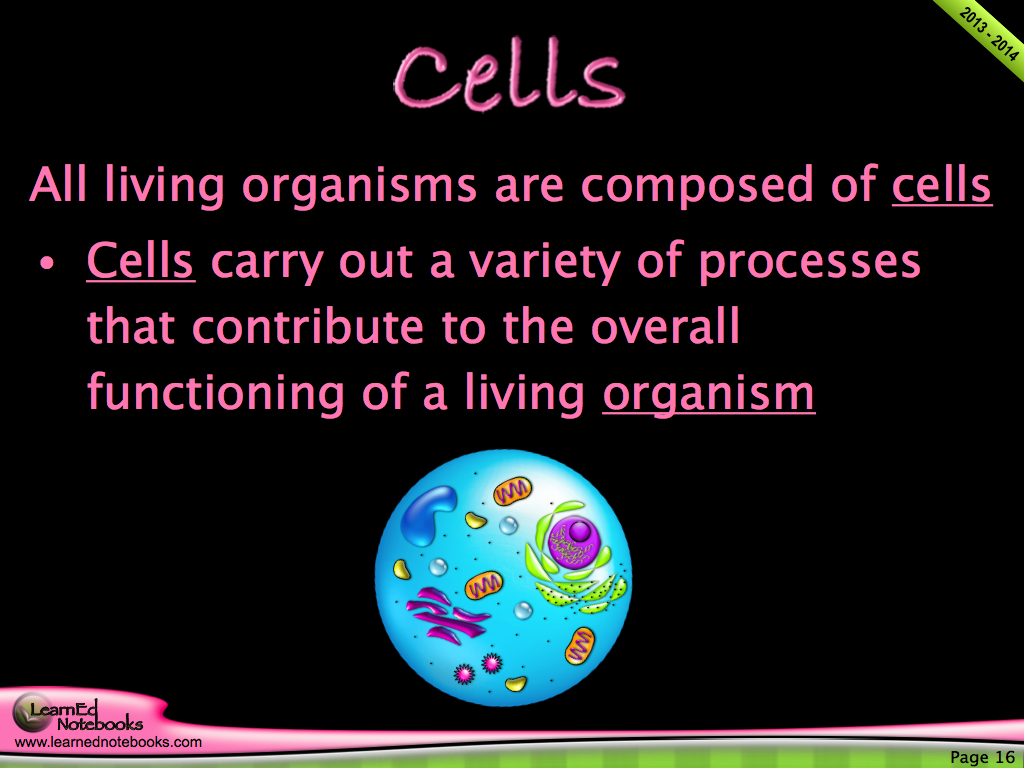 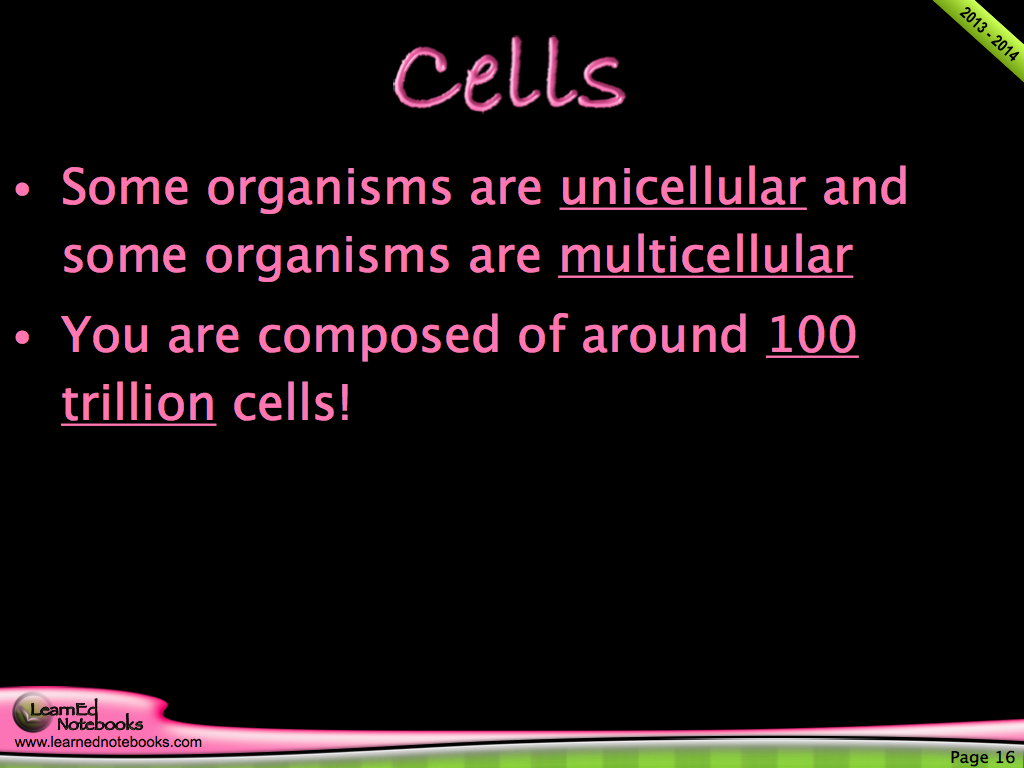 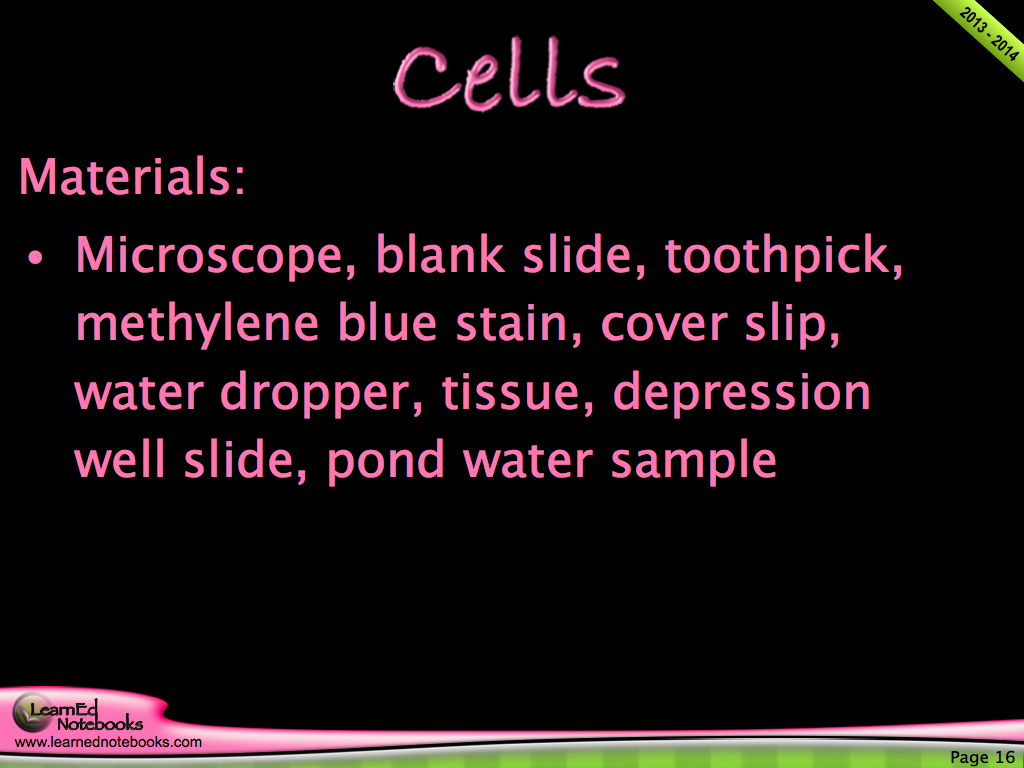 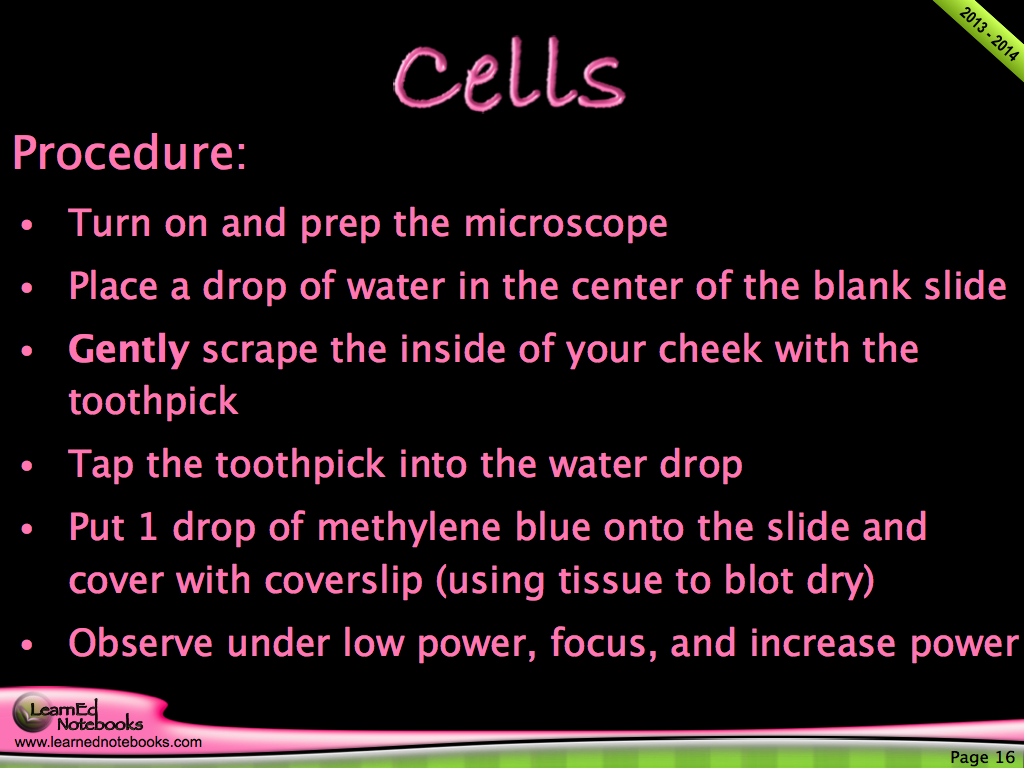 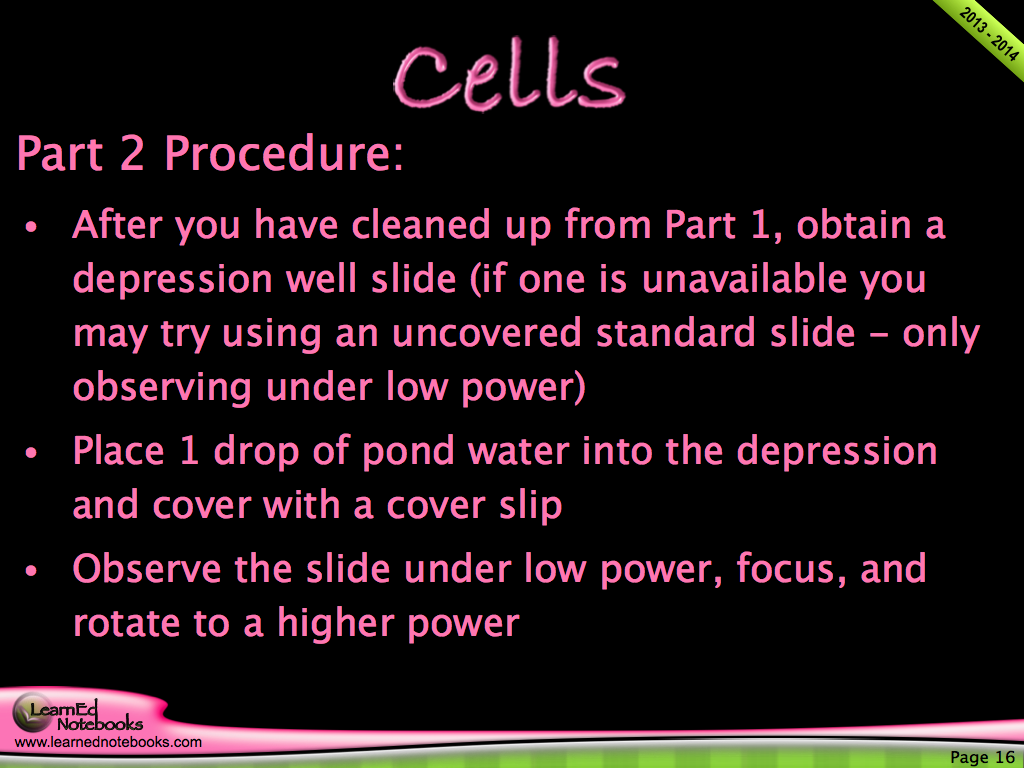 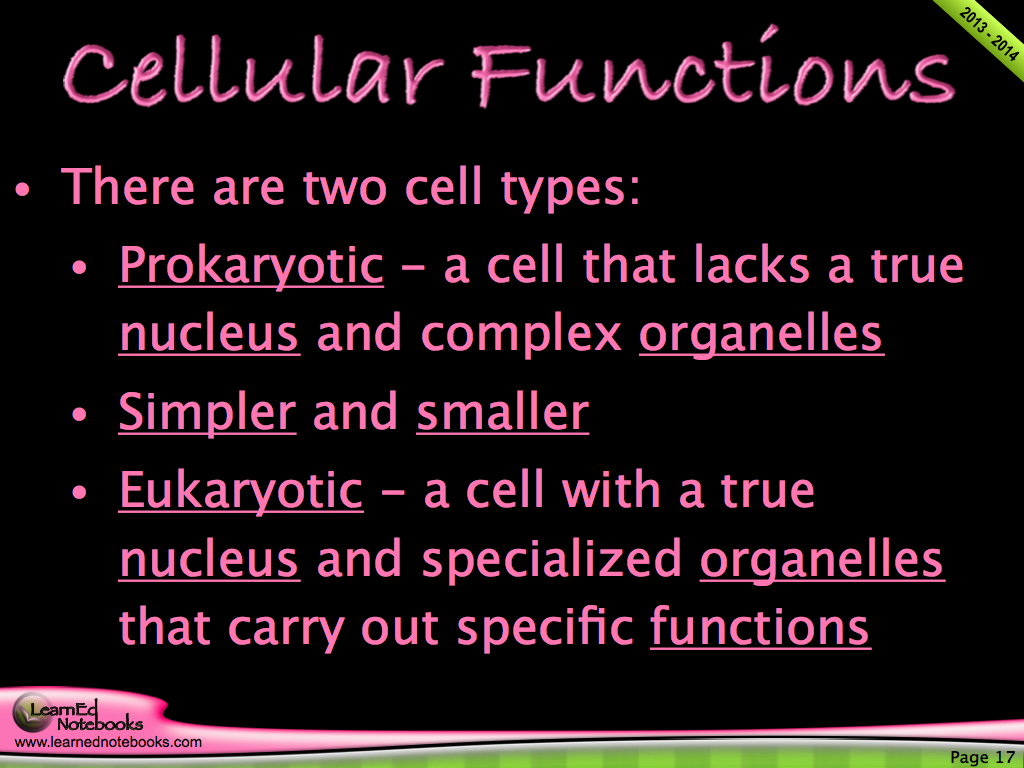 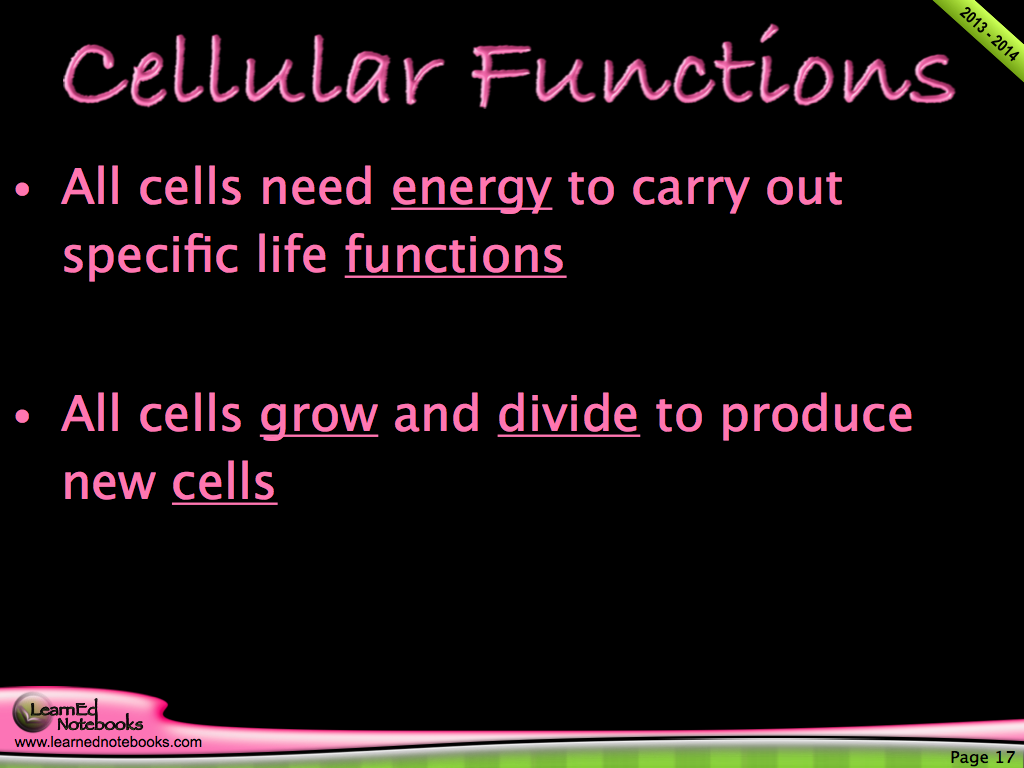 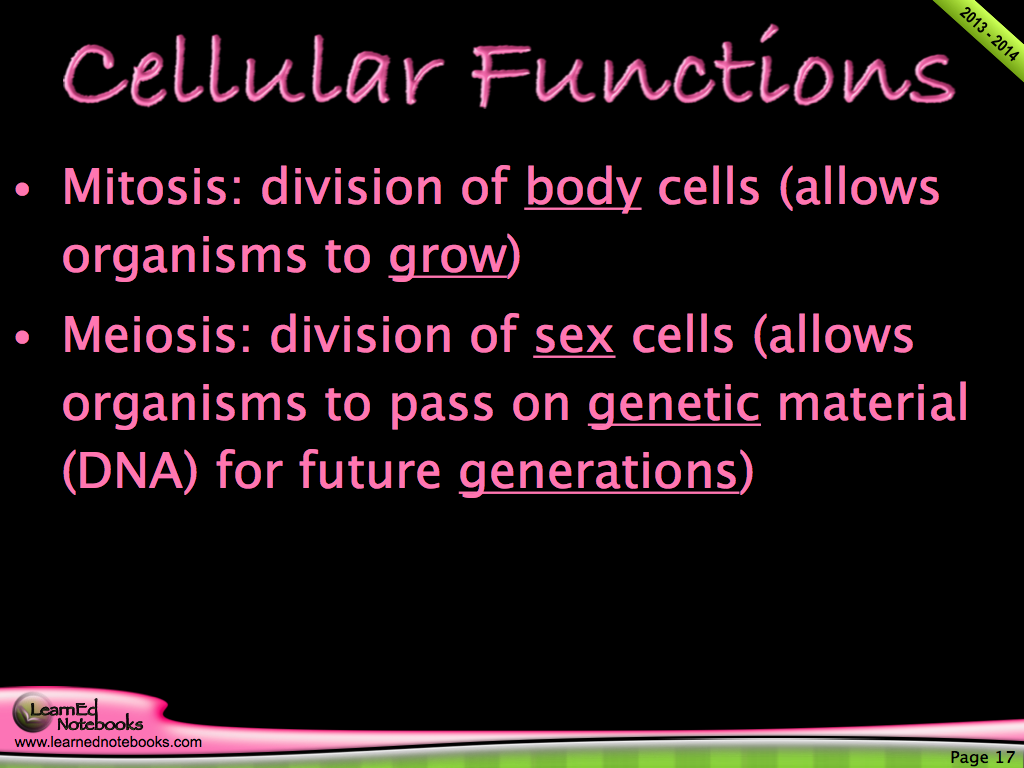 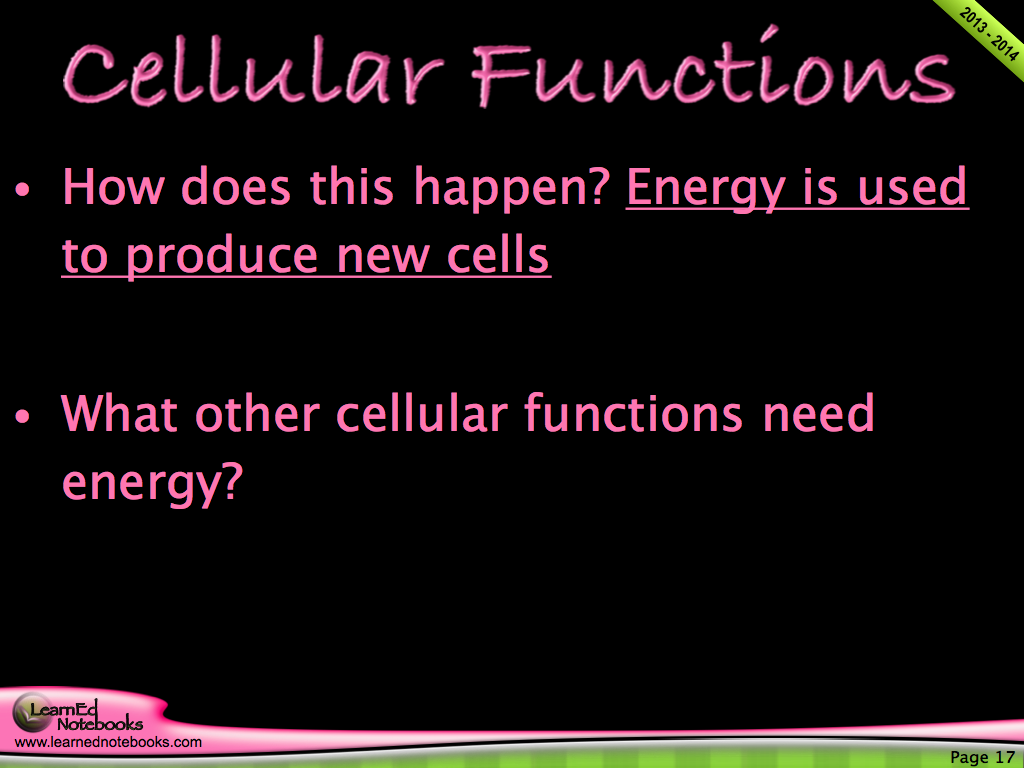 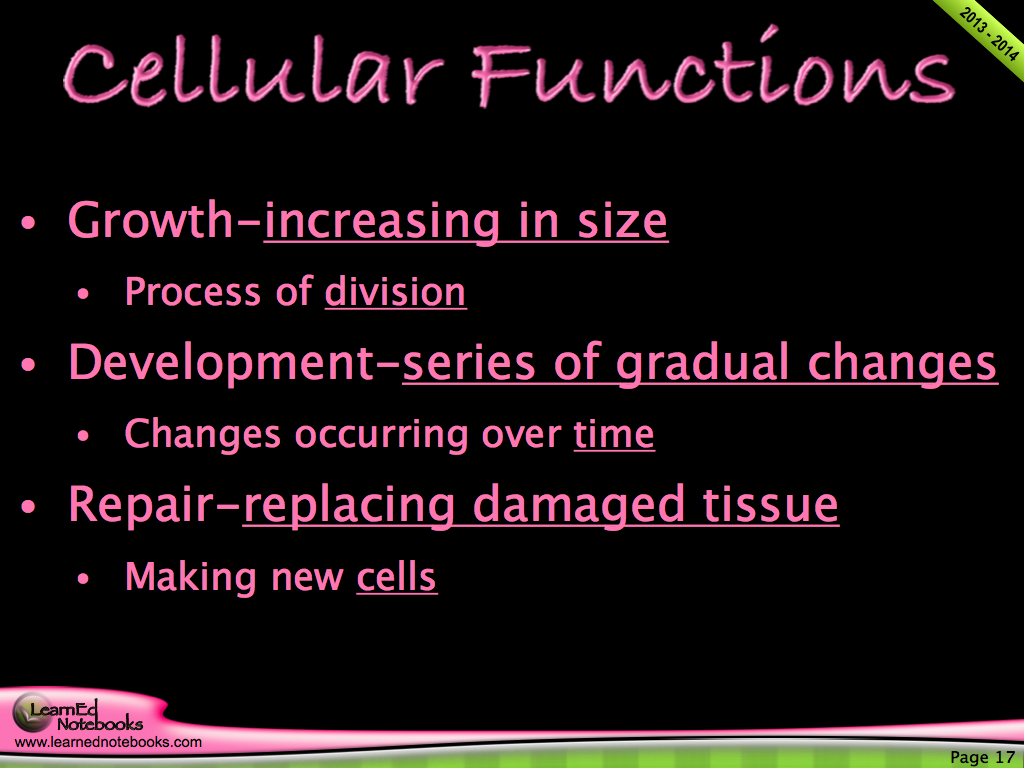 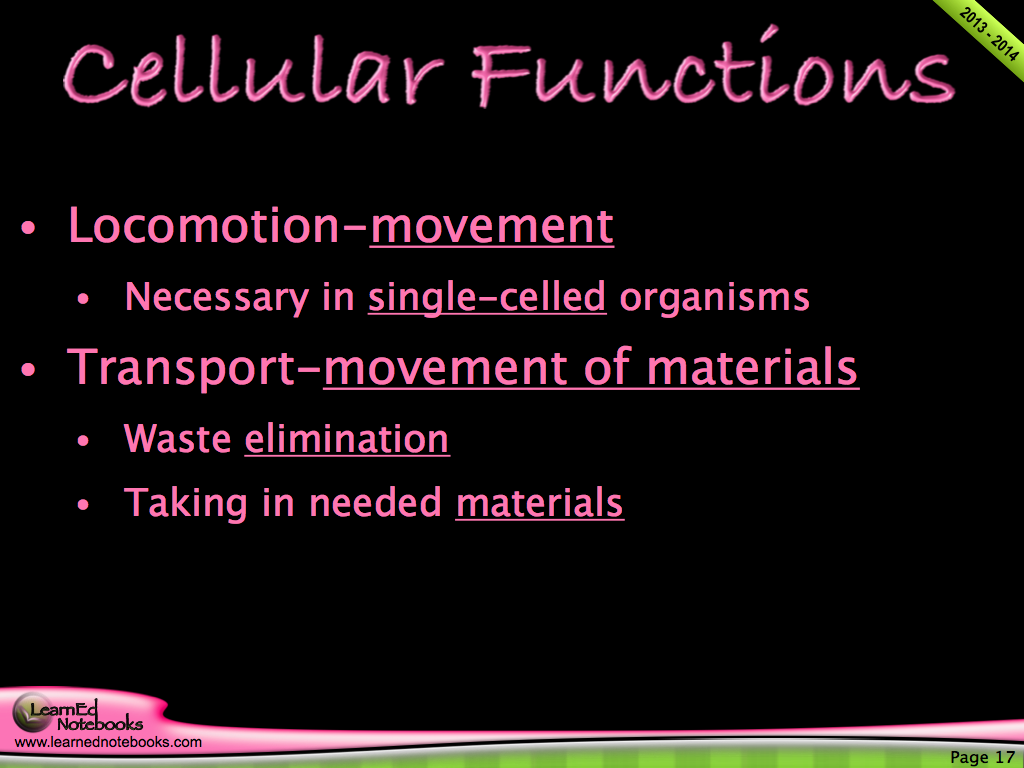 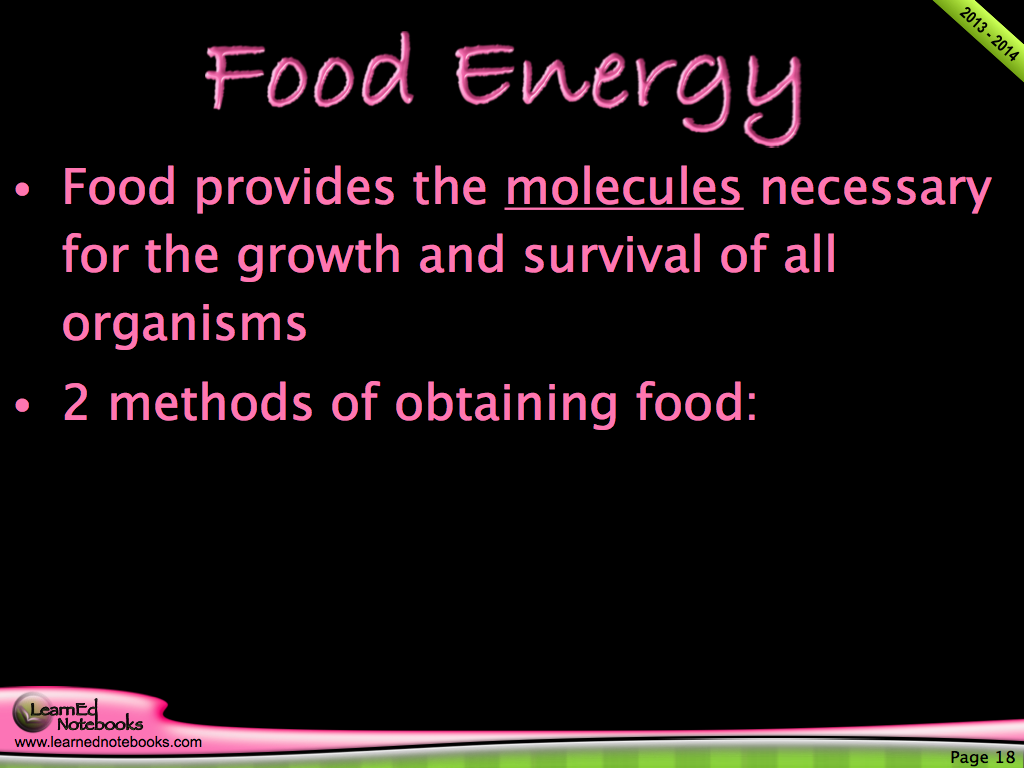 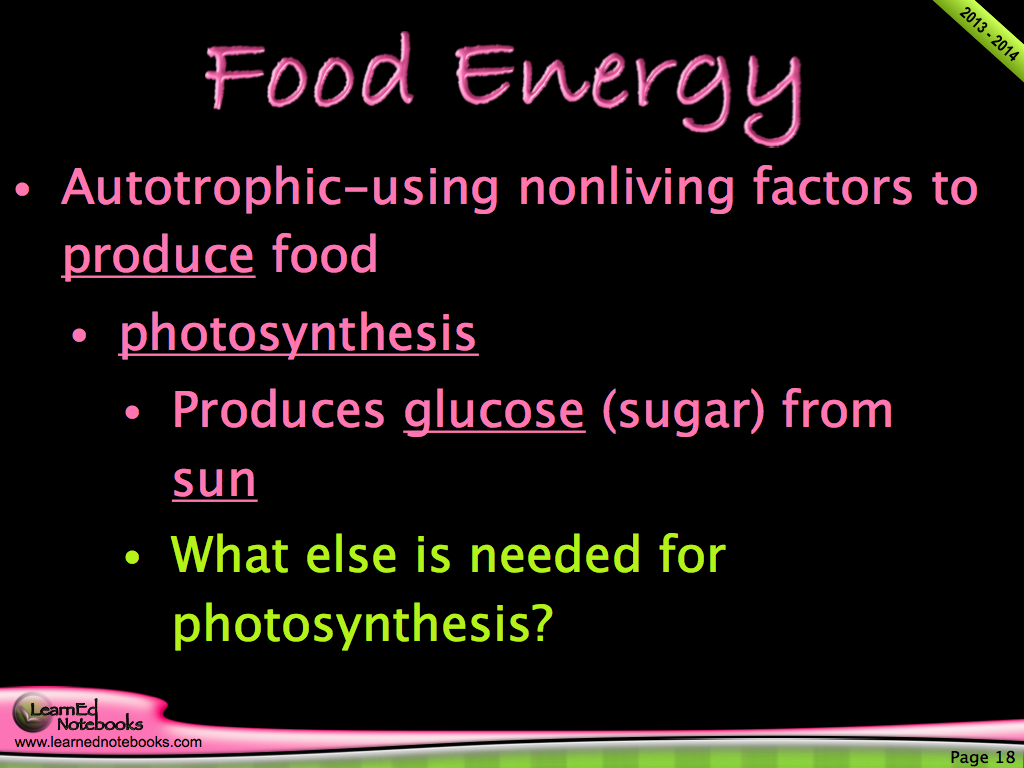 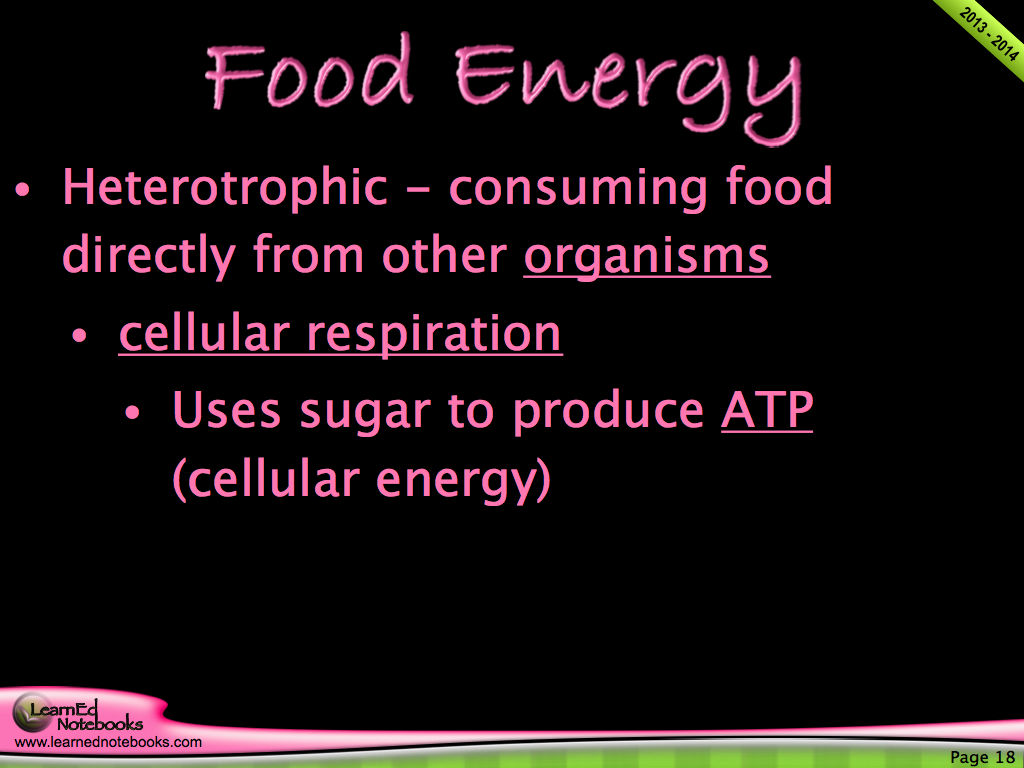 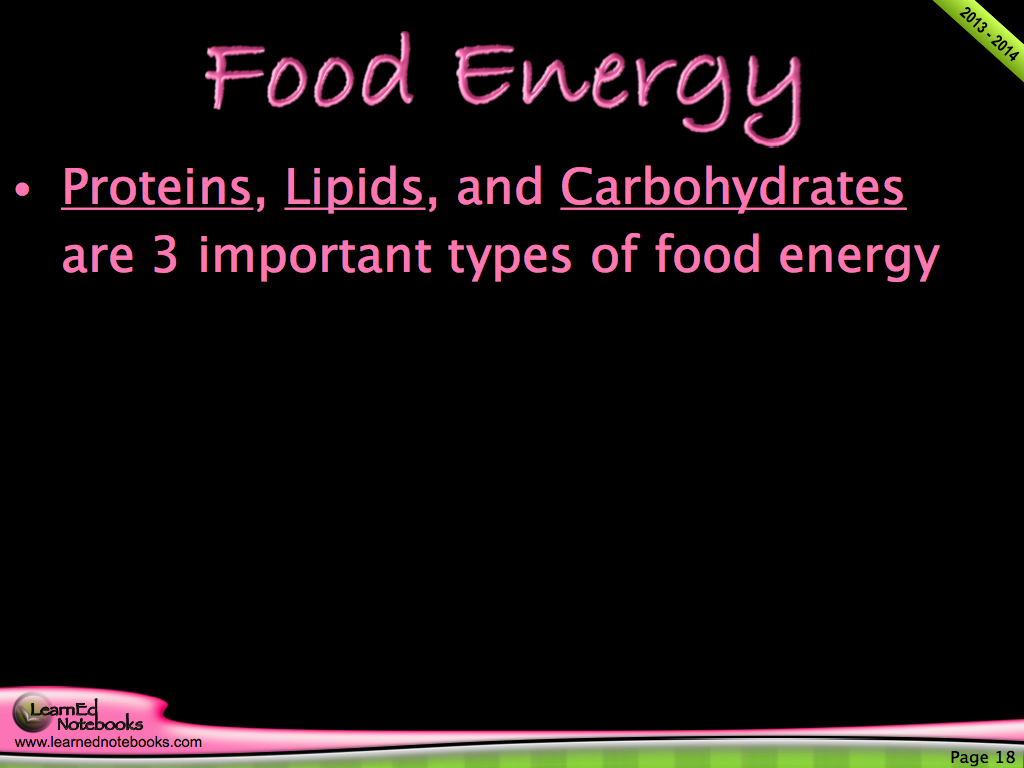 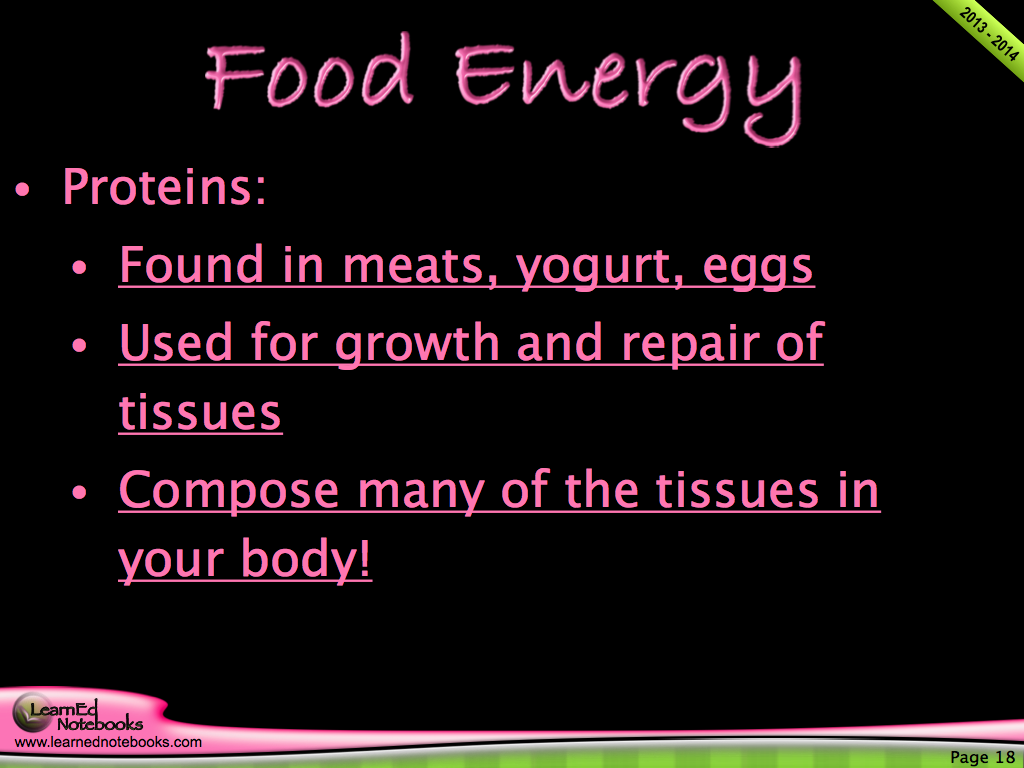 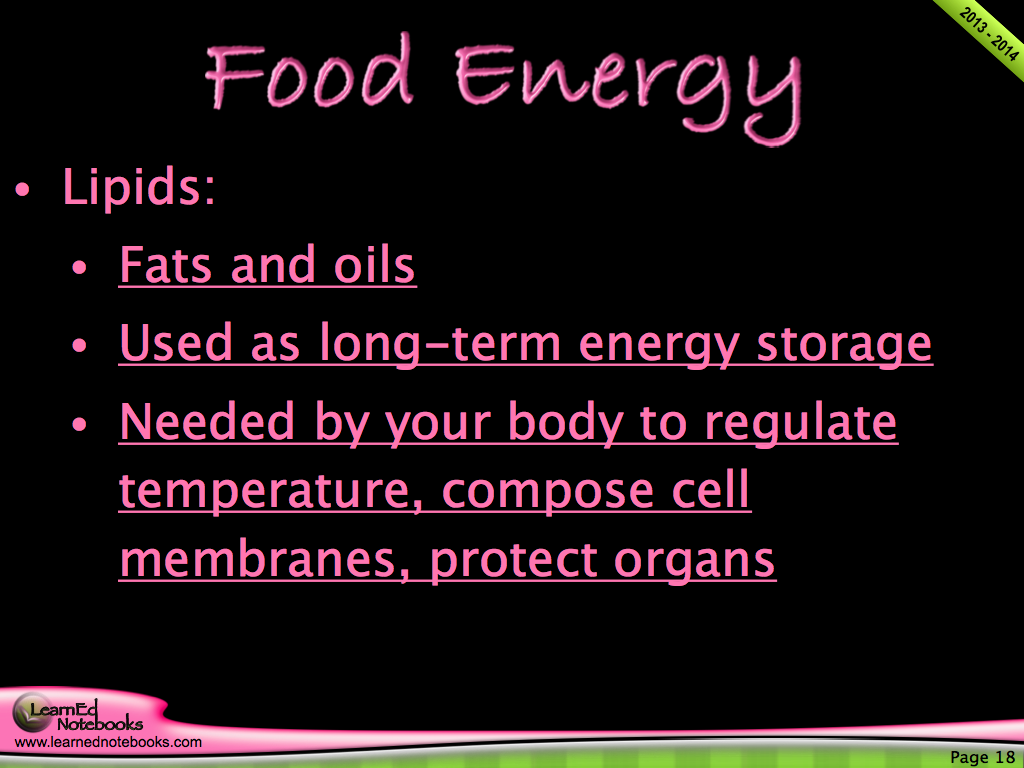 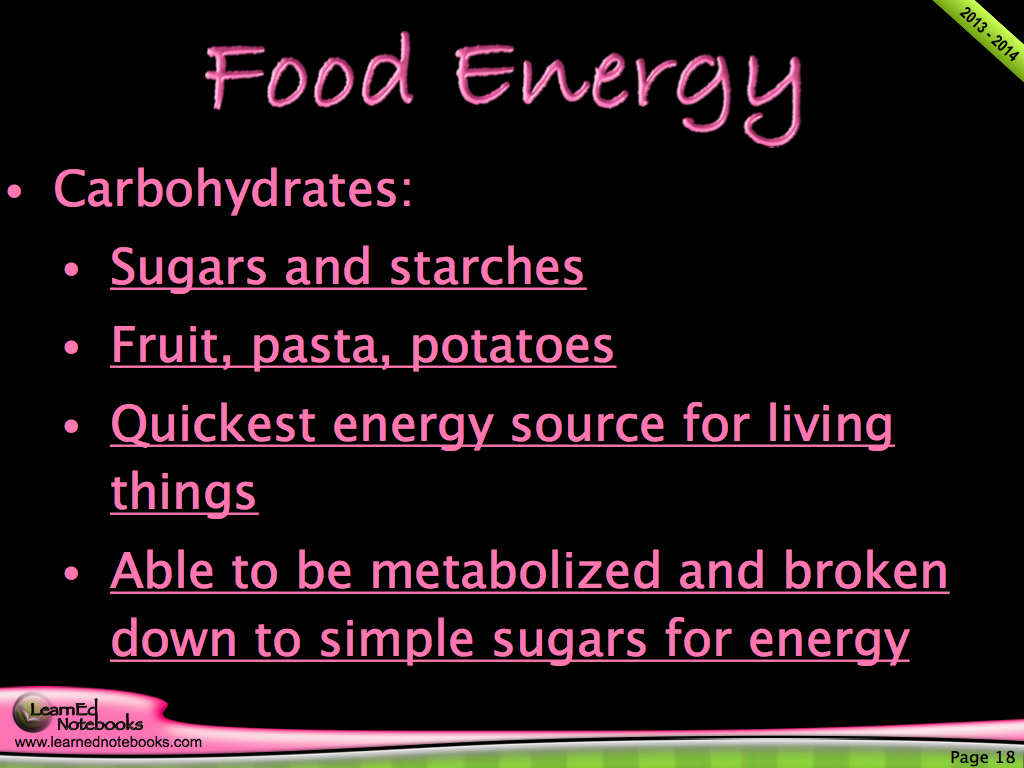 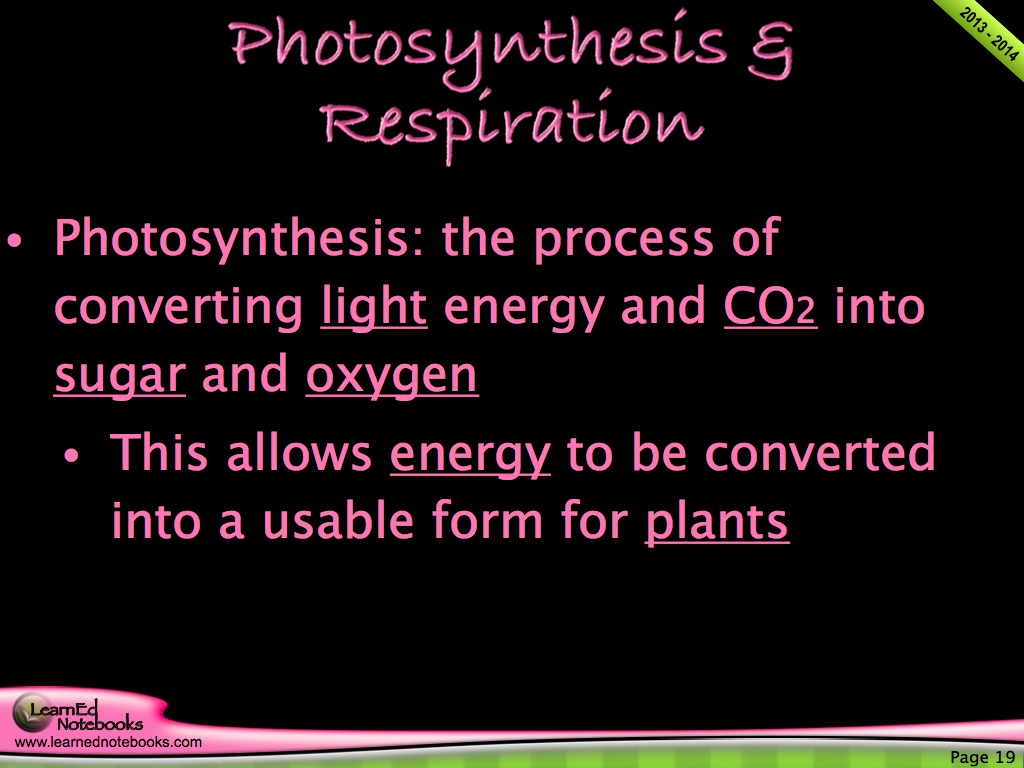 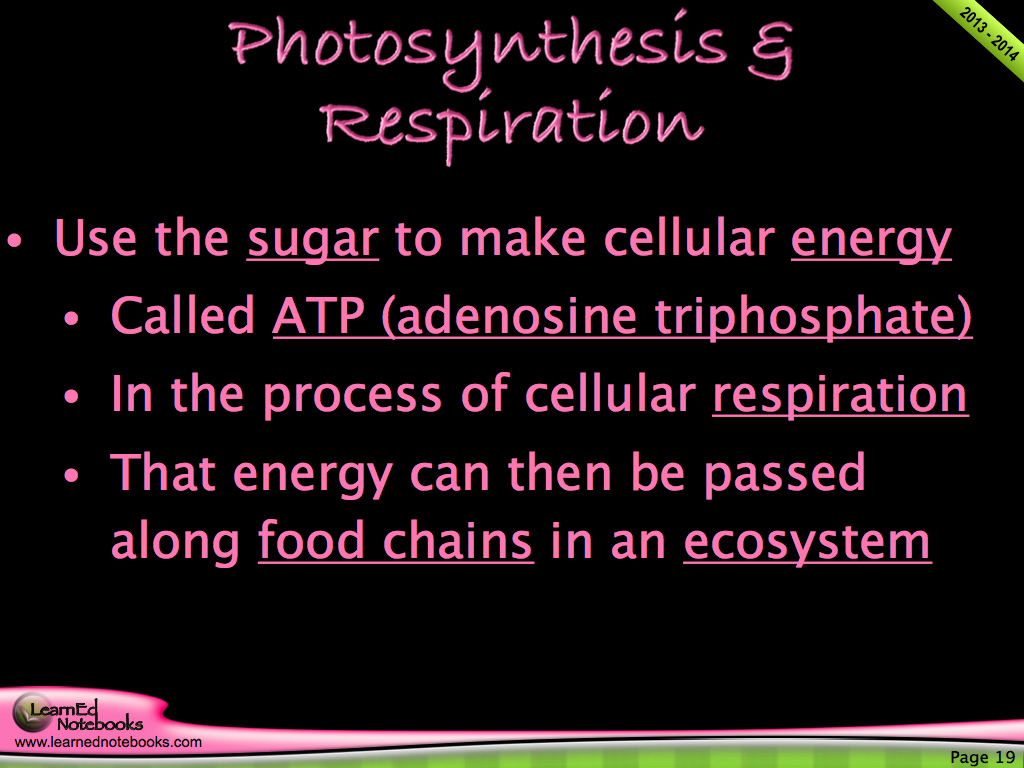 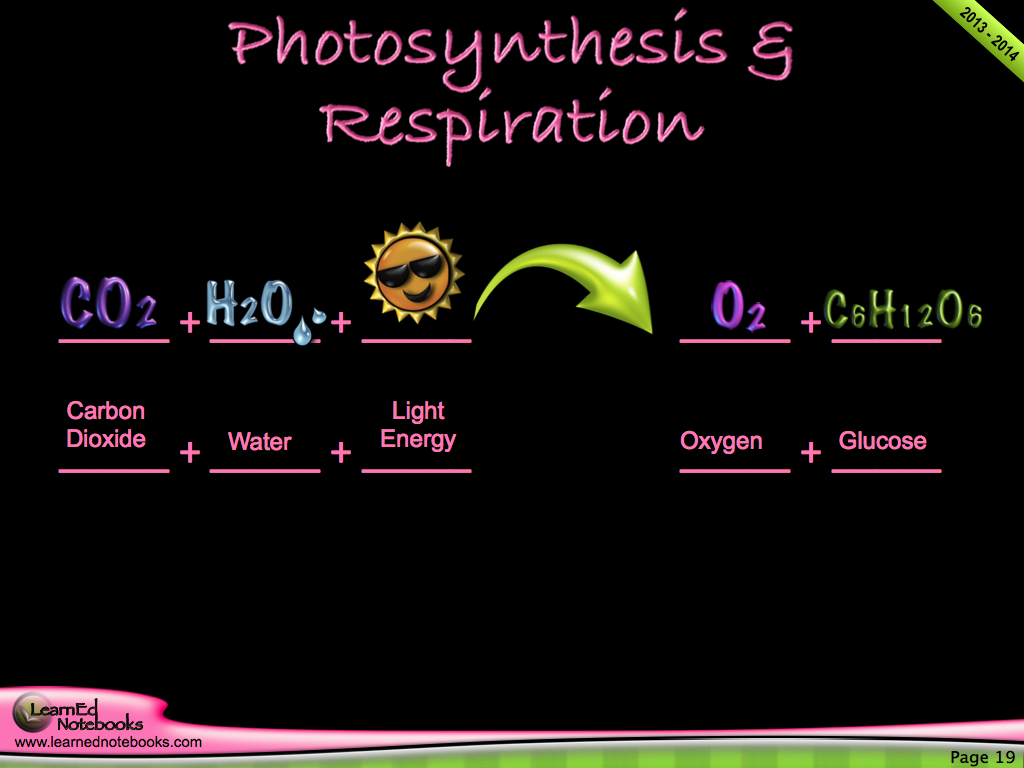 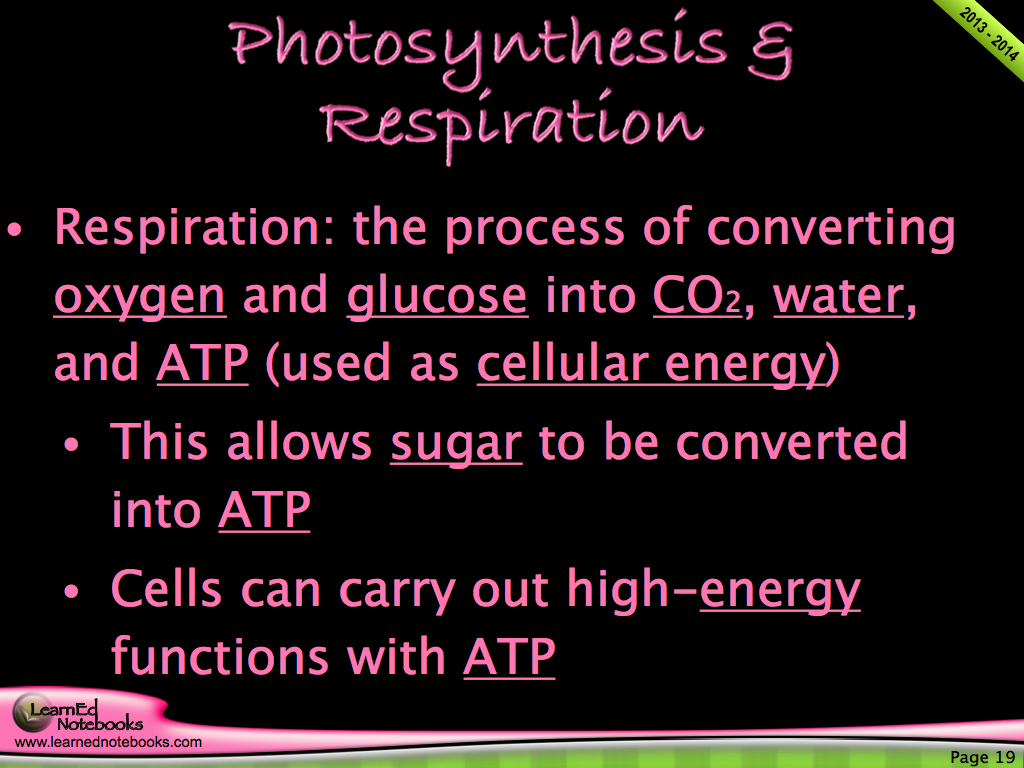 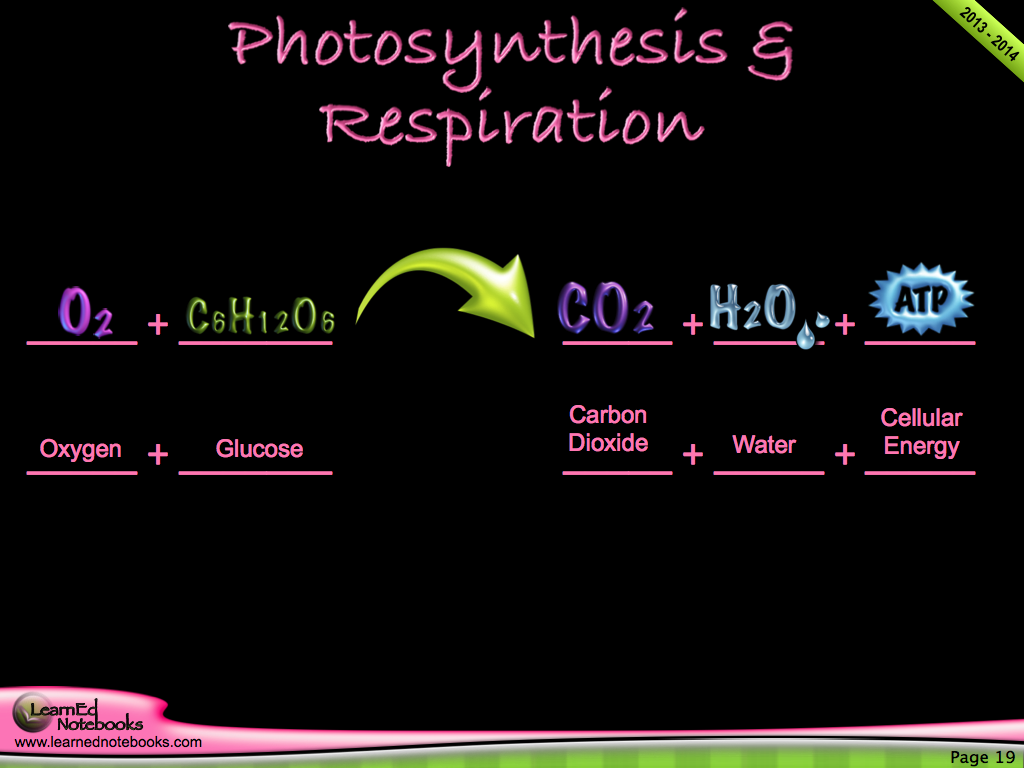 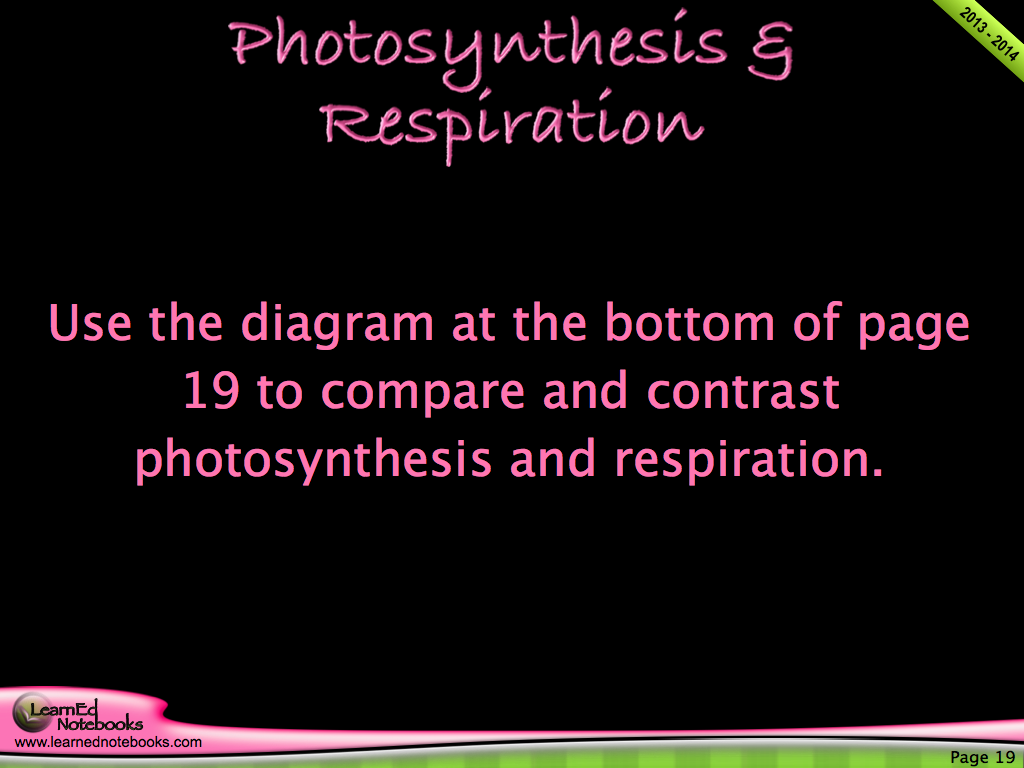 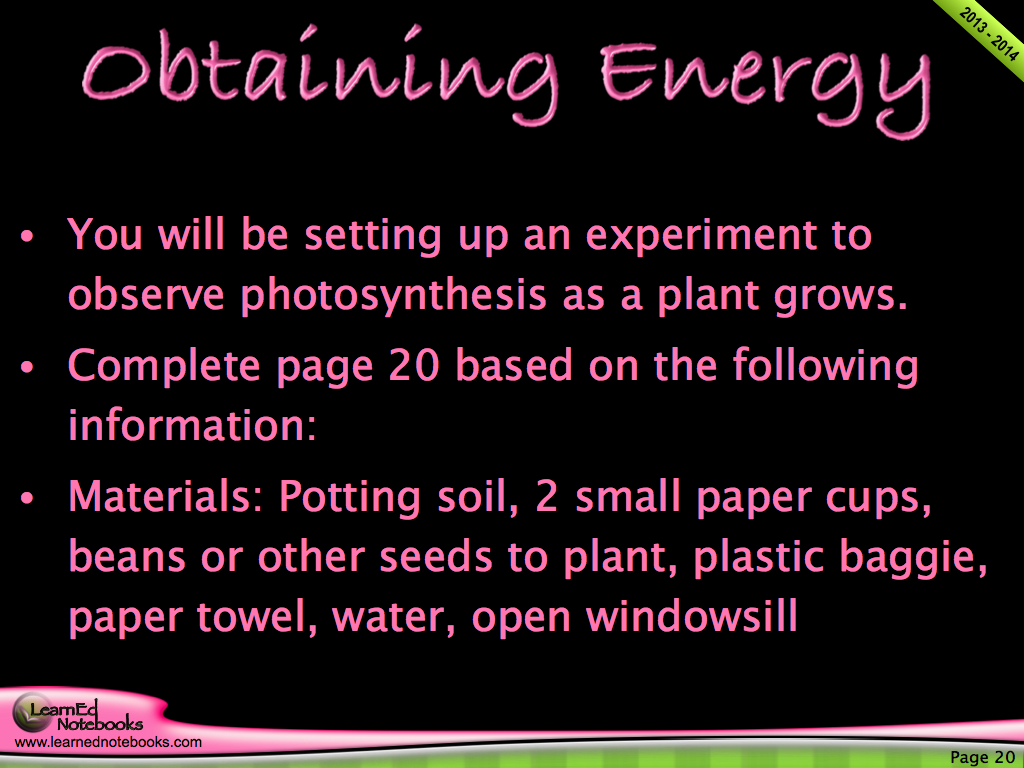 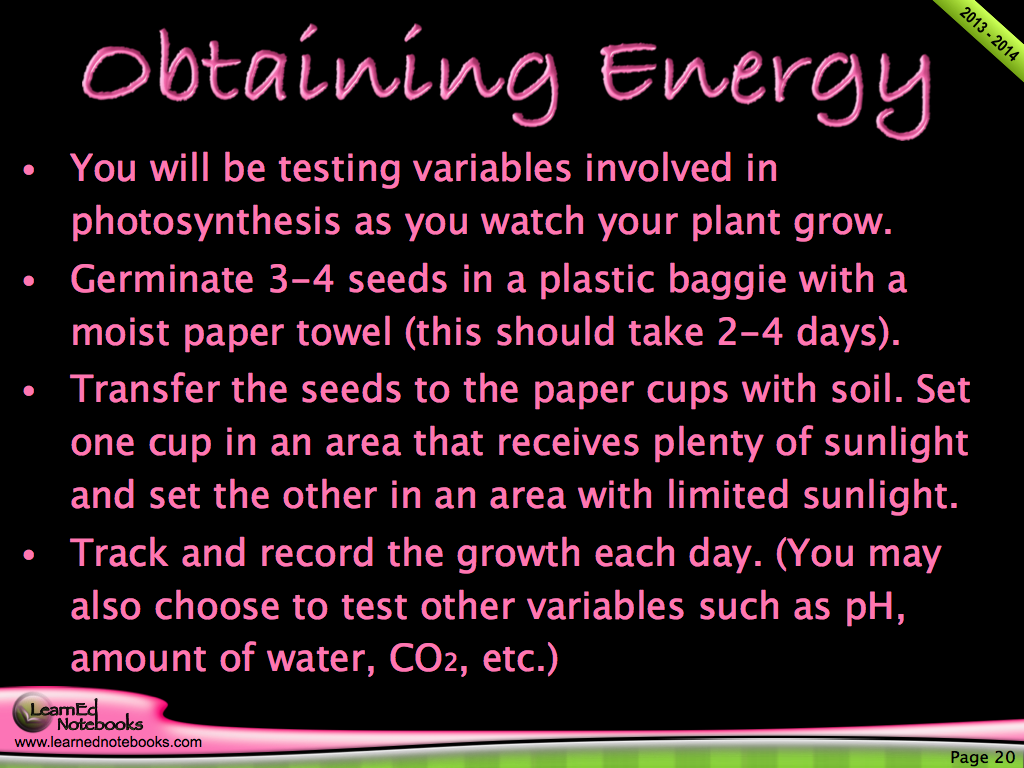 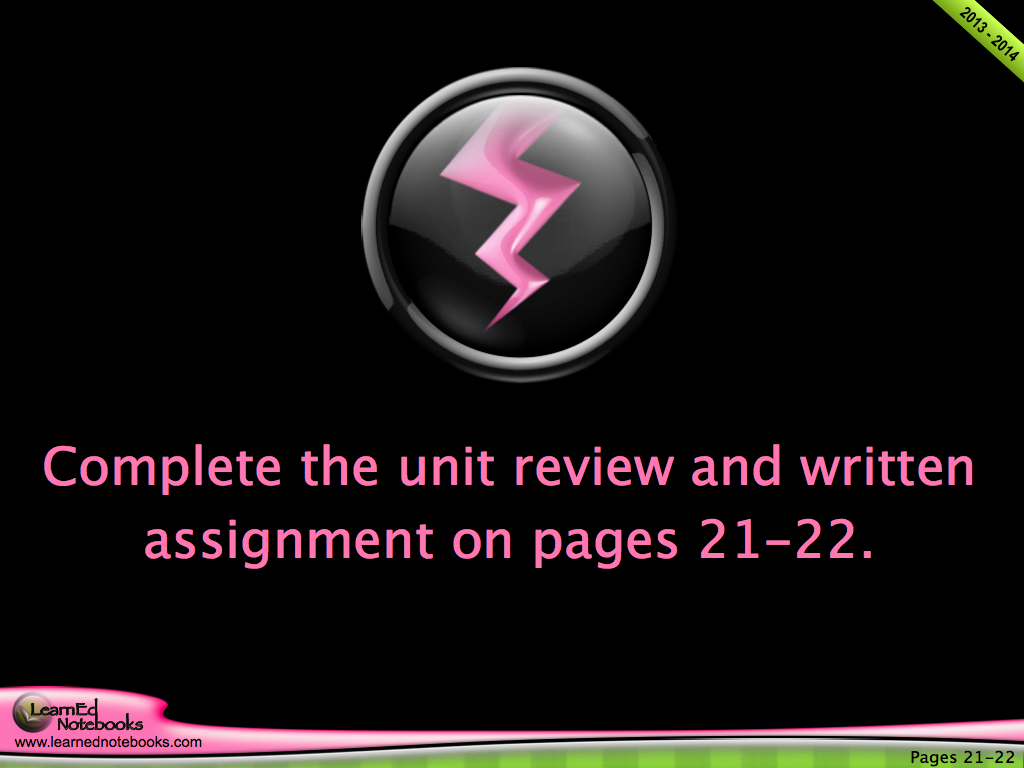 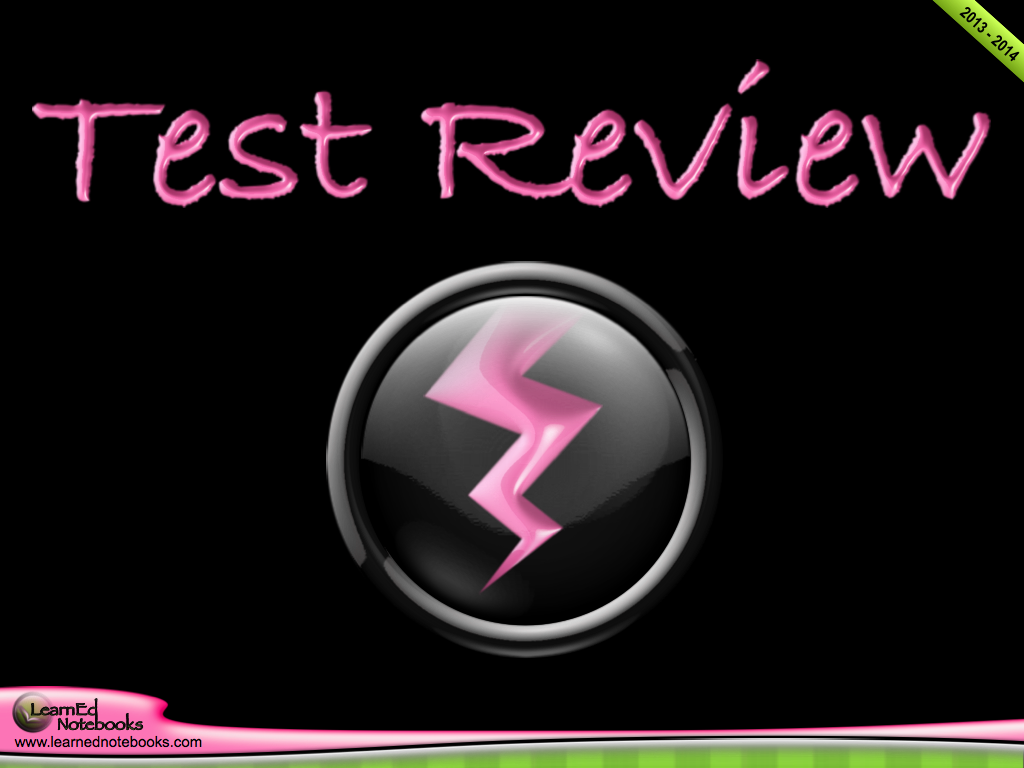 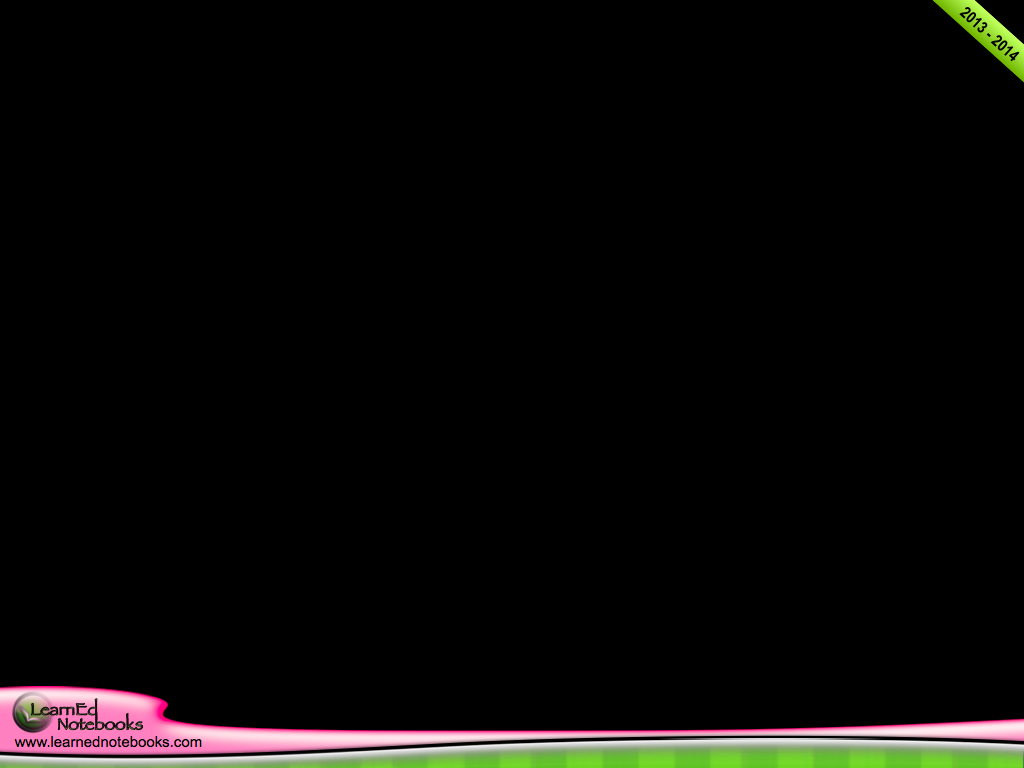 Energy is often defined as the ability to do
Work
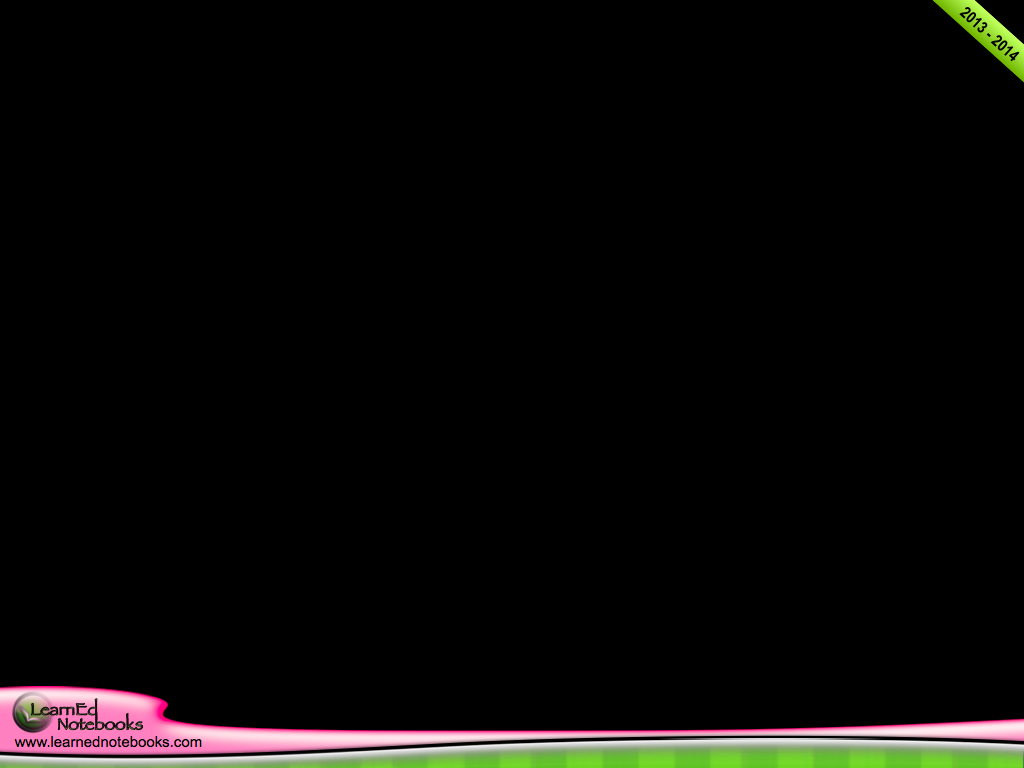 What is defined as a resource that can be replaced at a rate equal to or greater than it can be consumed?
A renewable resource
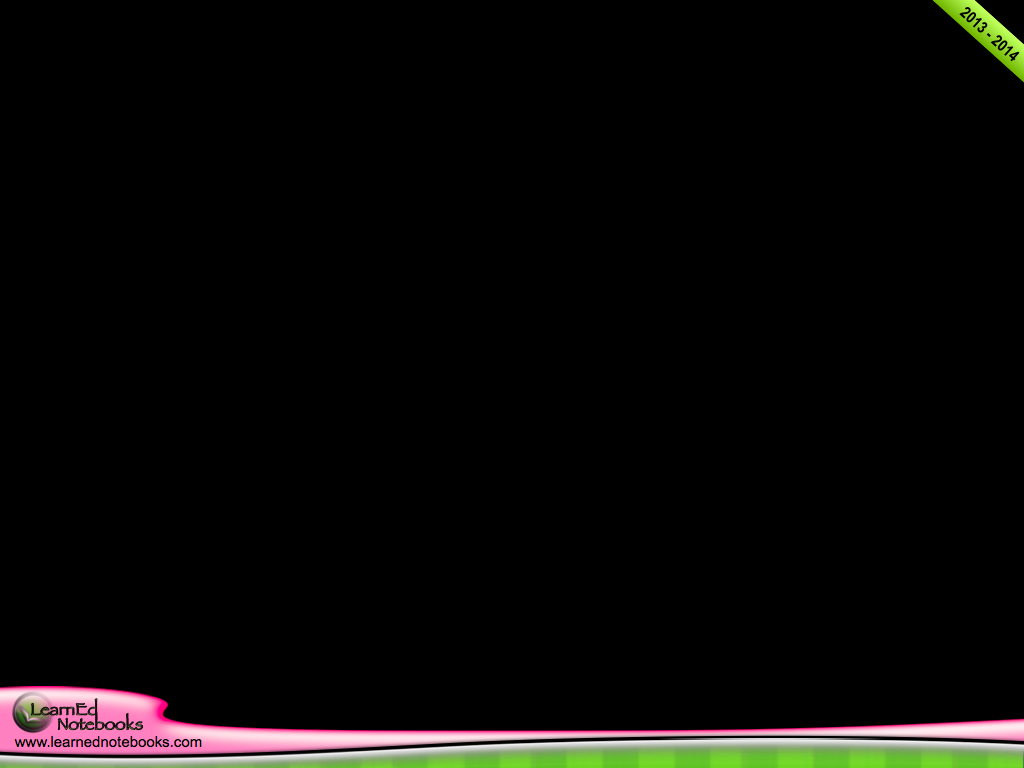 What type of energy refers to moving particles?
Thermal
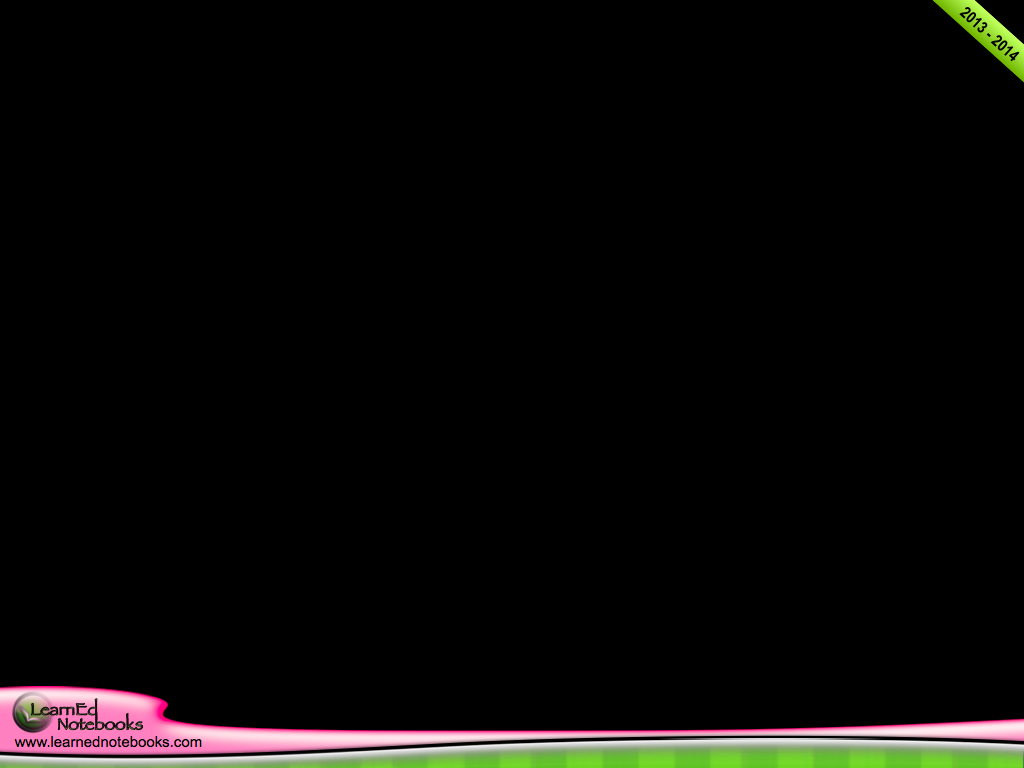 What is the movement of energy from place to place?
Energy transfer
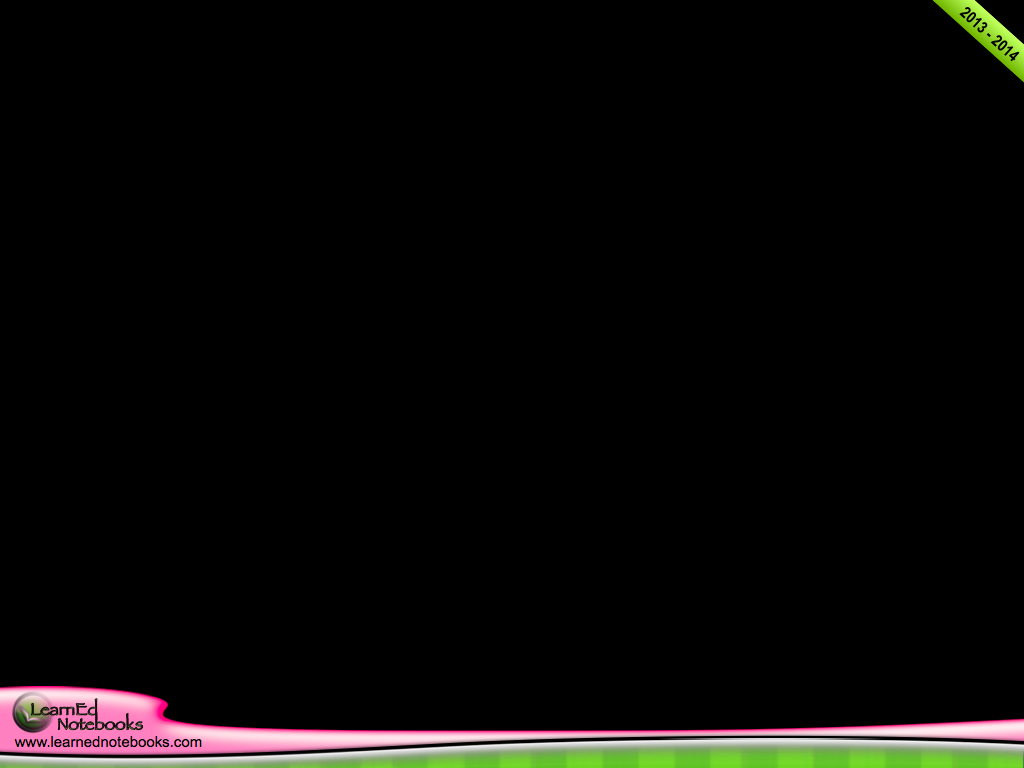 Give an example of a fossil fuel.
Coal, natural gas, petroleum
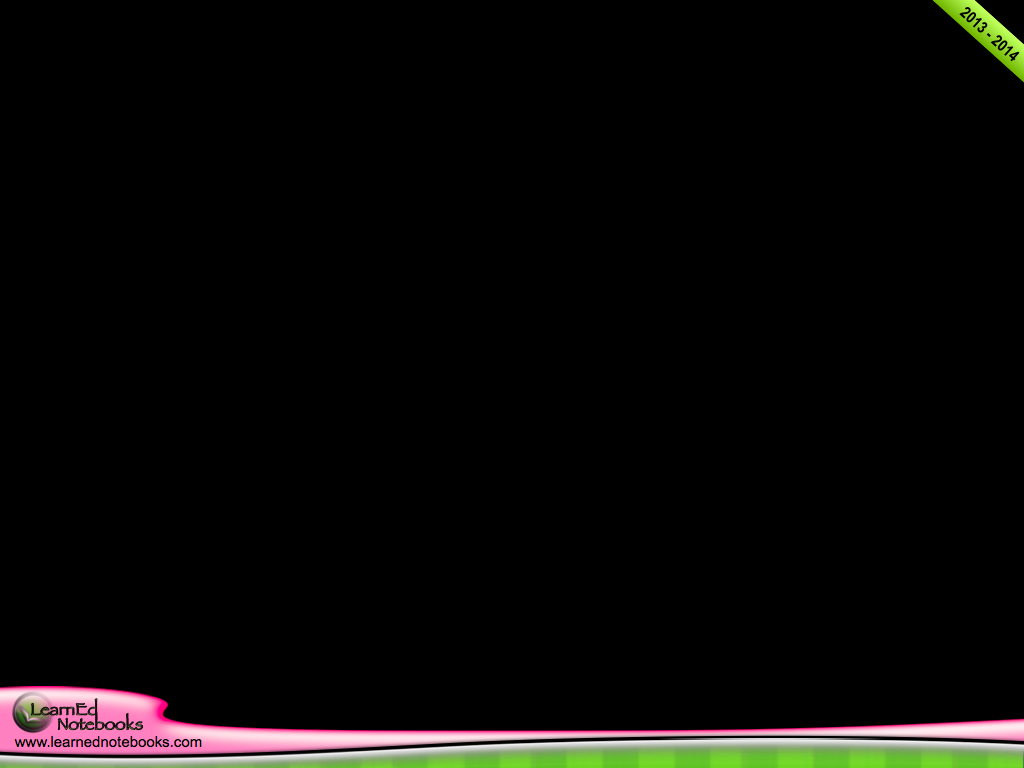 Give an example of a renewable resource.
Solar, wind, geothermal, hydropower, or ocean energy
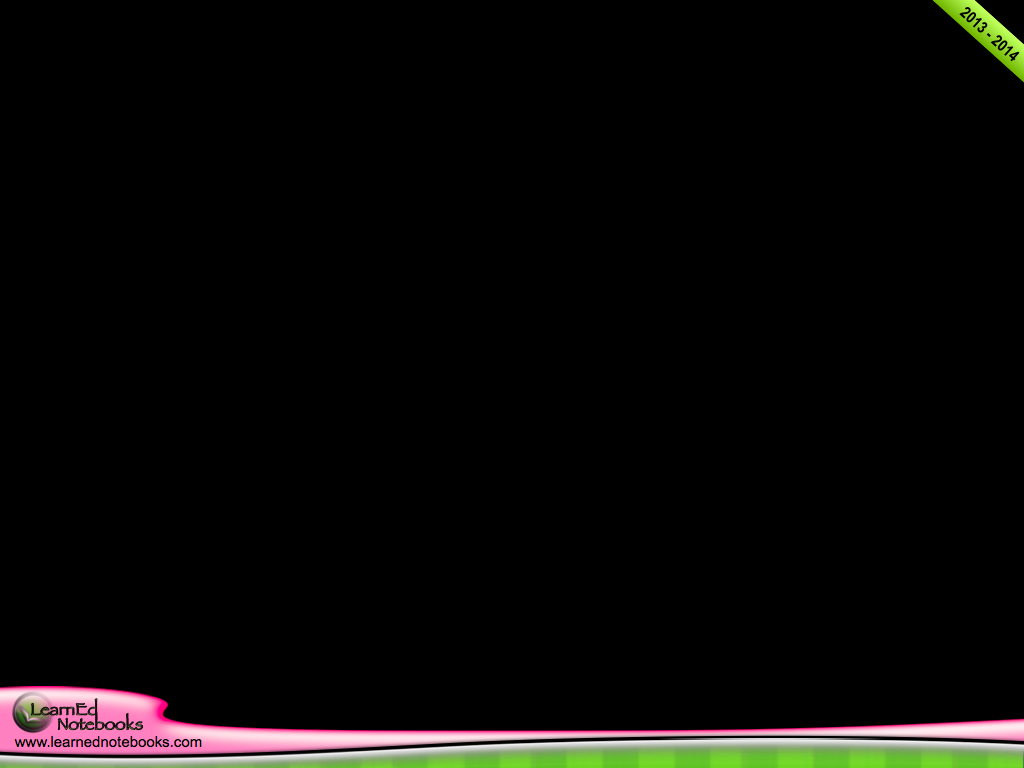 What is challenge associated with harnessing renewable energy?
Expensive and difficult to obtain at times
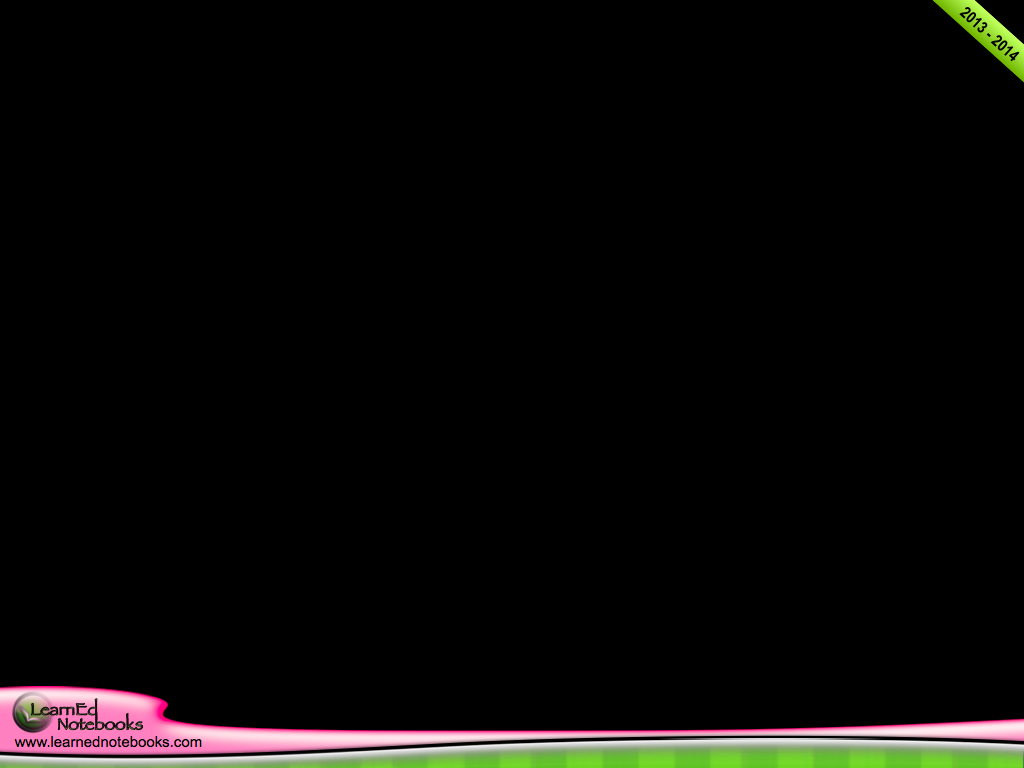 What is the original source of energy for life?
The sun
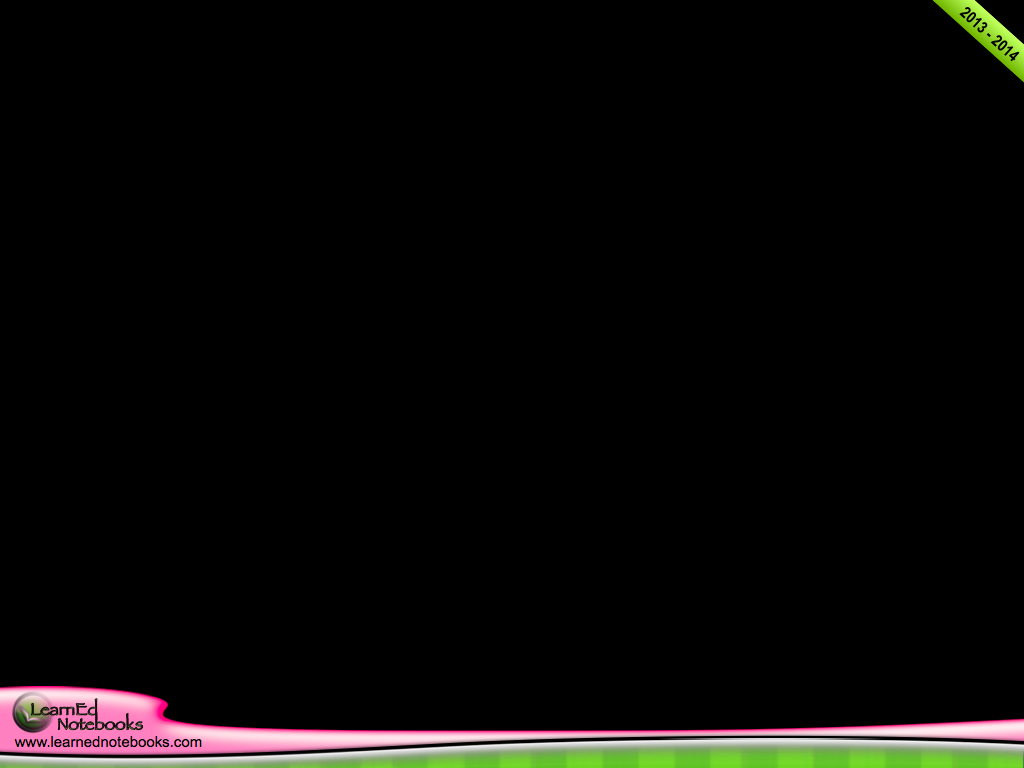 Cellular respiration produces
ATP
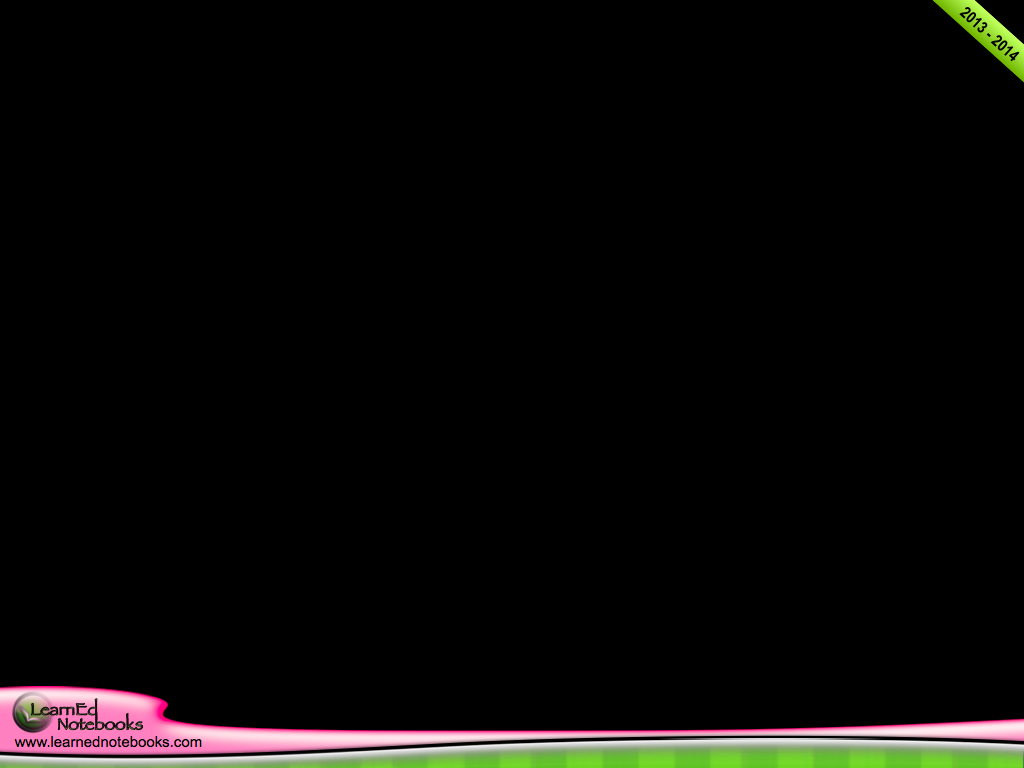 What is ATP?
Cellular energy
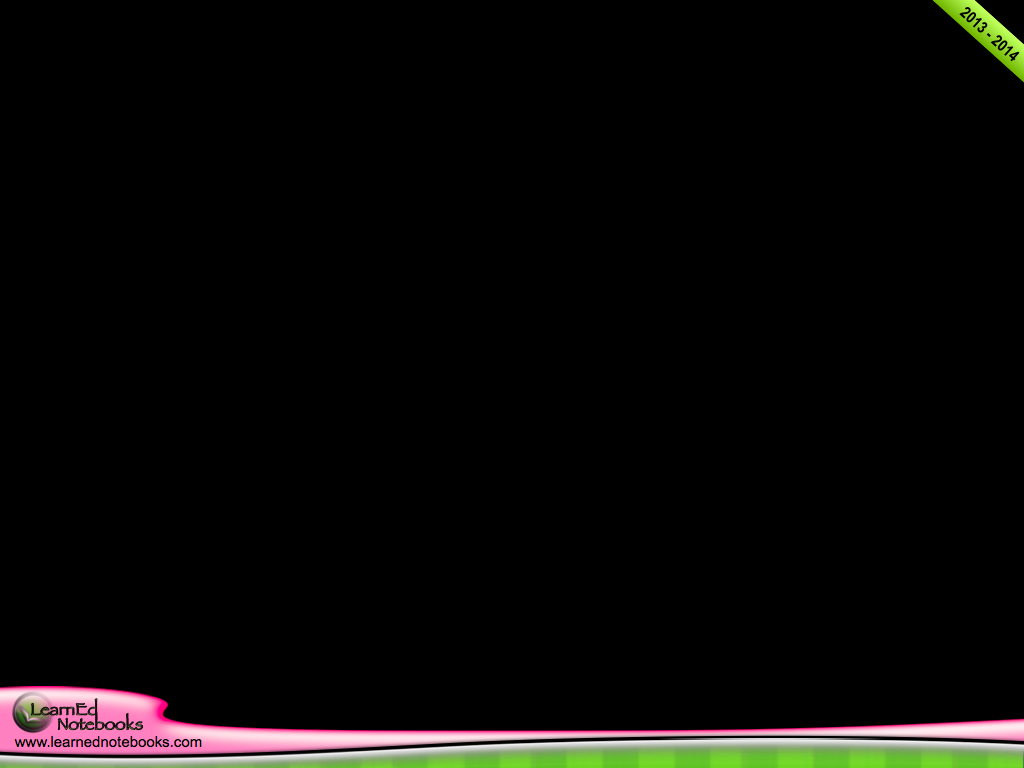 What does photosynthesis produce?
Glucose and Oxygen
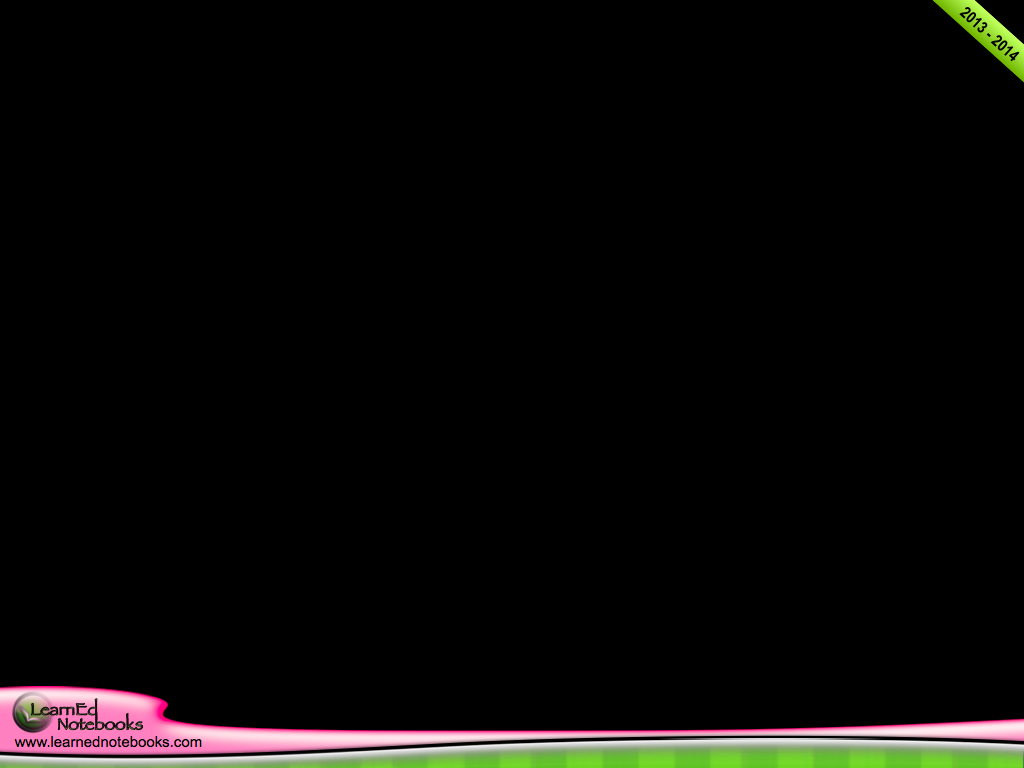 We eat food for energy. Which type of food provides the quickest energy source?
Carbohydrates
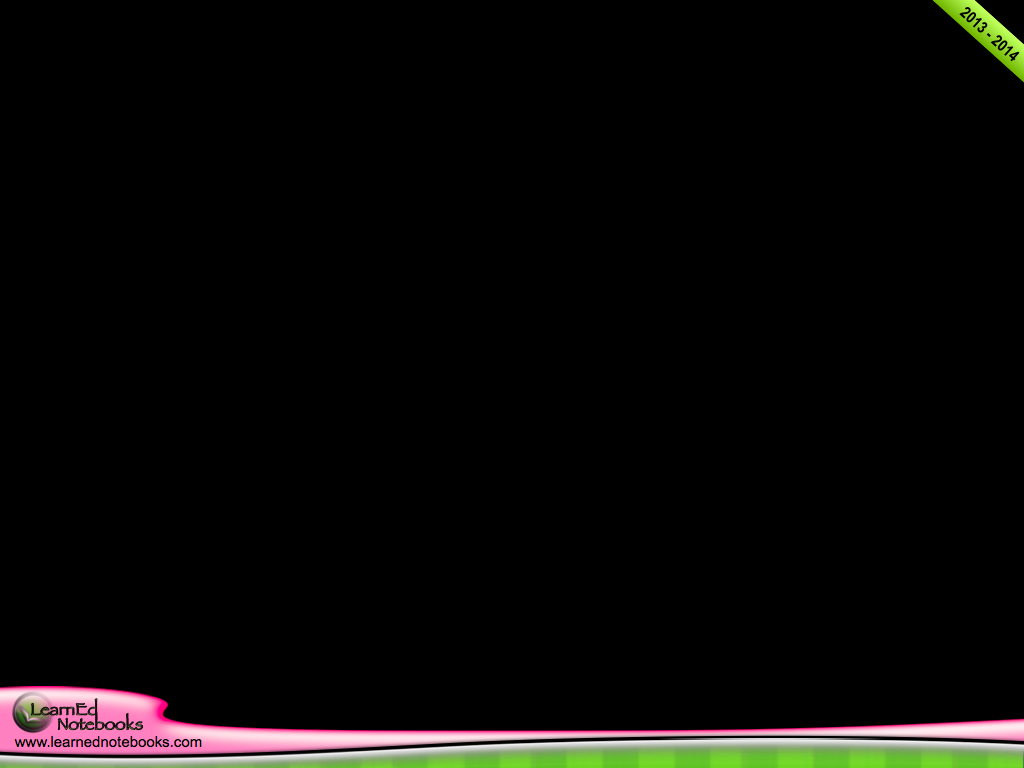 Which type of food provides long-term energy storage?
Lipids
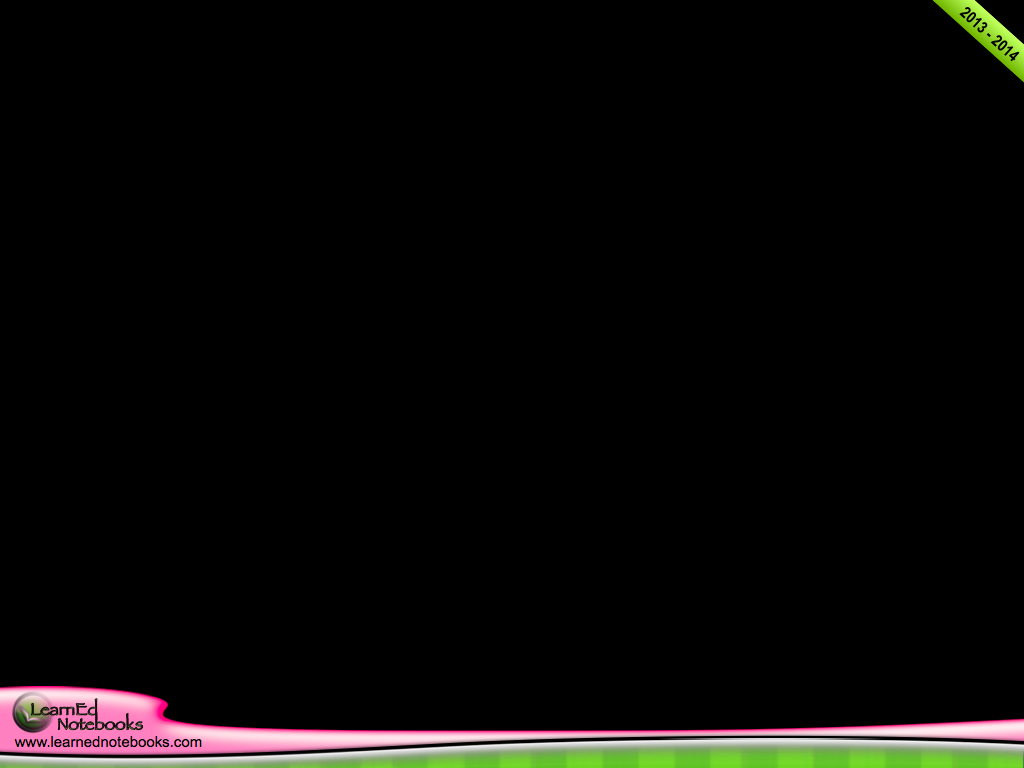 Which cell type does not have a true nucleus?
Prokaryotic
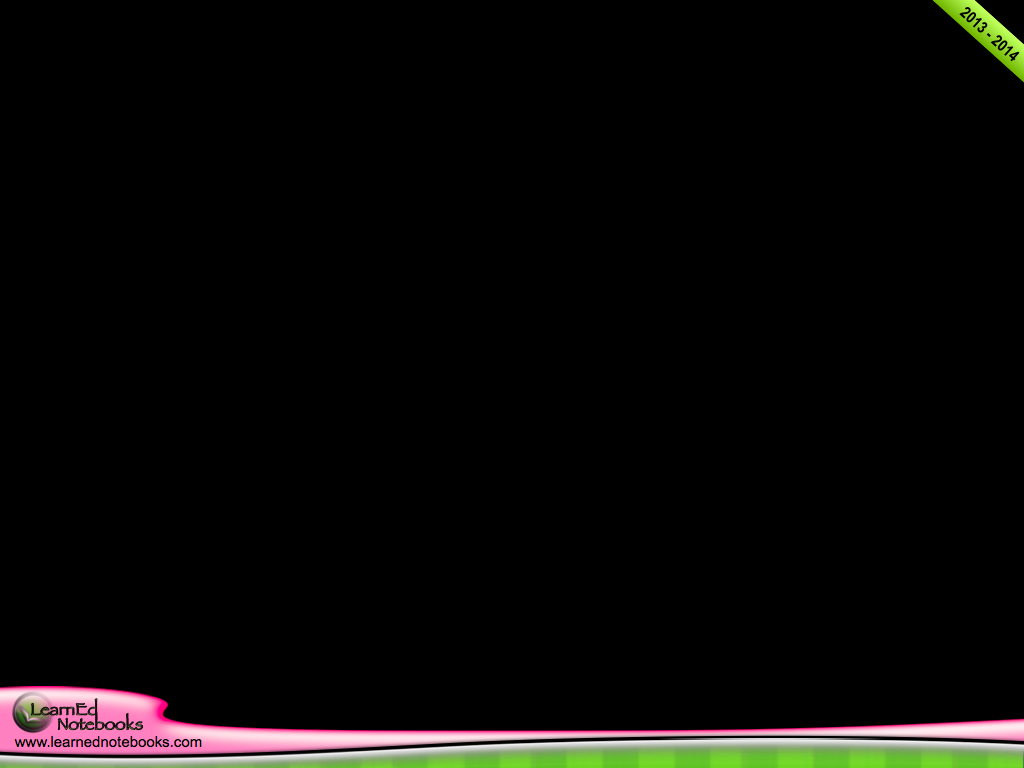 Give an example of a vital resource for all ecosystems.
Food, water, shelter, cooperation among organisms, etc.
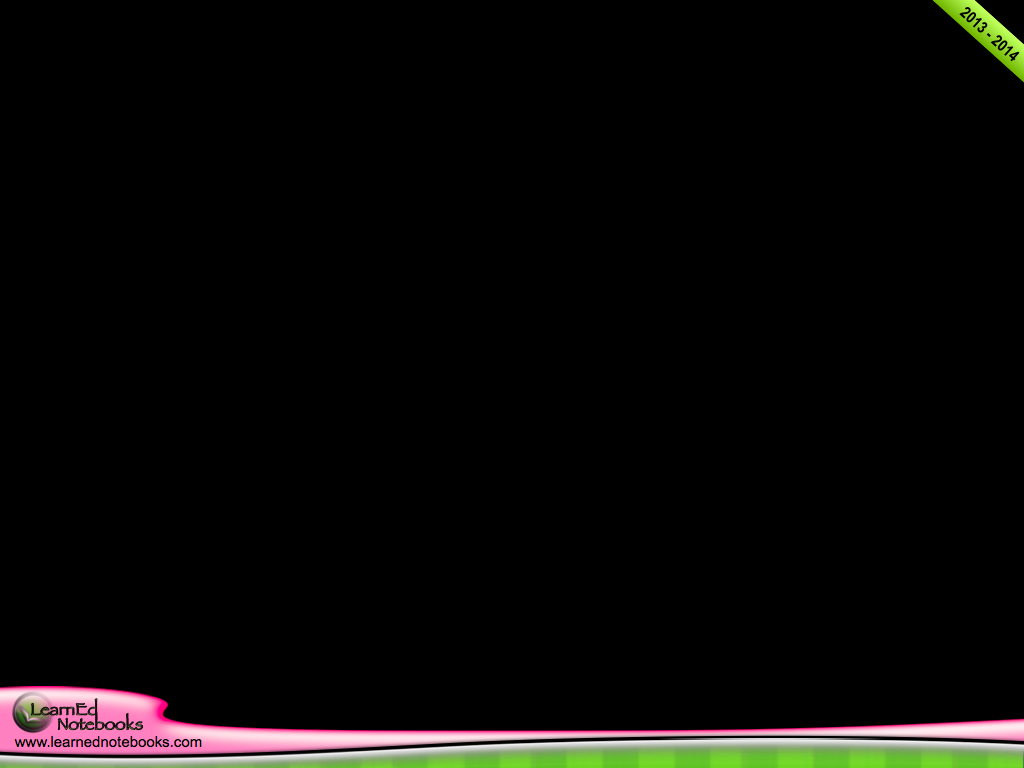 What process converts sunlight energy into usable glucose for plants and other producers?
Photosynthesis
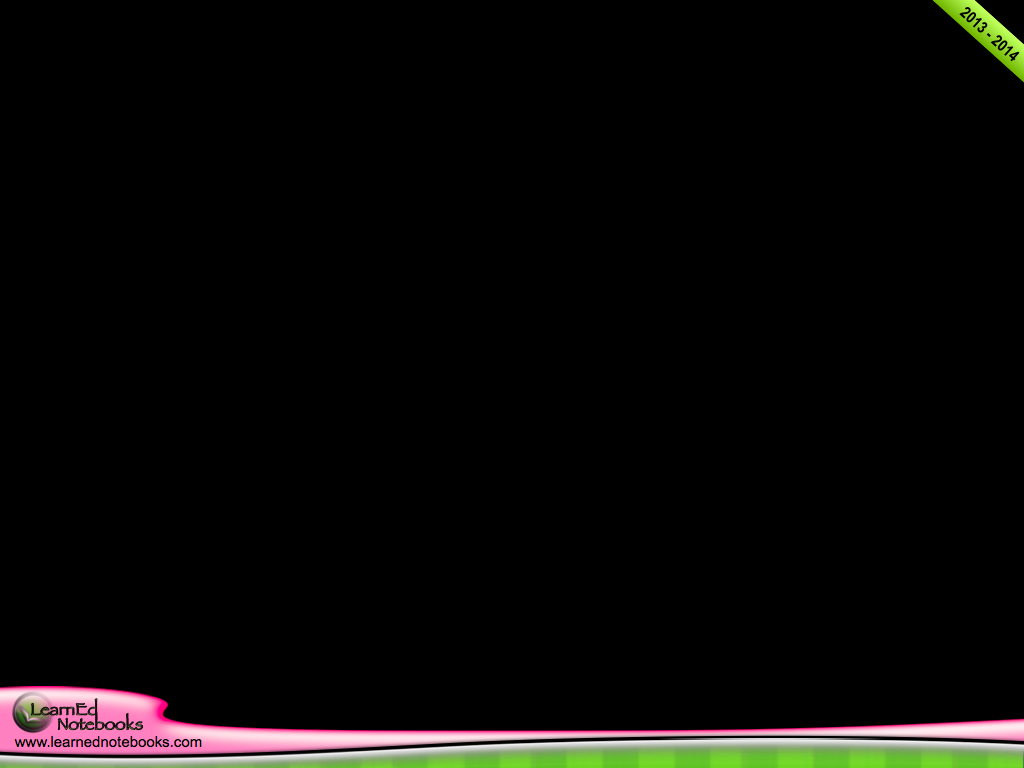 What is an asexual process that produces identical body cells in an individual?
Mitosis
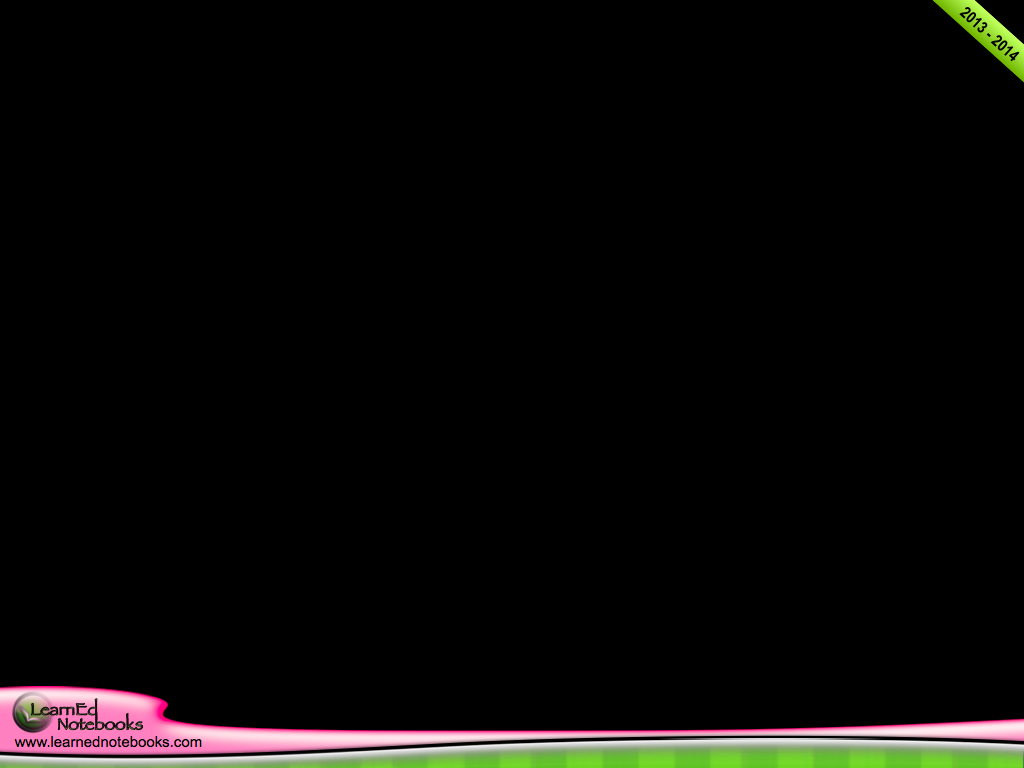 Which type of organism has the greatest amount of energy available to them in the ecosystem in which they live?
Producers
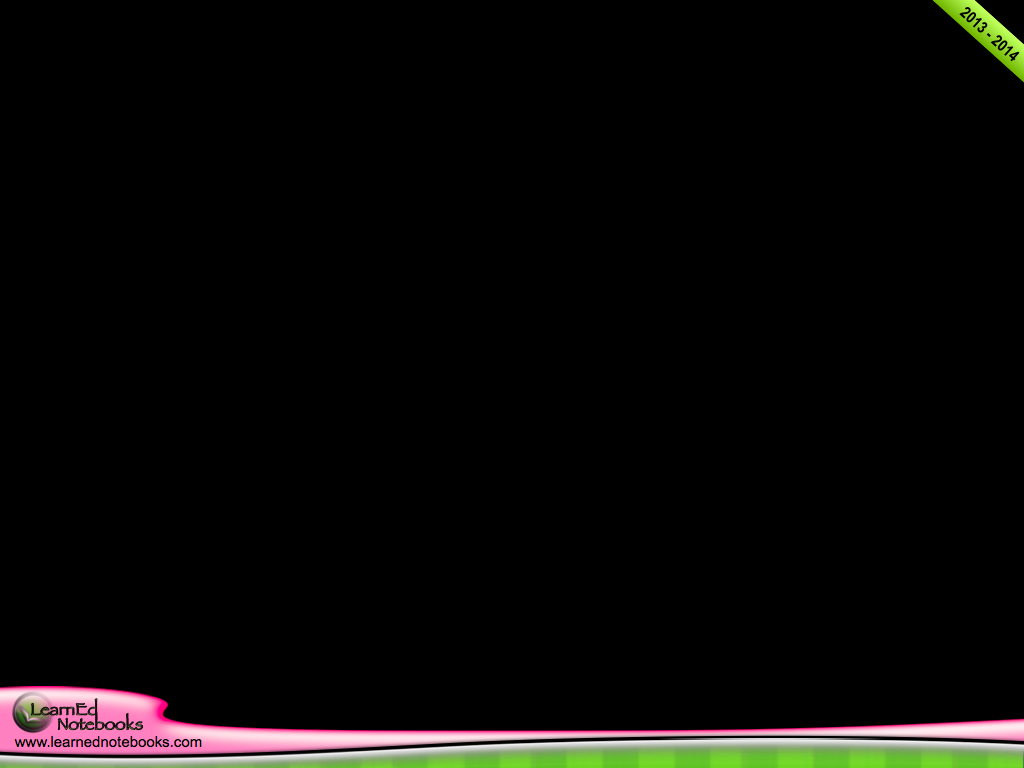 Where is the greatest amount of energy represented in an energy pyramid?
At the bottom
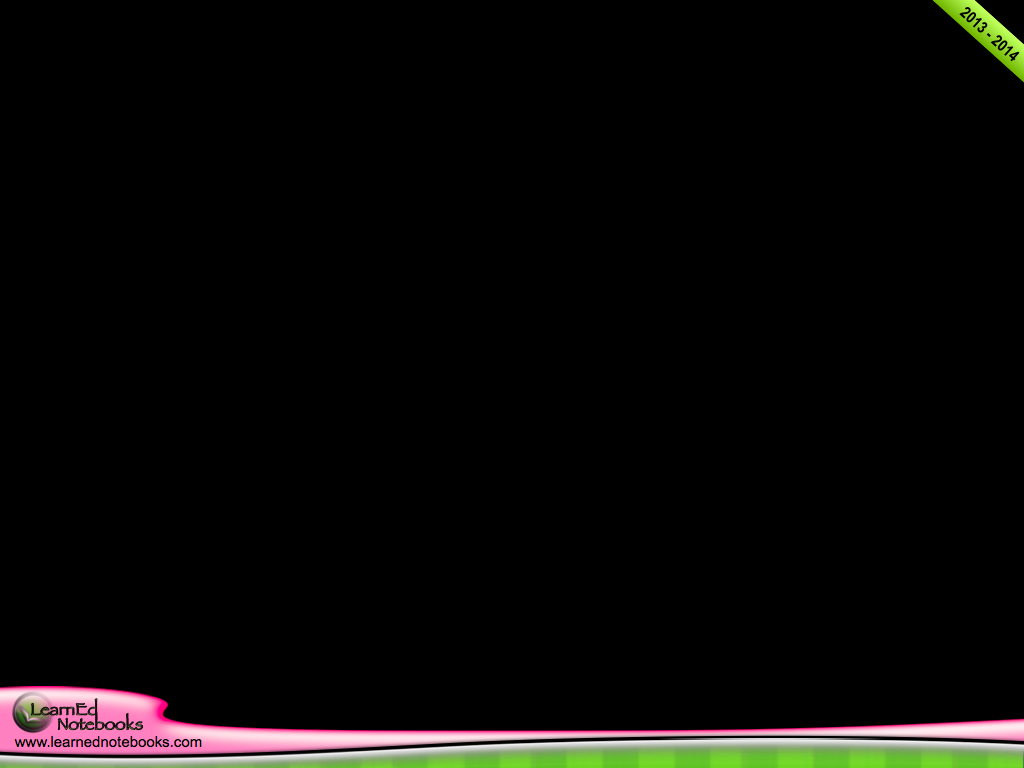 A step in a food chain or web is called
A trophic level
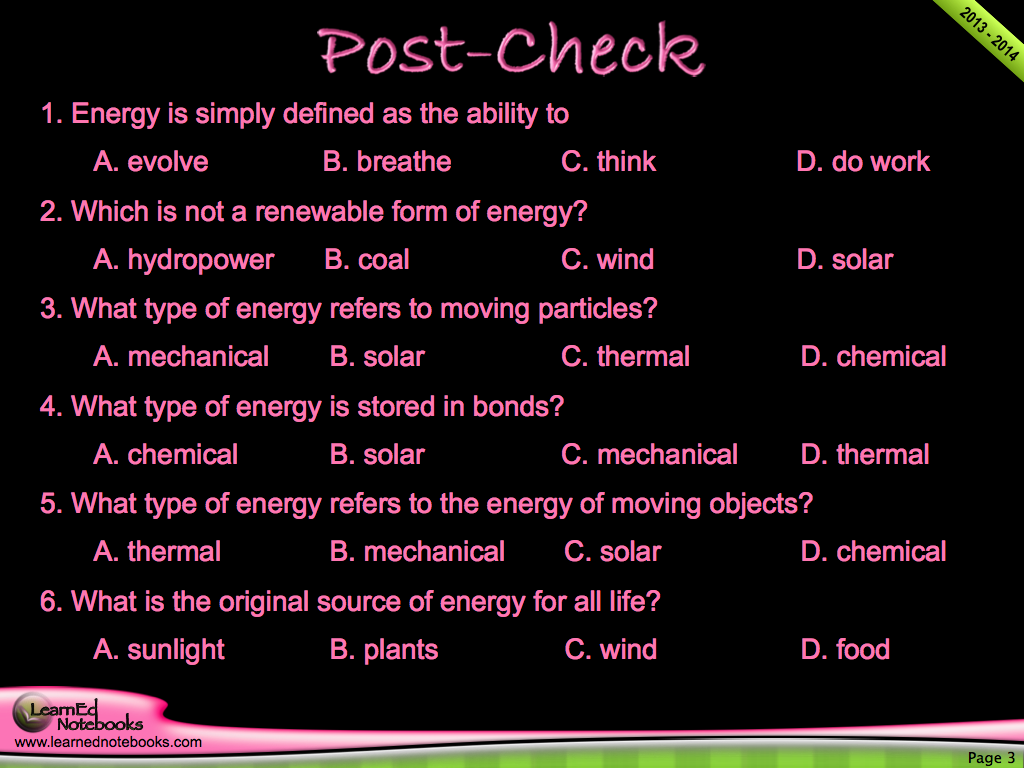 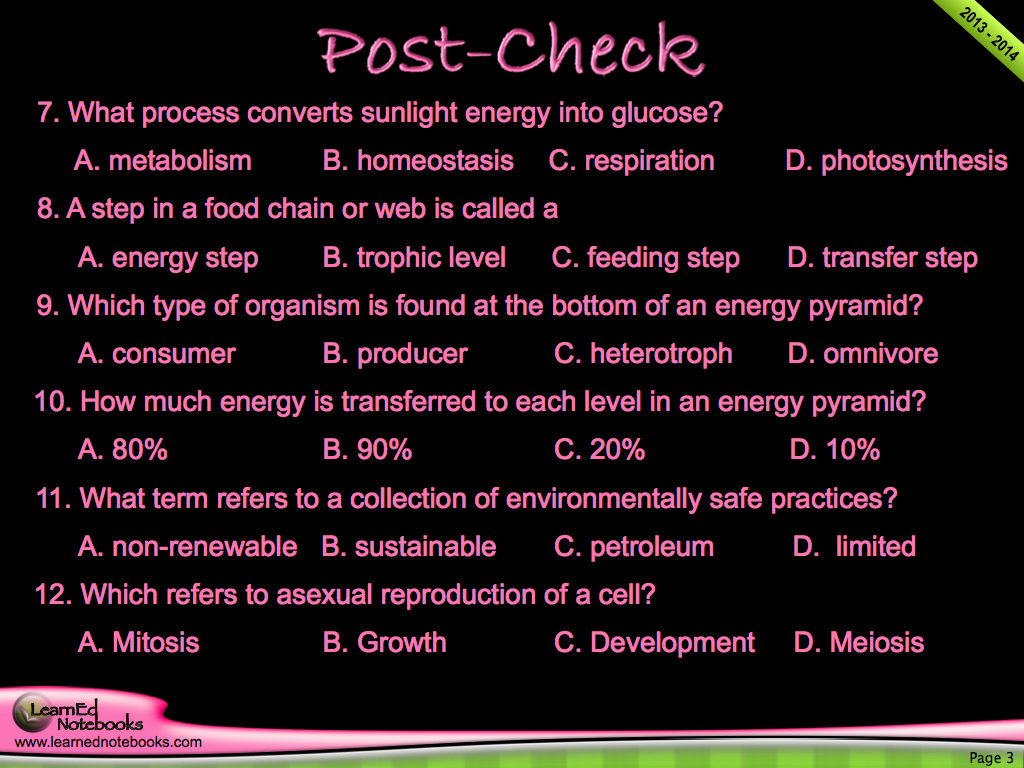 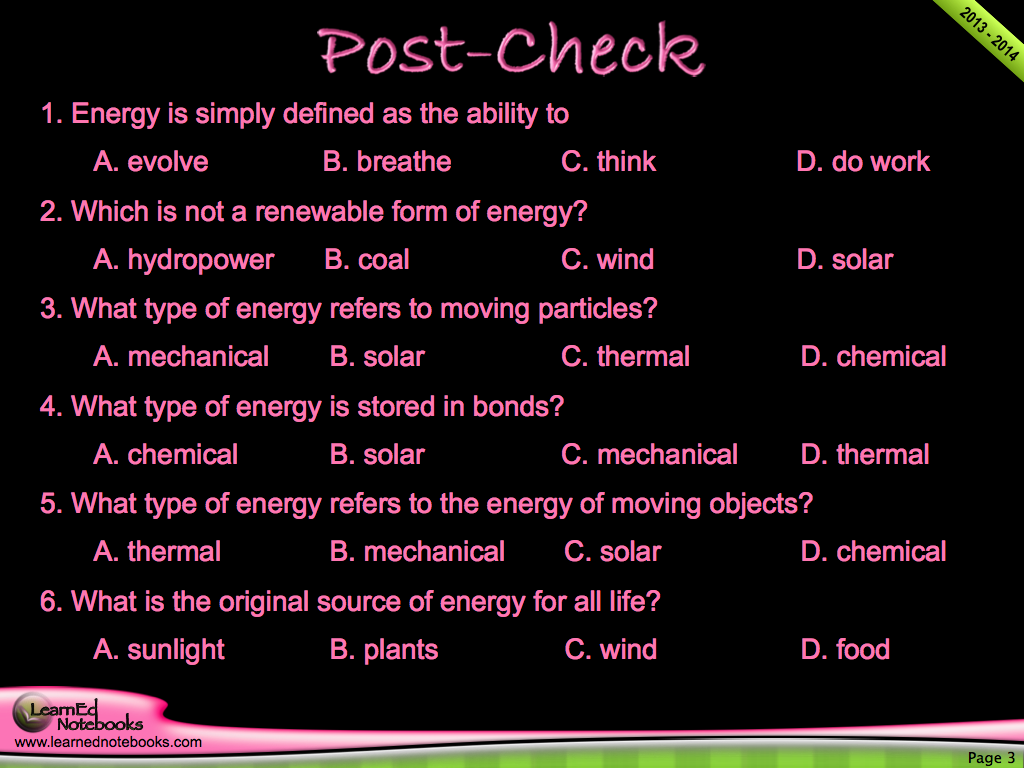 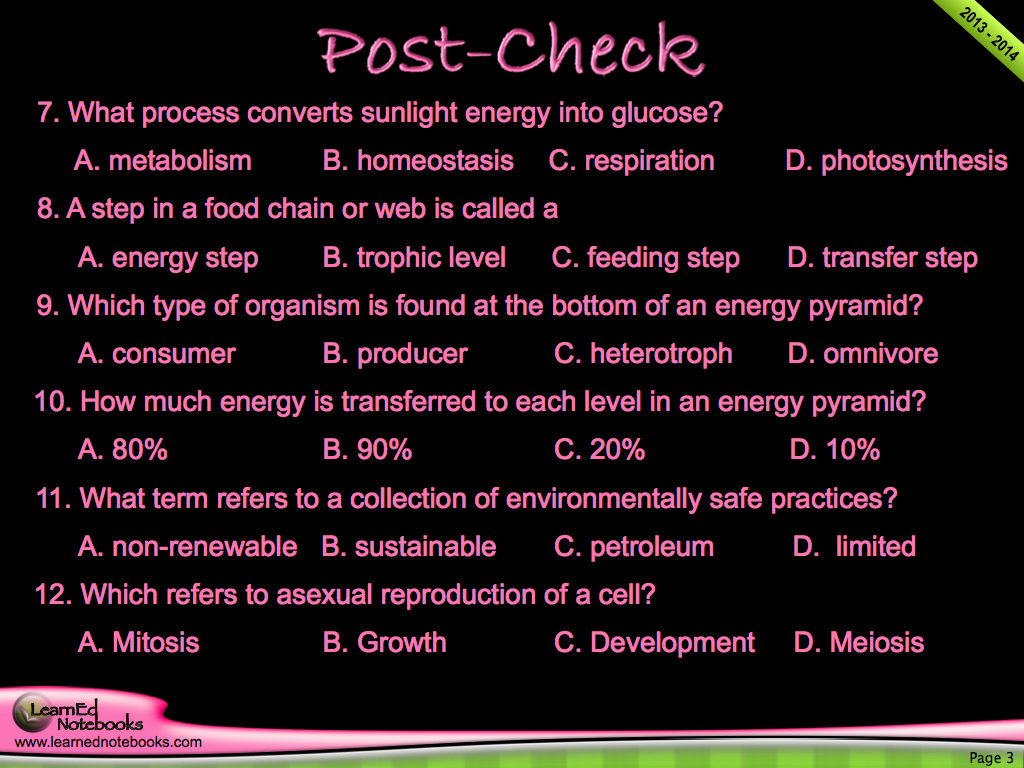